Financial Stability 2022/1
Charts
16 March 2022
I Financial Stability: Developments and prospects
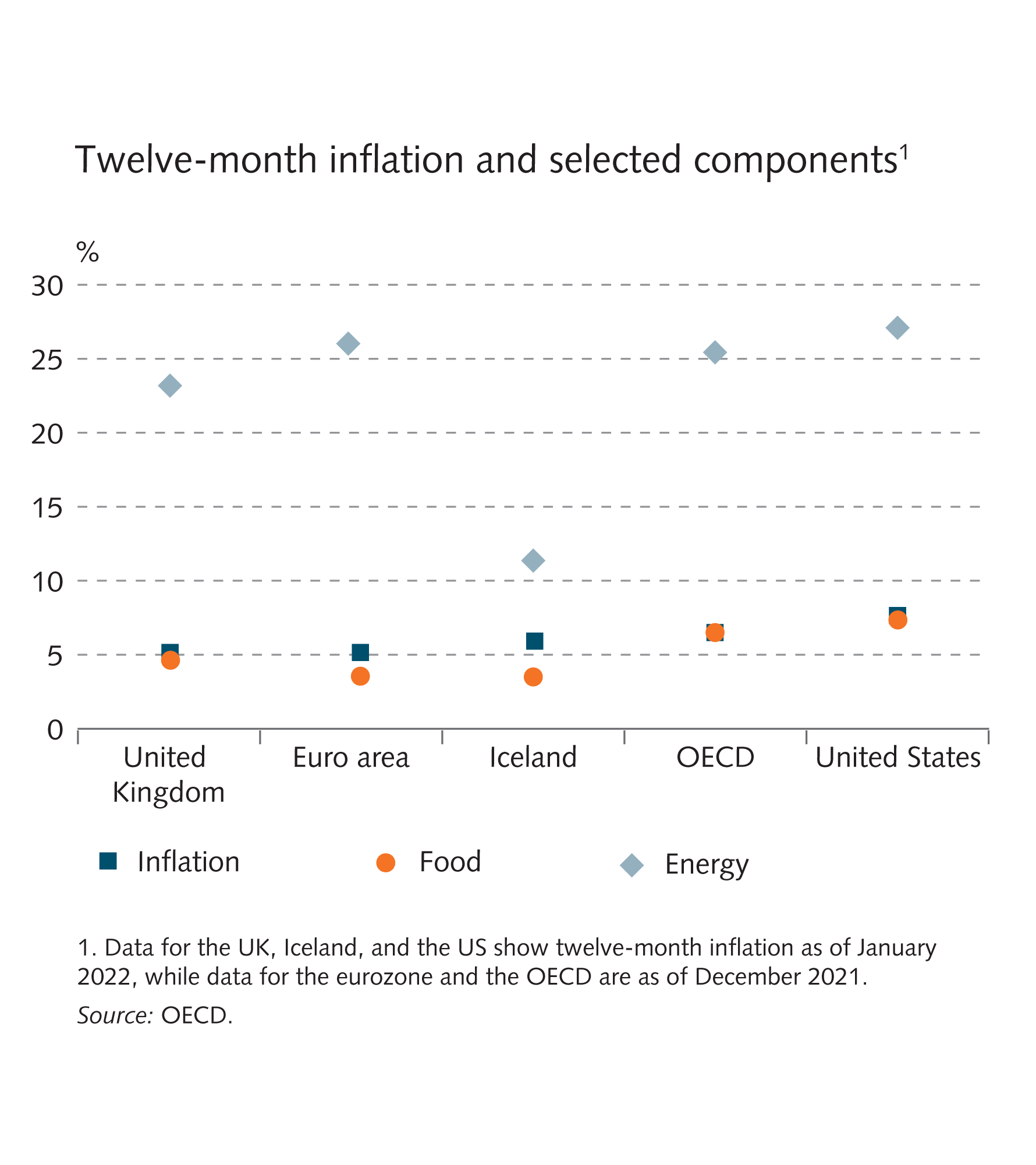 I Financial Stability: Developments and prospects
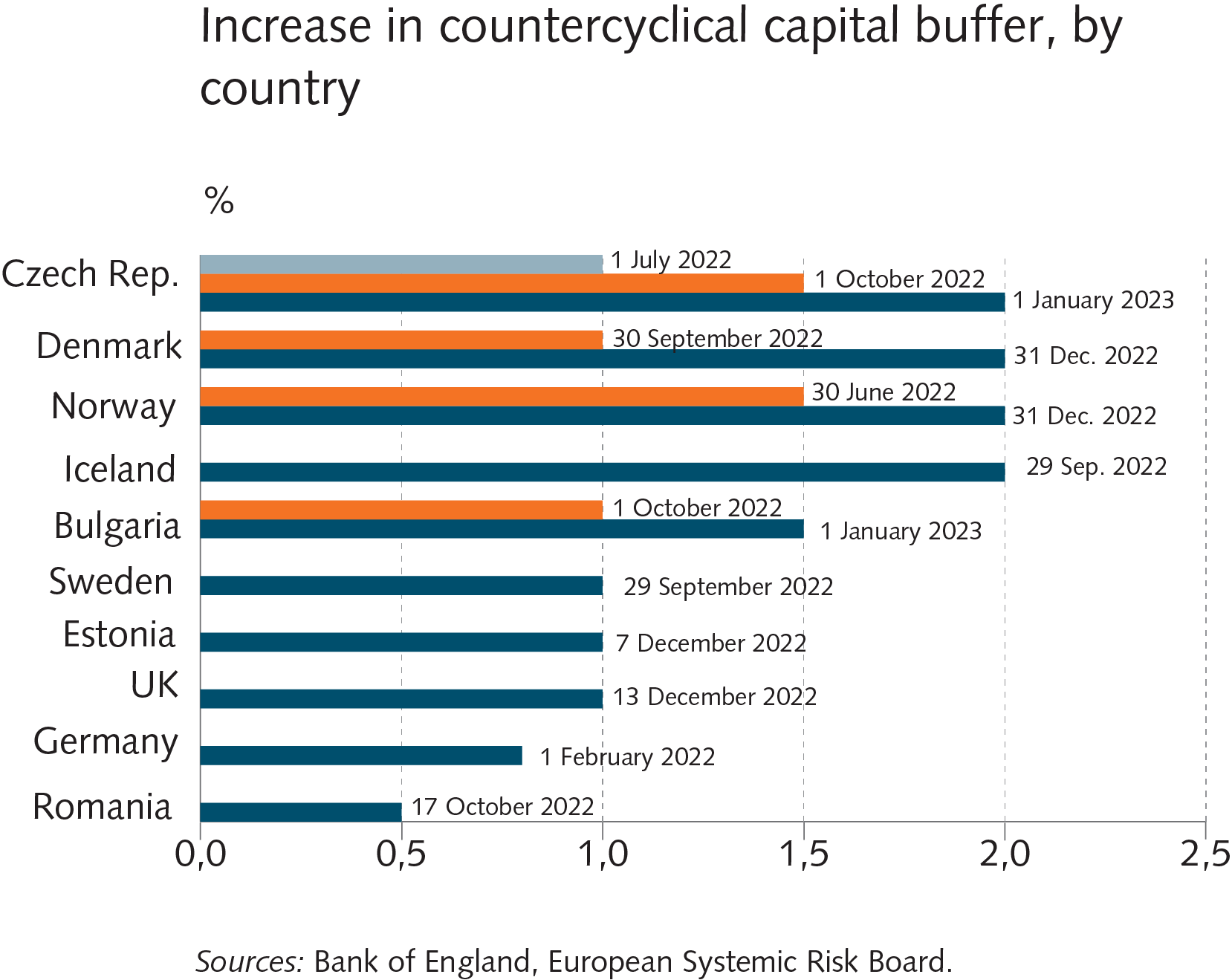 I Financial Stability: Developments and prospects
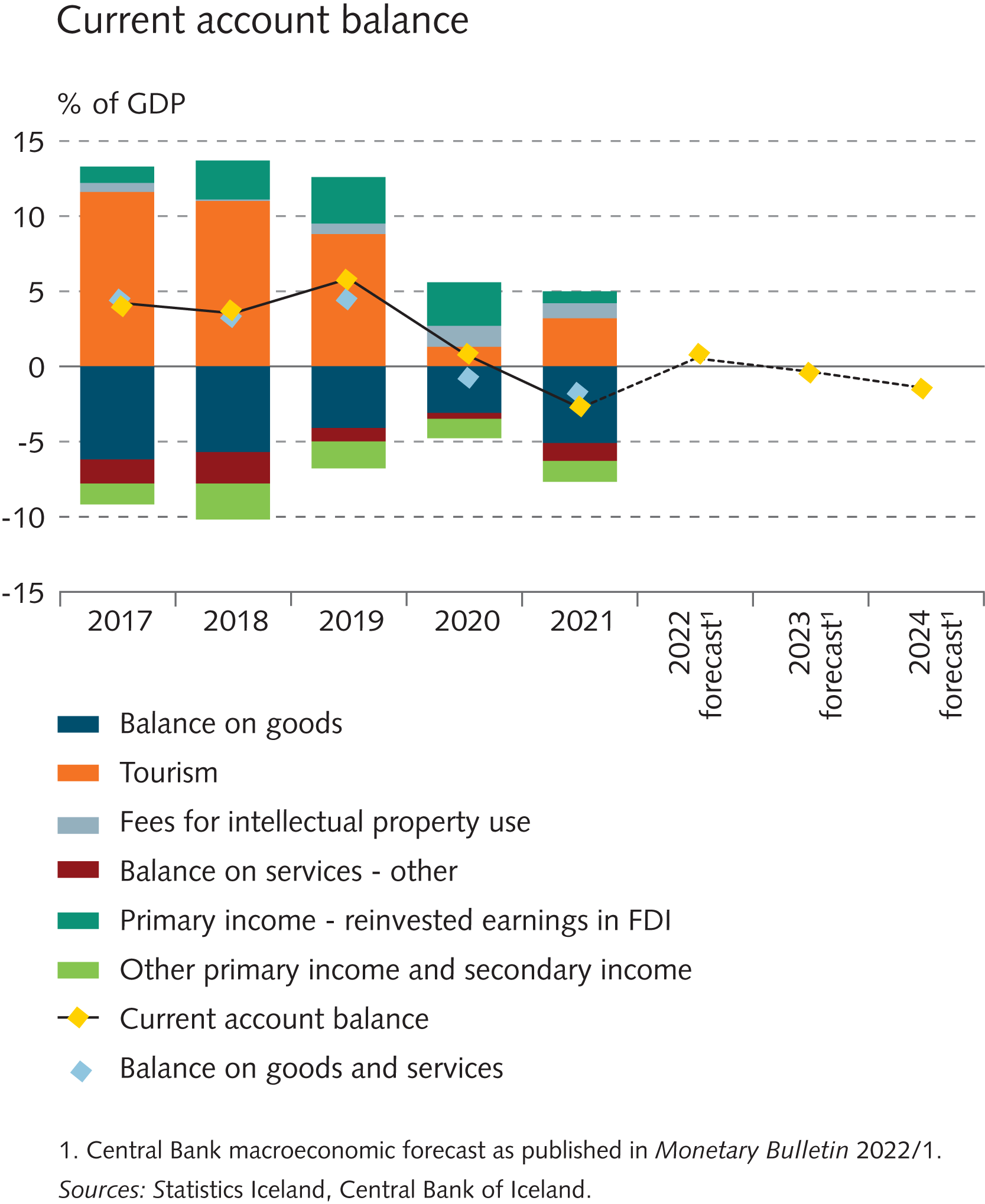 I Financial Stability: Developments and prospects
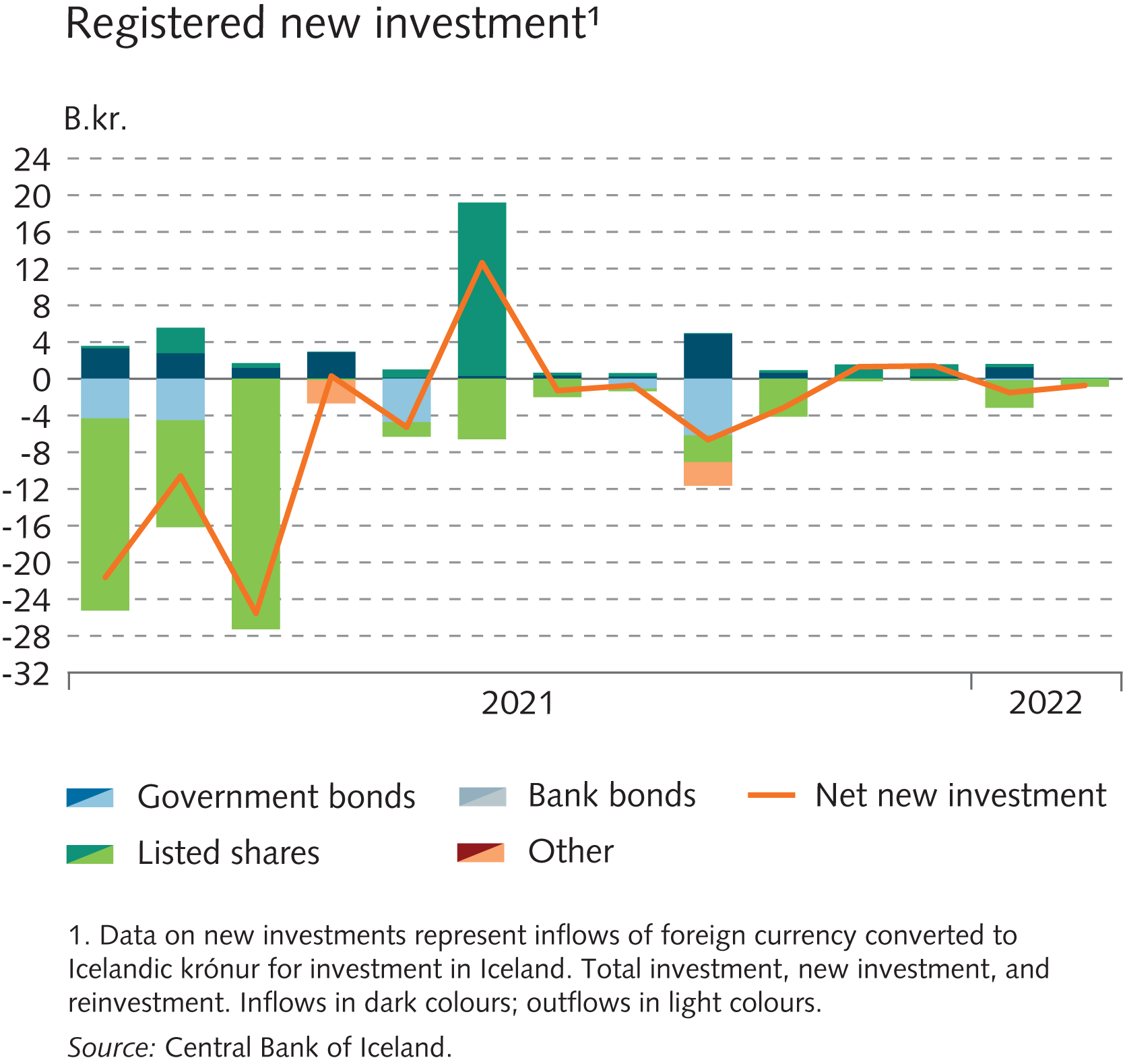 I Financial Stability: Developments and prospects
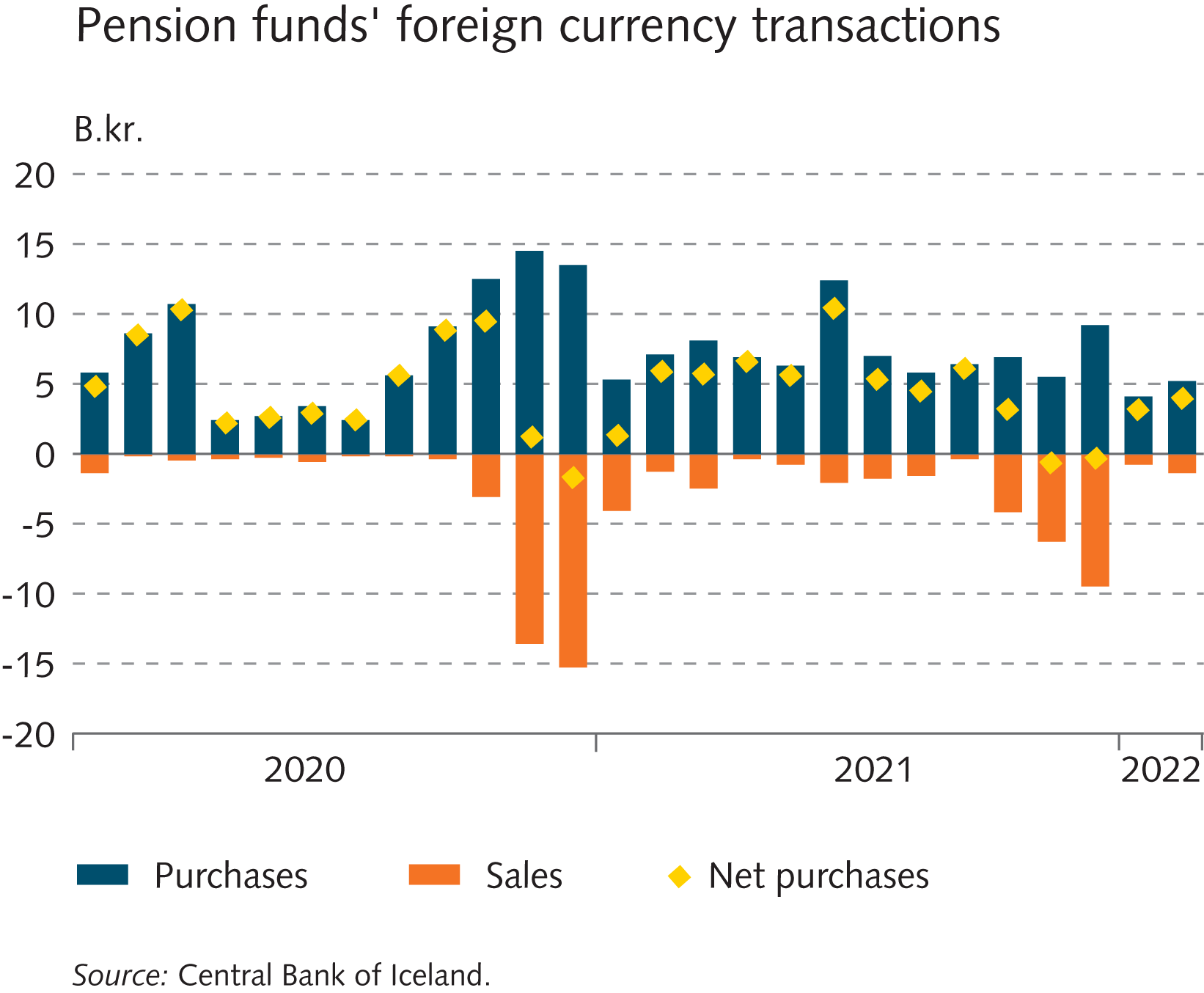 I Financial Stability: Developments and prospects
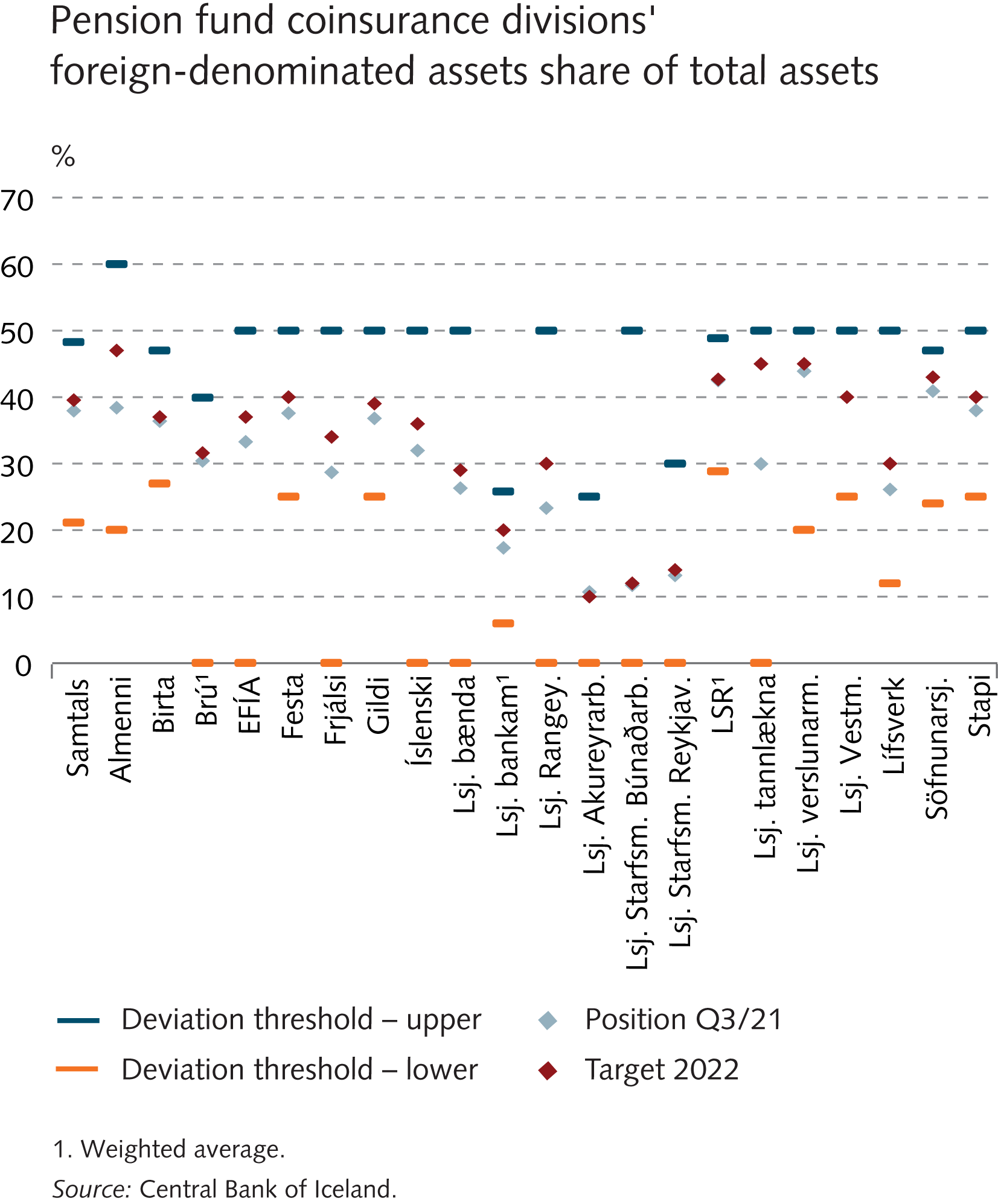 I Financial Stability: Developments and prospects
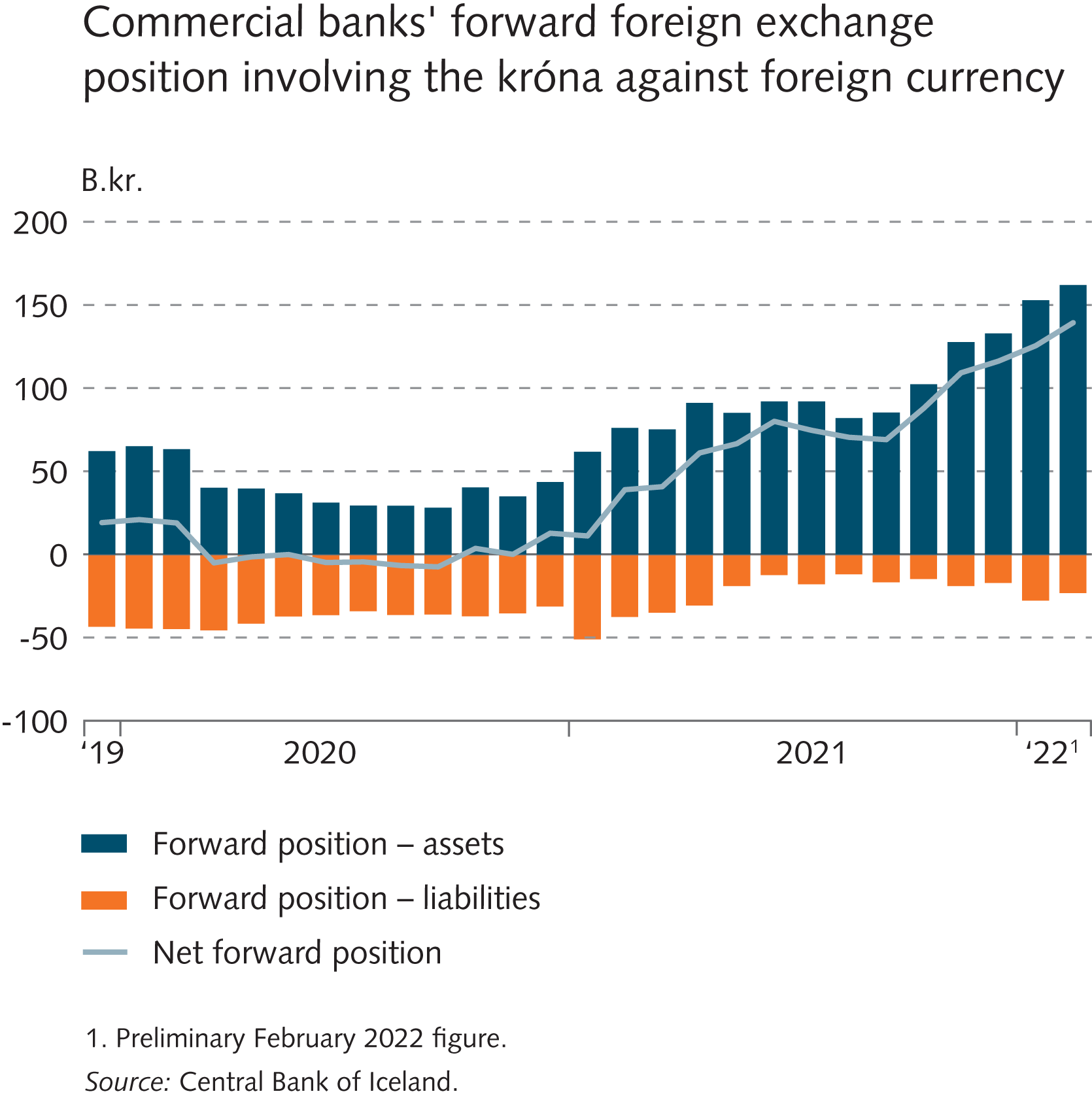 I Financial Stability: Developments and prospects
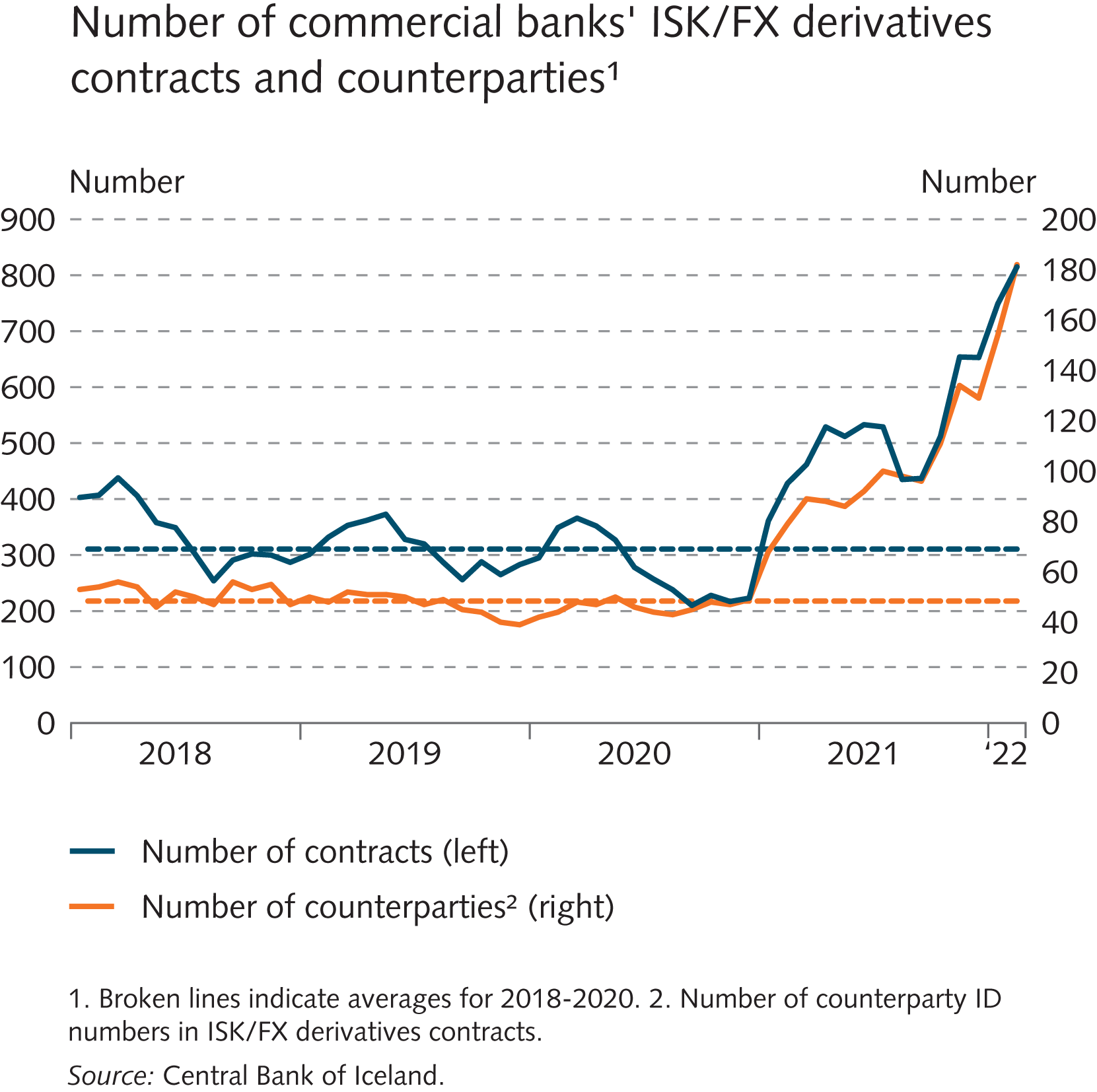 I Financial Stability: Developments and prospects
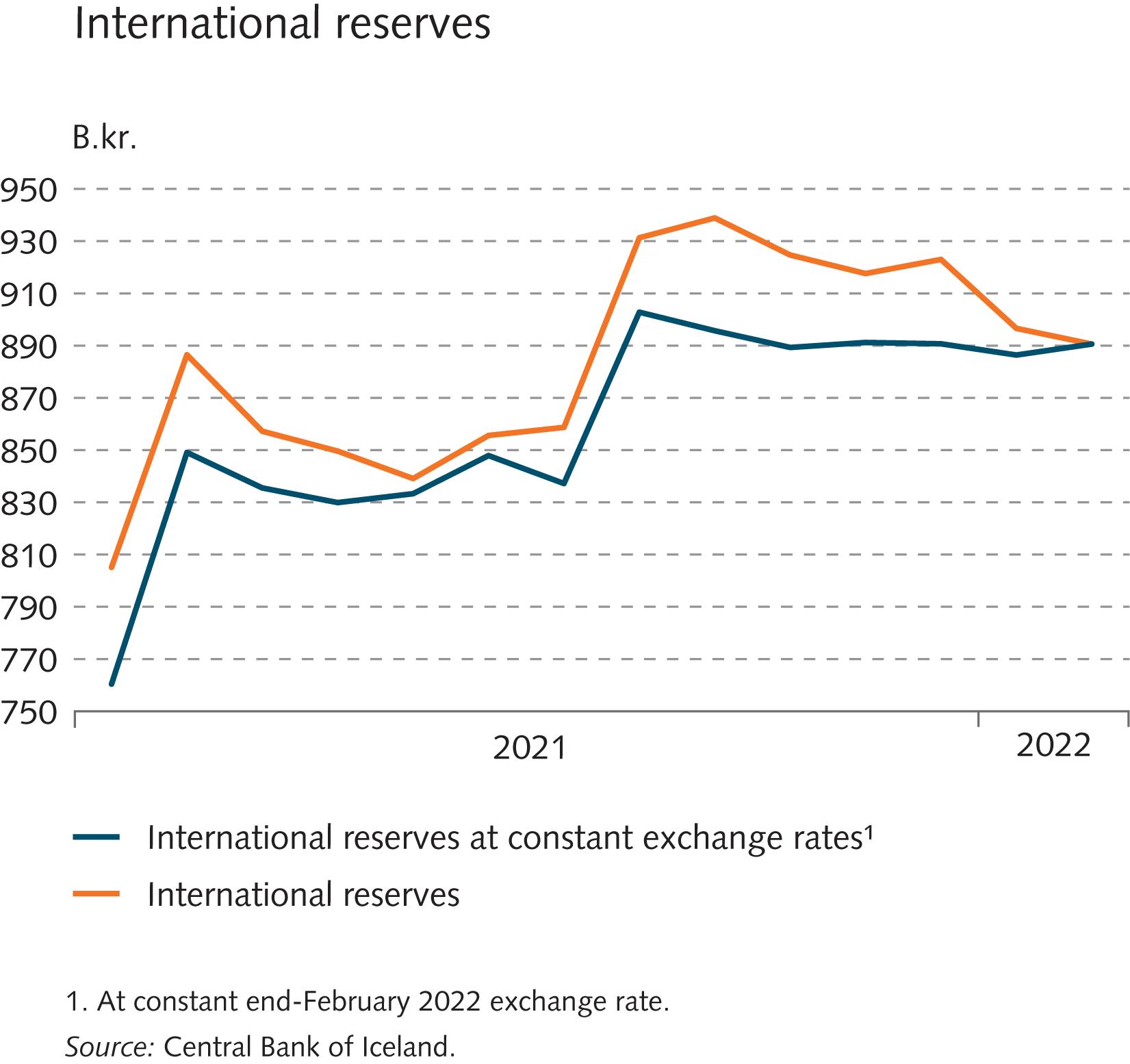 I Financial Stability: Developments and prospects
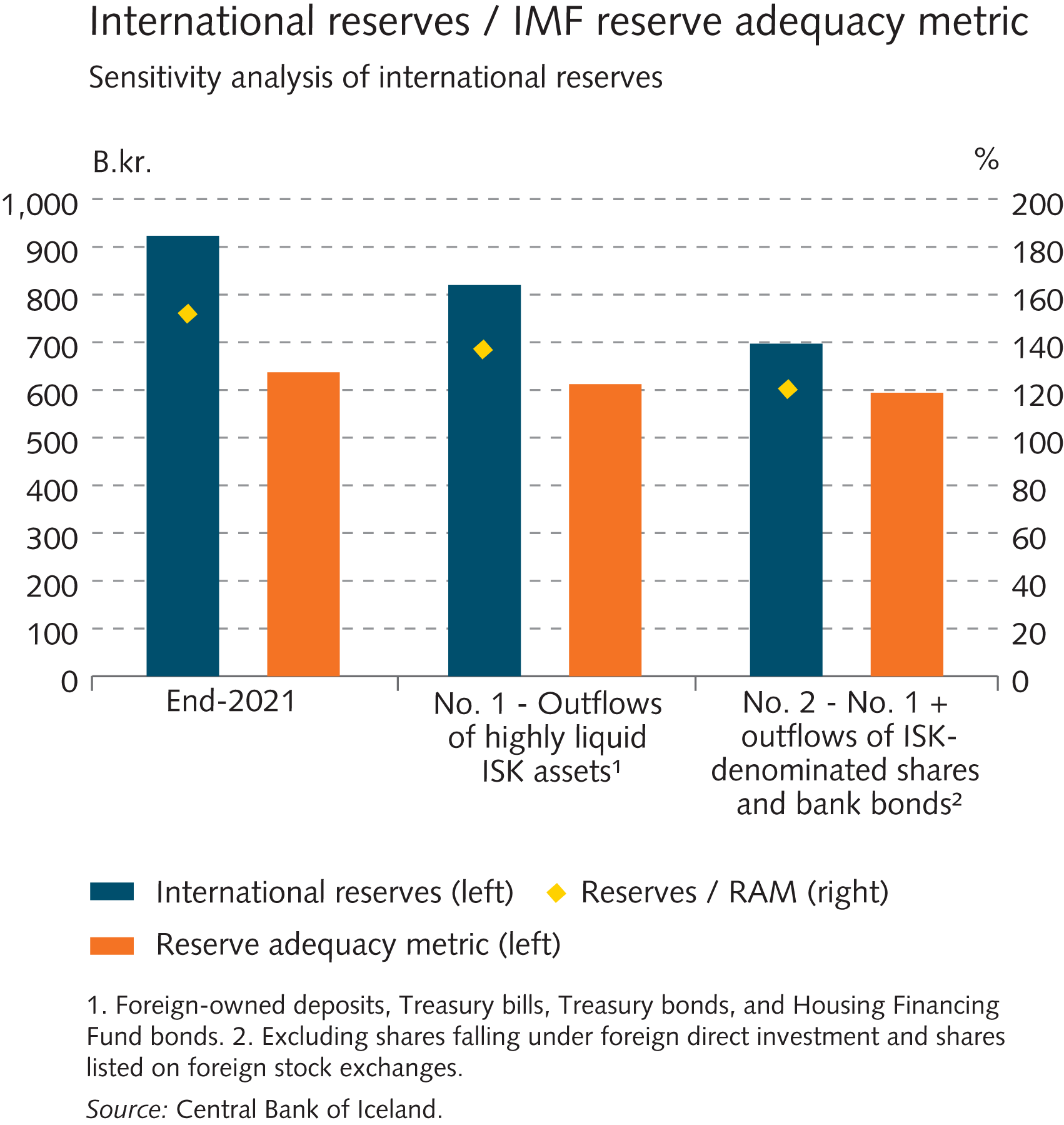 I Financial Stability: Developments and prospects
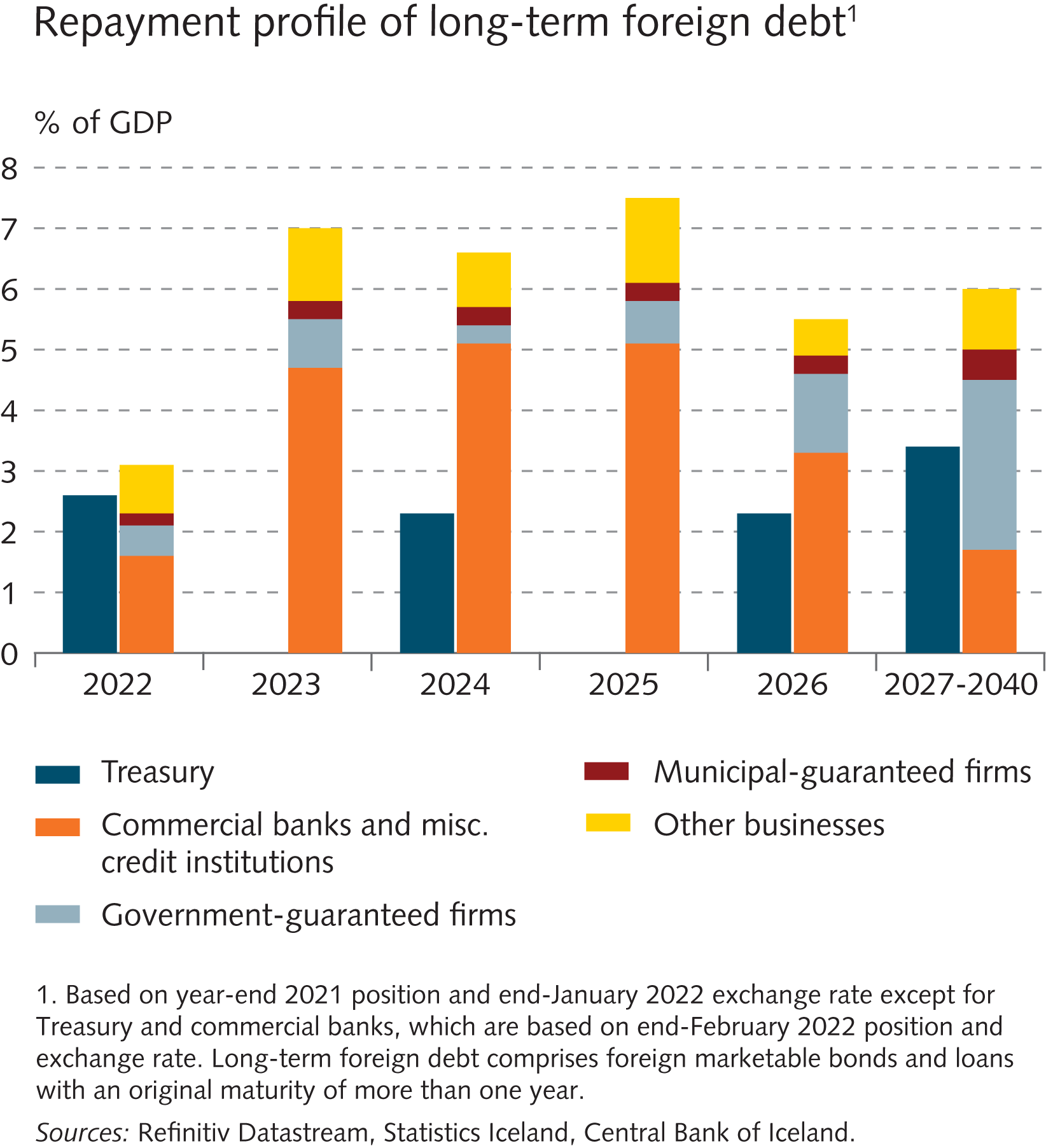 I Financial Stability: Developments and prospects
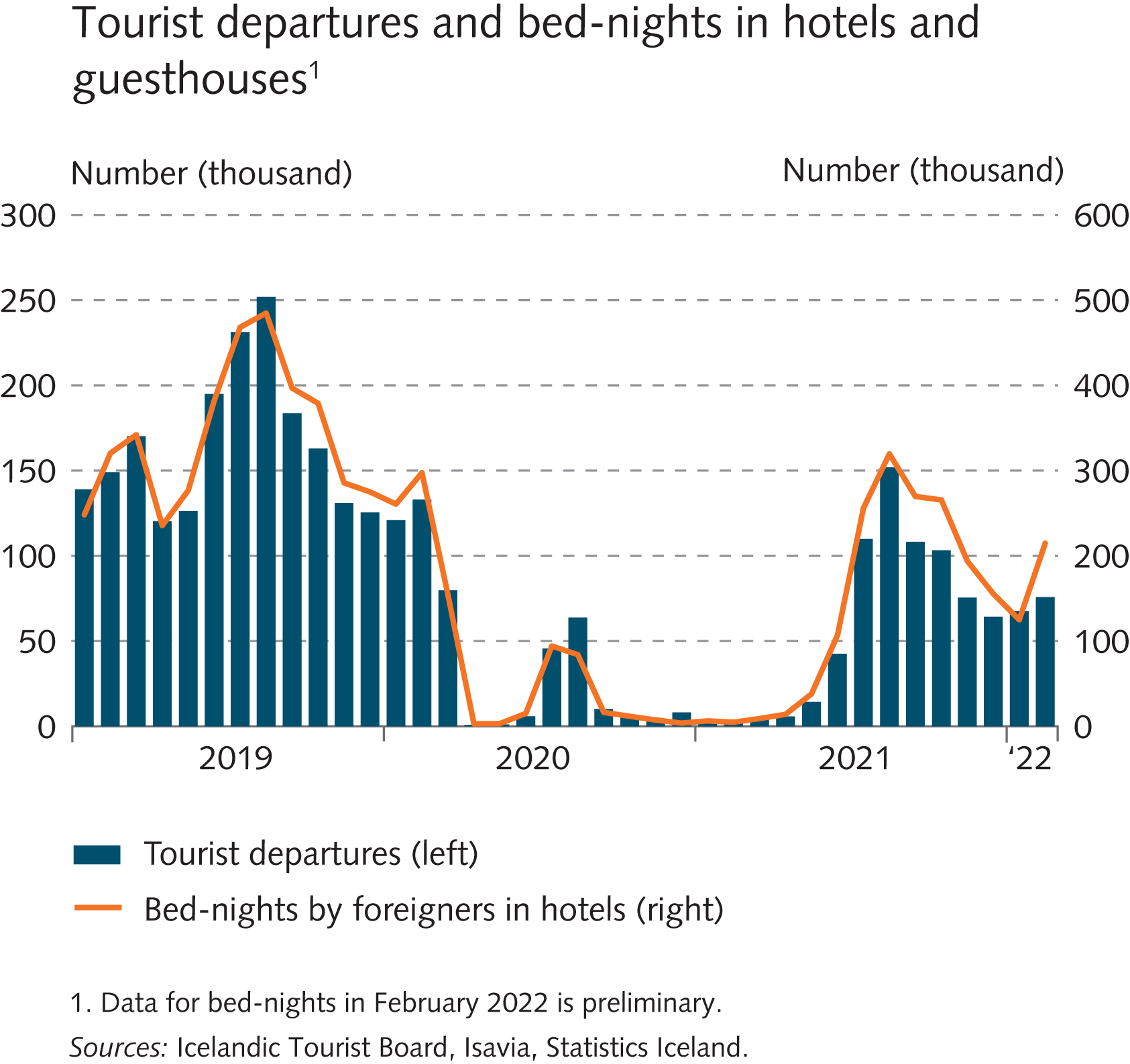 I Financial Stability: Developments and prospects
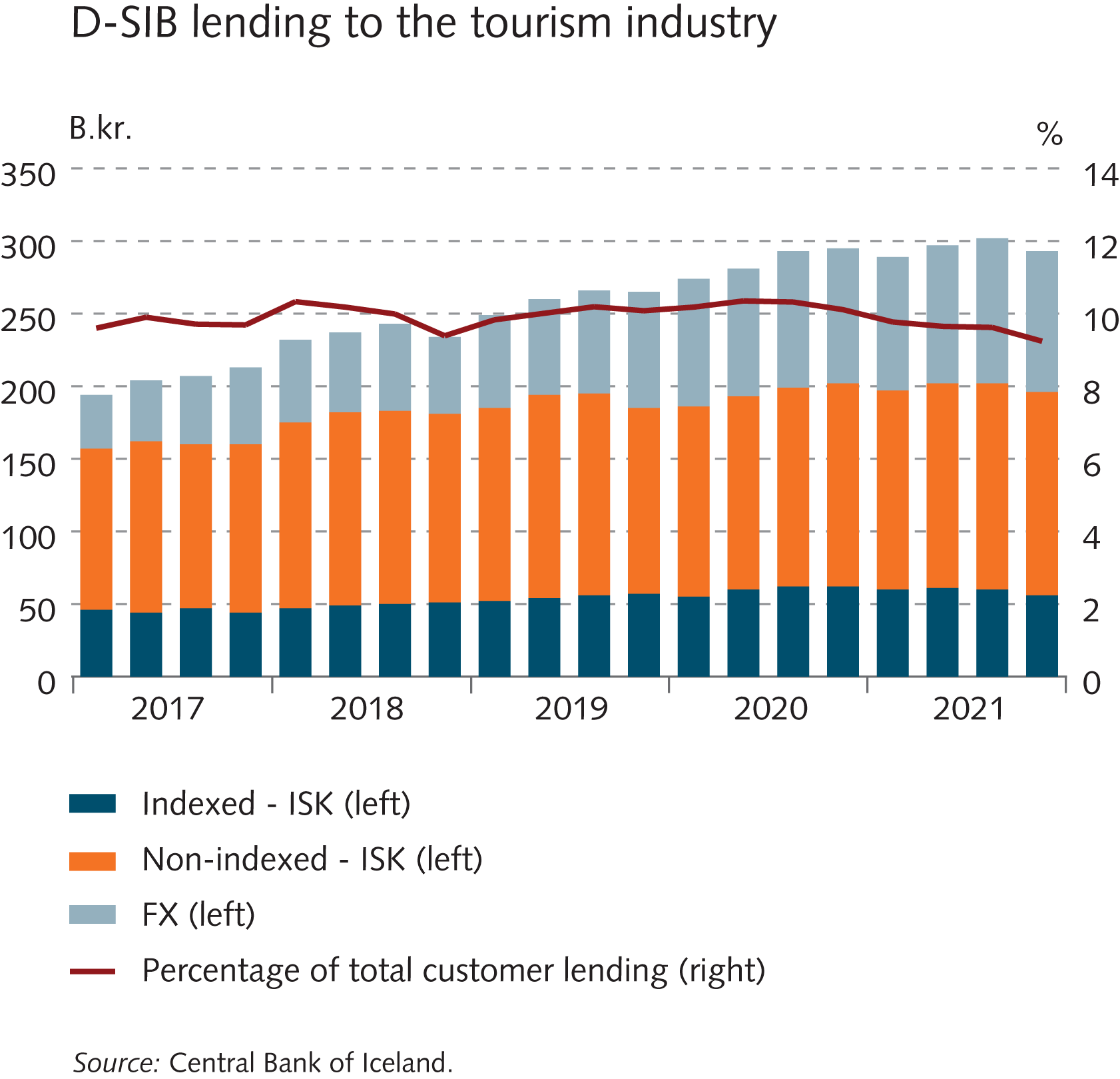 I Financial Stability: Developments and prospects
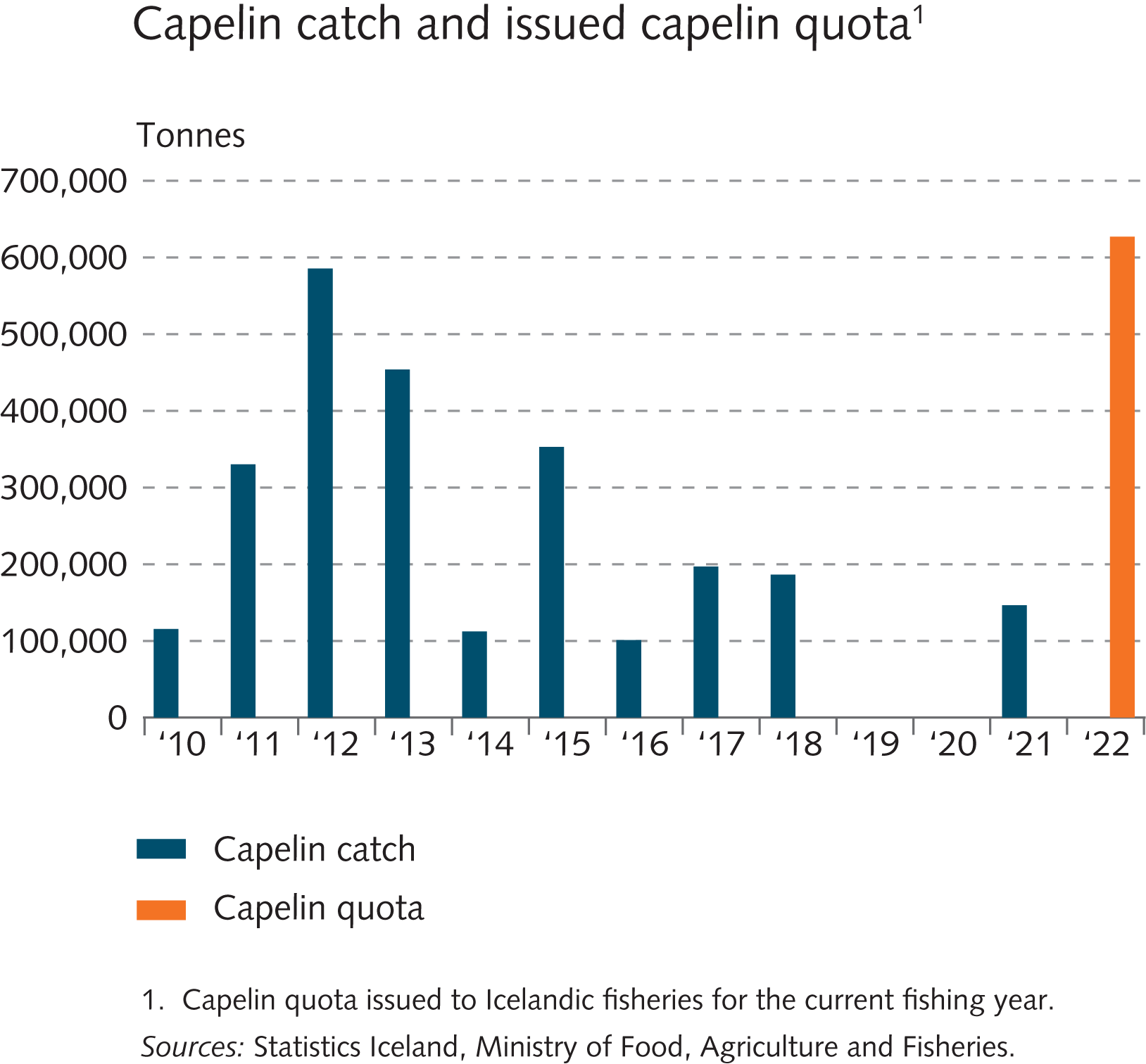 I Financial Stability: Developments and prospects
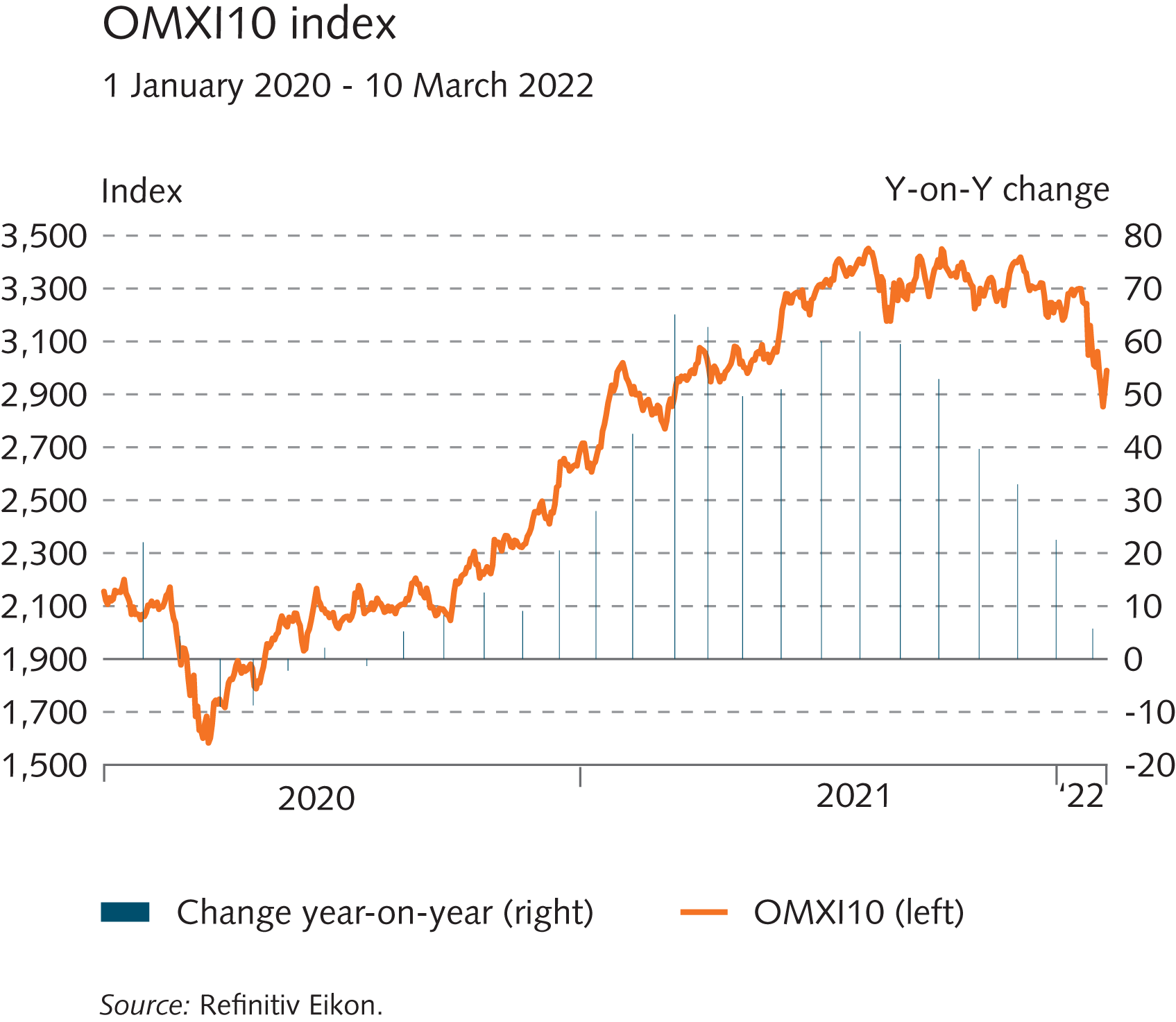 I Financial Stability: Developments and prospects
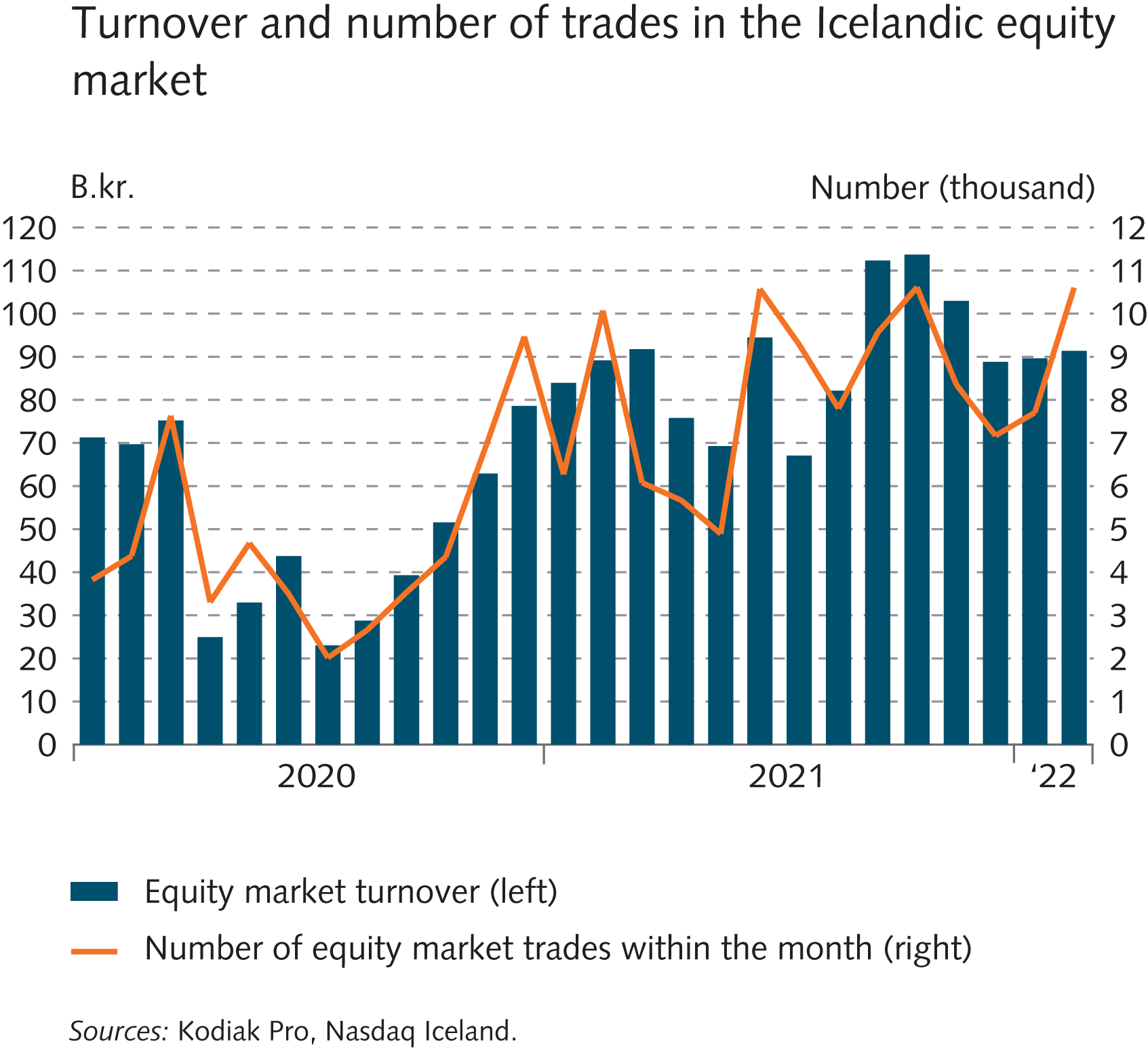 I Financial Stability: Developments and prospects
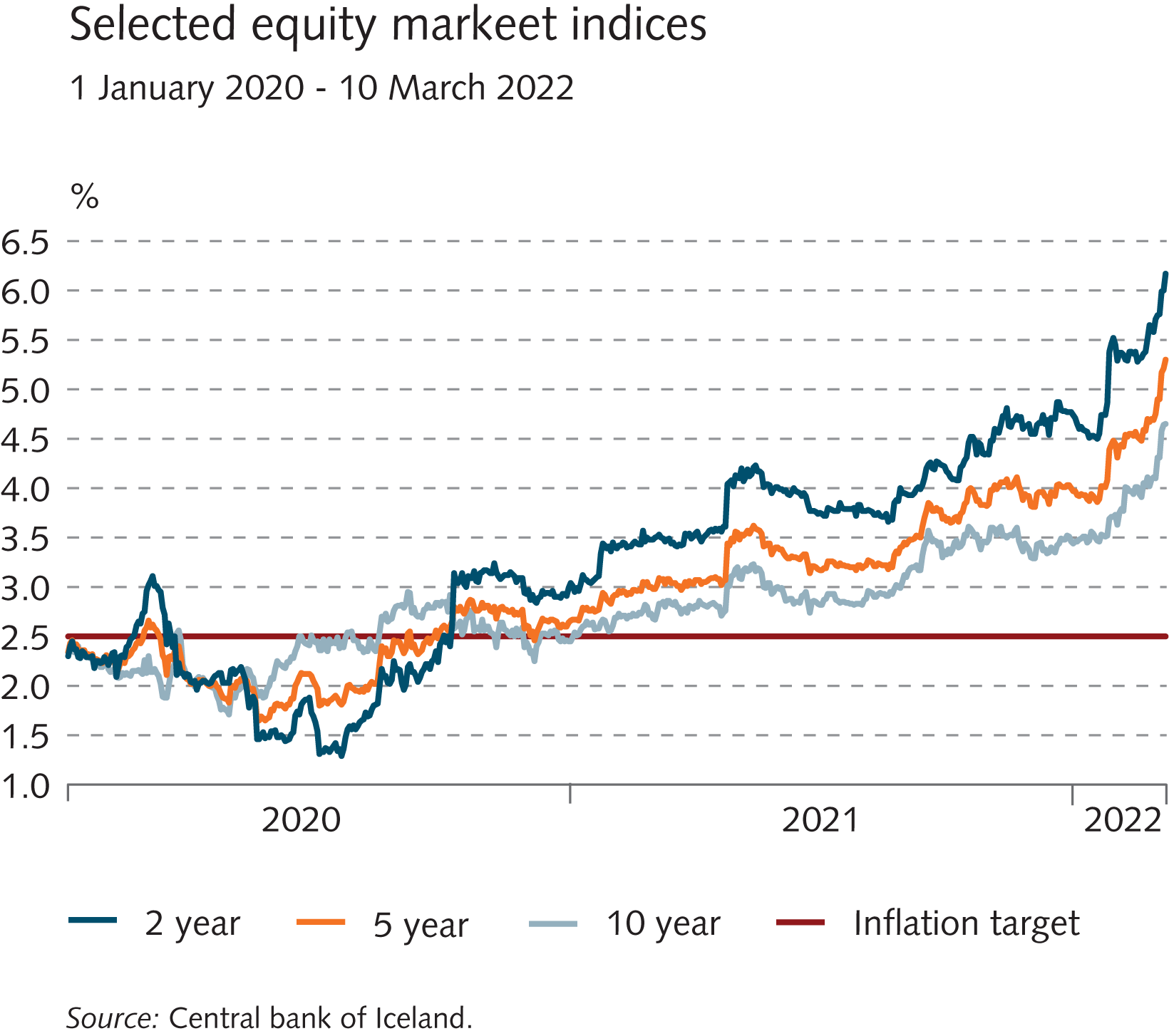 I Financial Stability: Developments and prospects
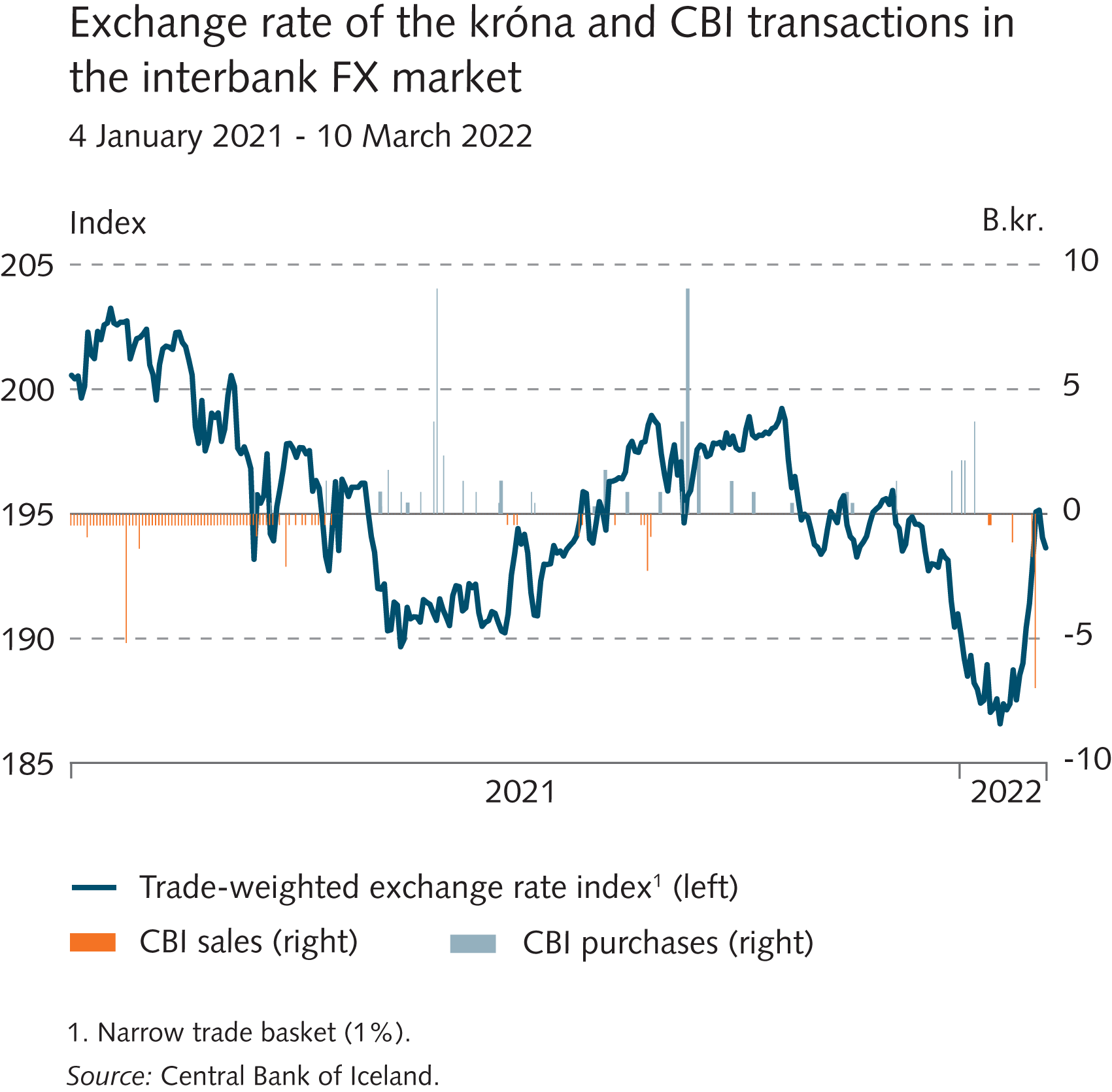 I Financial Stability: Developments and prospects
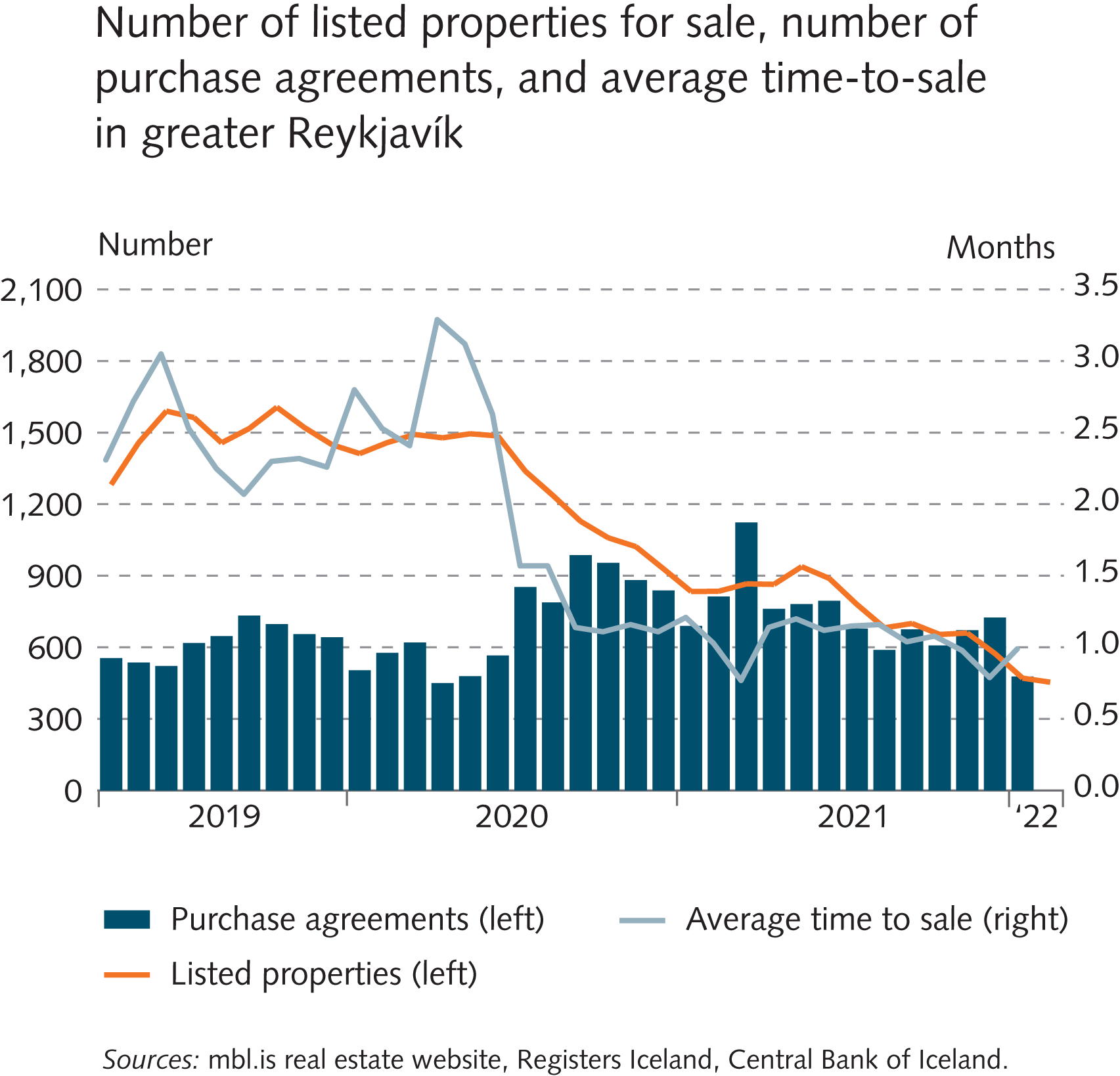 I Financial Stability: Developments and prospects
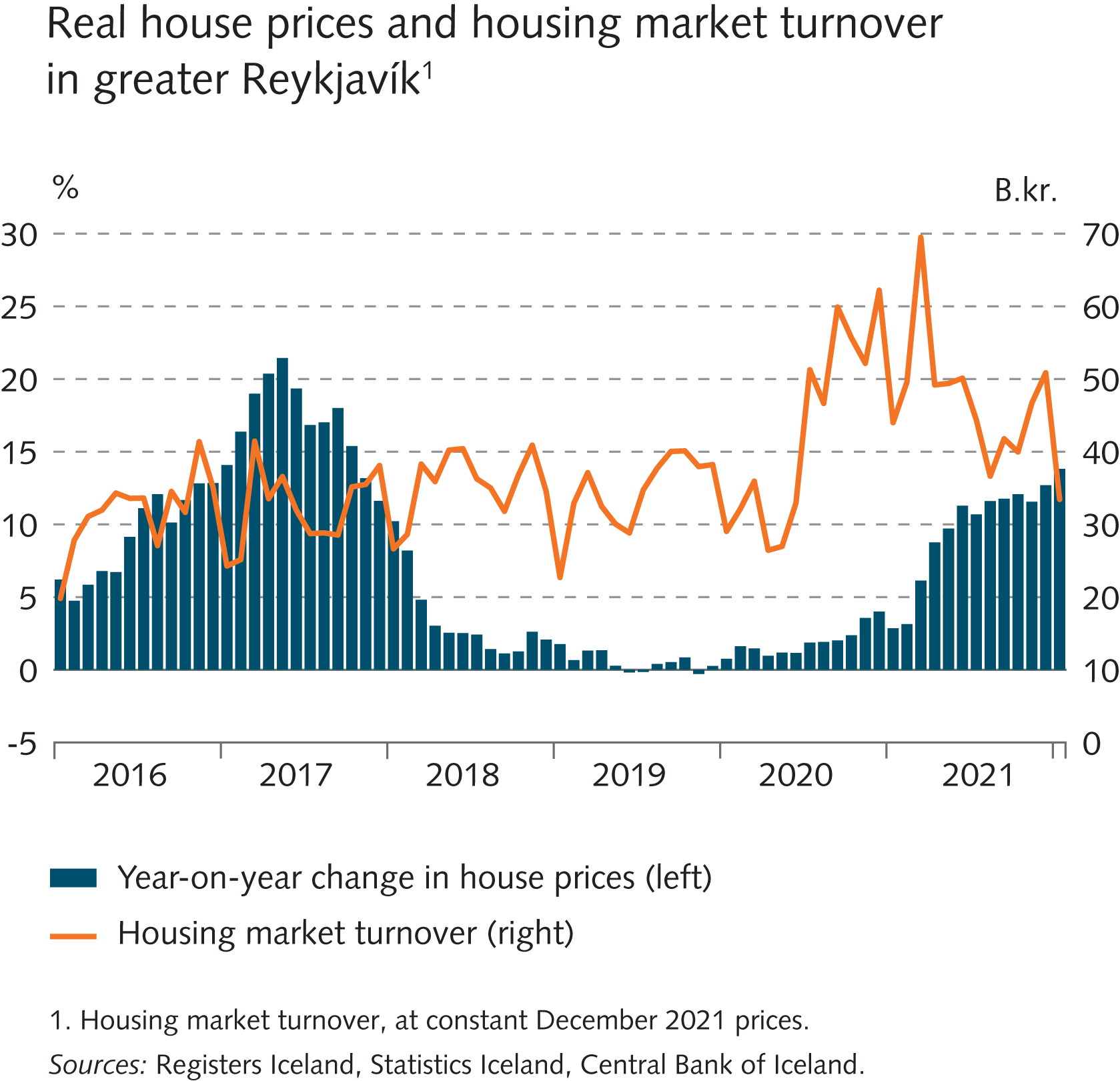 I Financial Stability: Developments and prospects
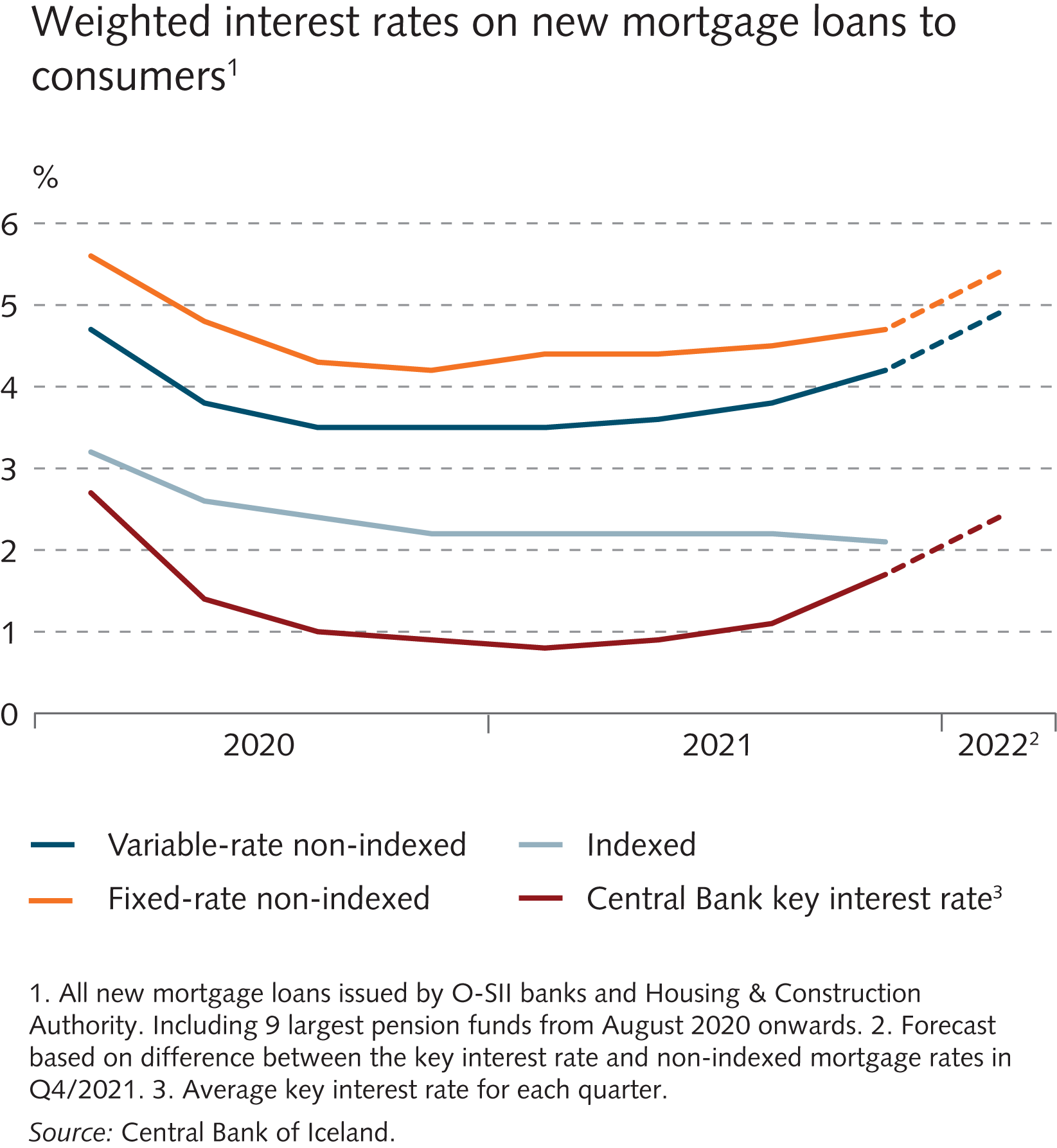 I Financial Stability: Developments and prospects
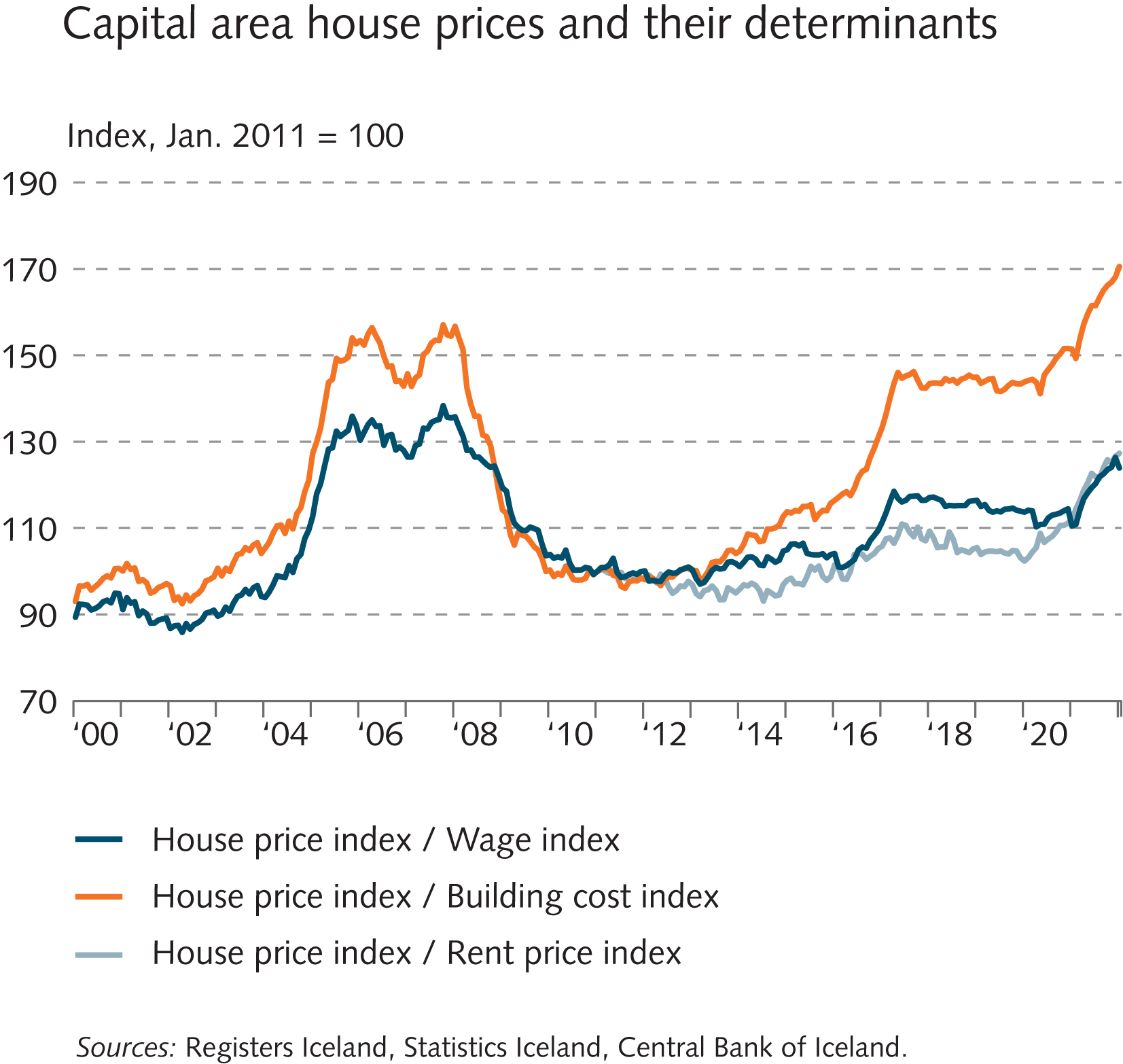 I Financial Stability: Developments and prospects
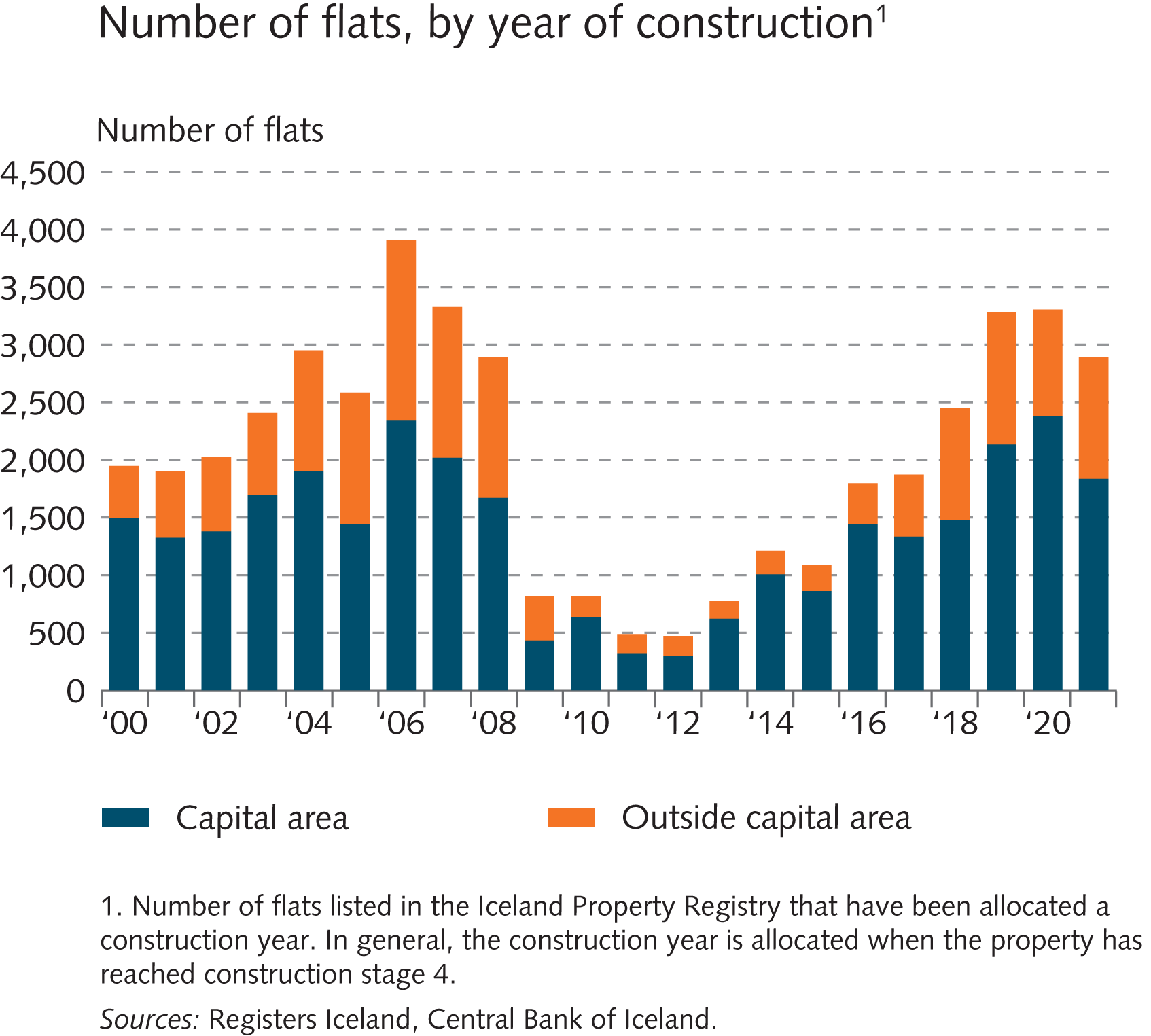 I Financial Stability: Developments and prospects
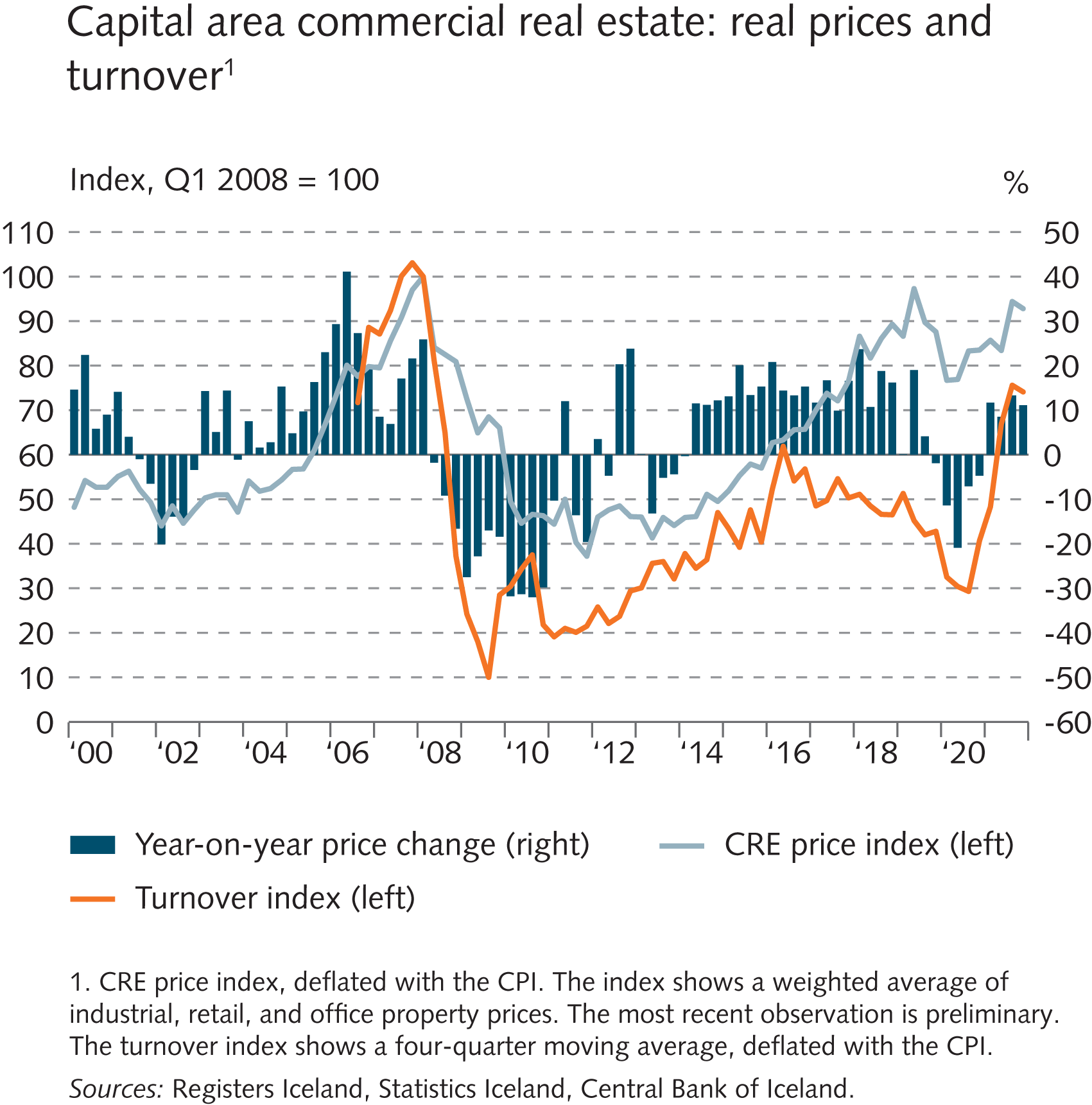 I Financial Stability: Developments and prospects
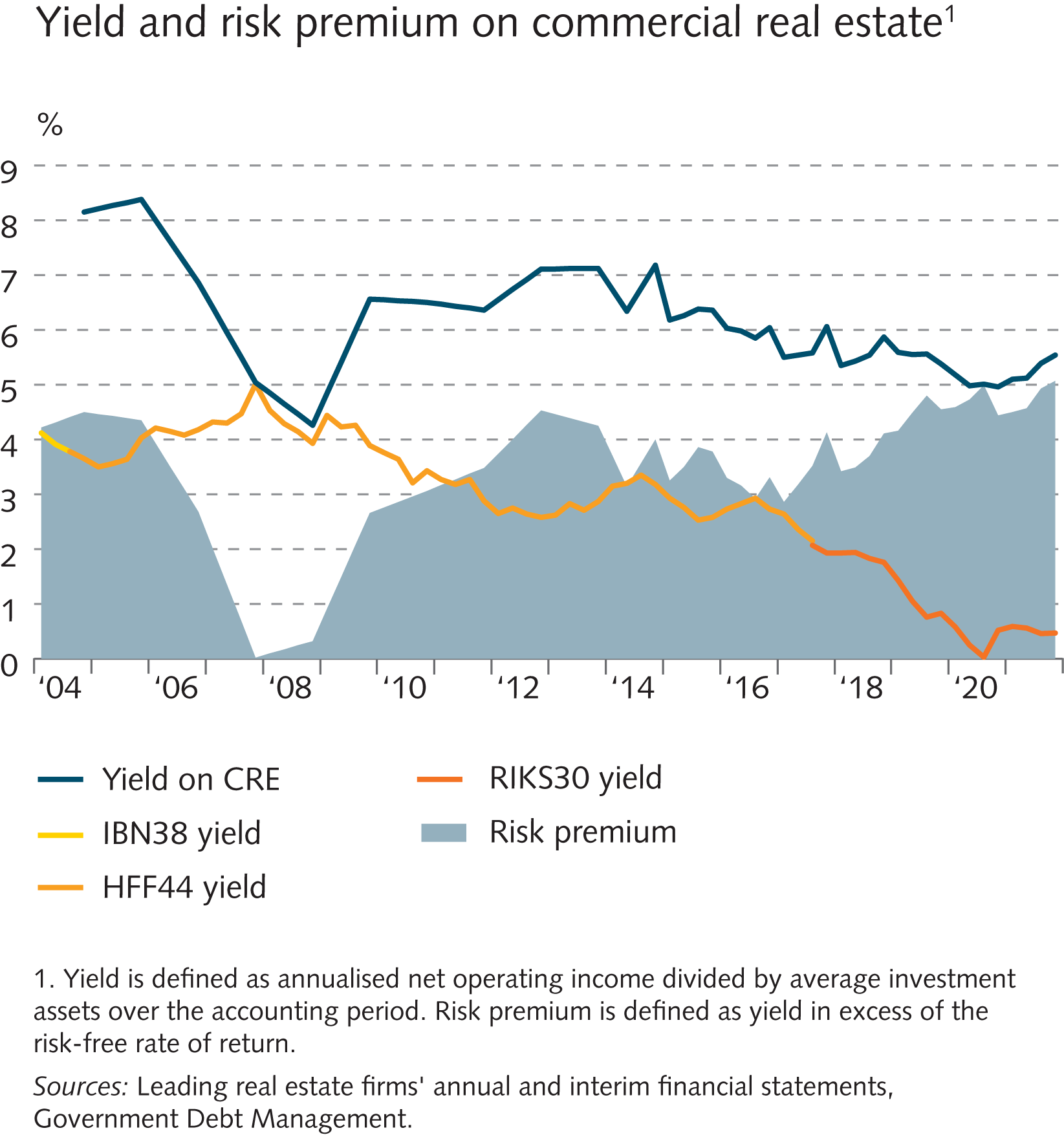 I Financial Stability: Developments and prospects
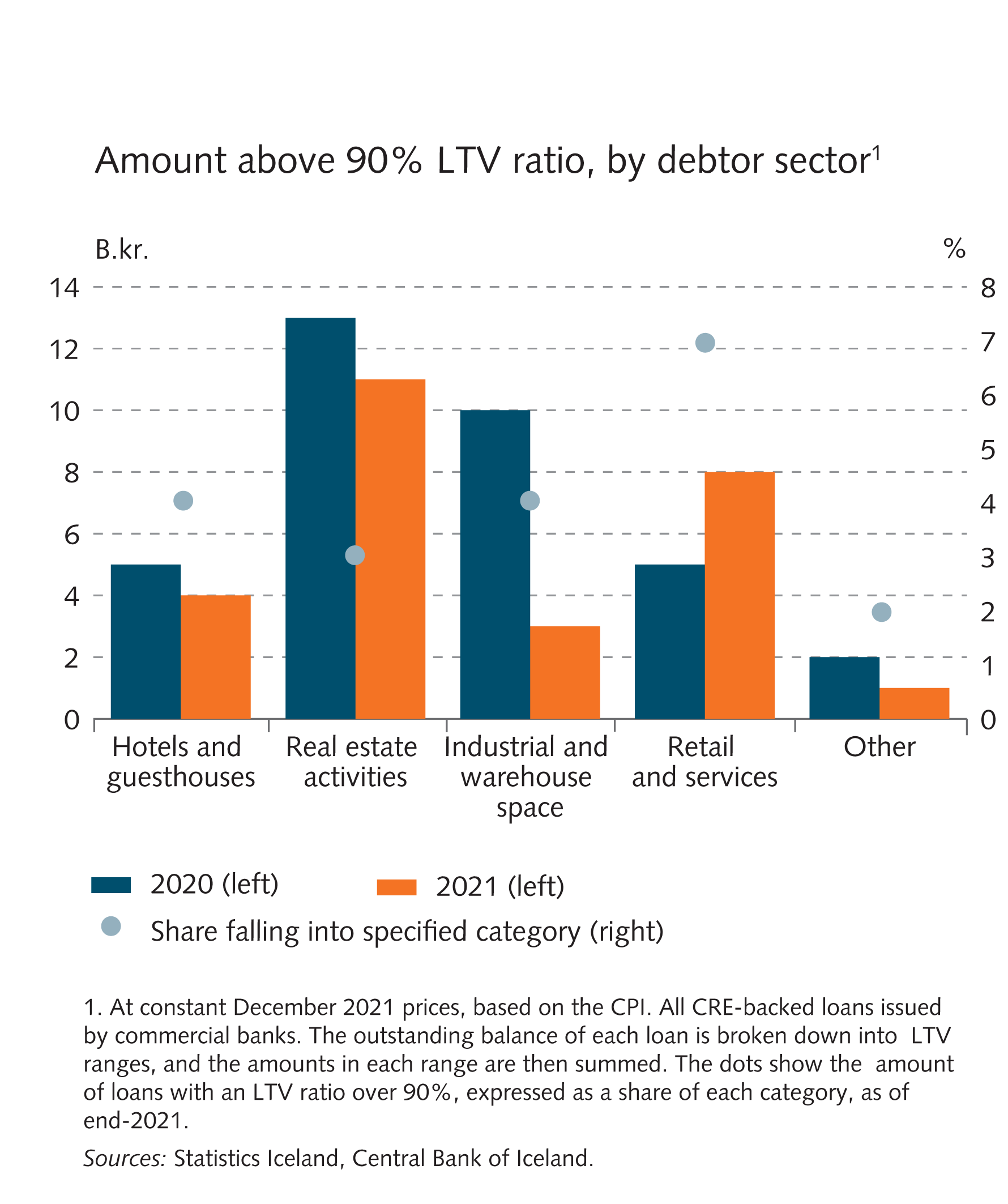 I Financial Stability: Developments and prospects
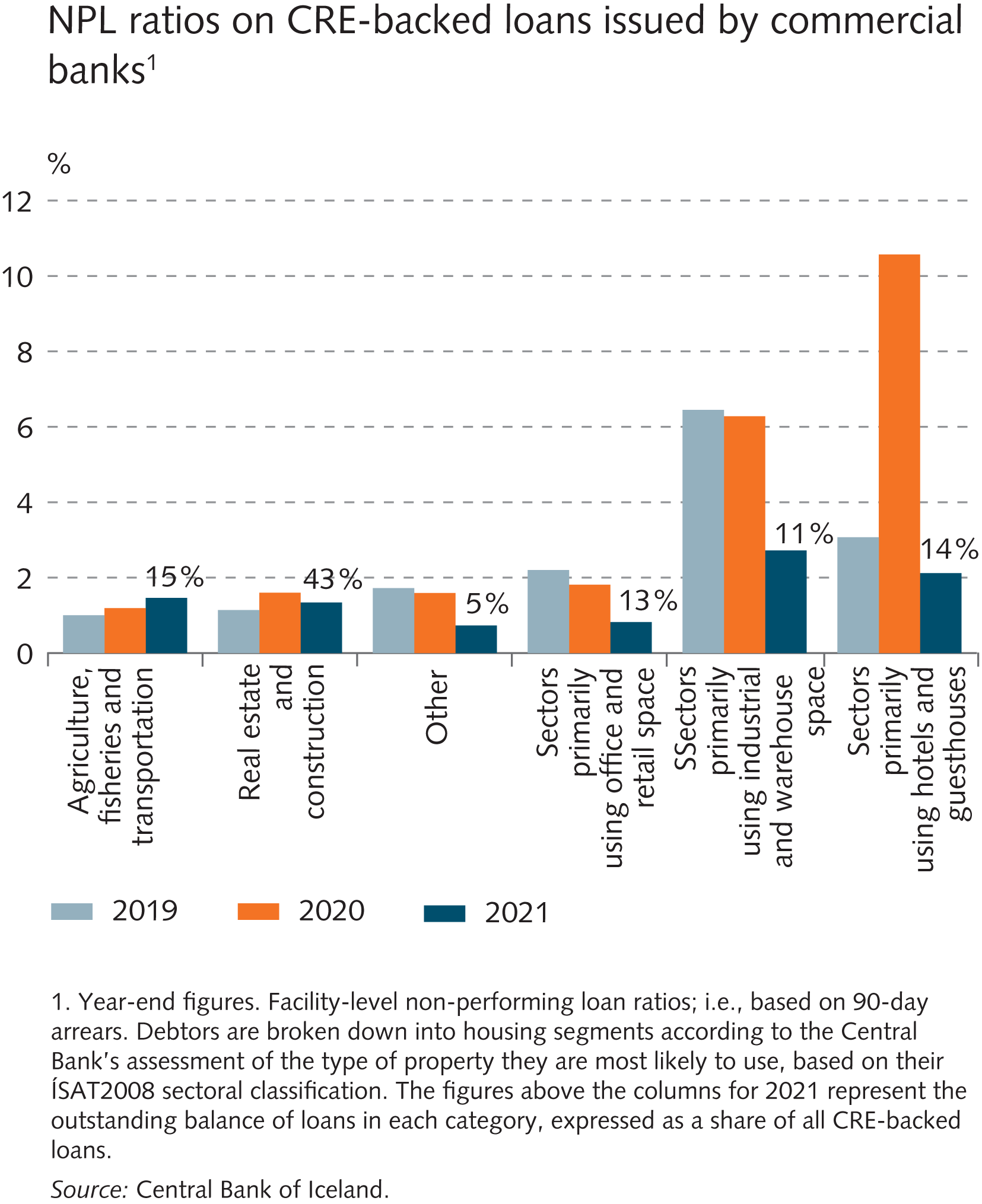 I Financial Stability: Developments and prospects
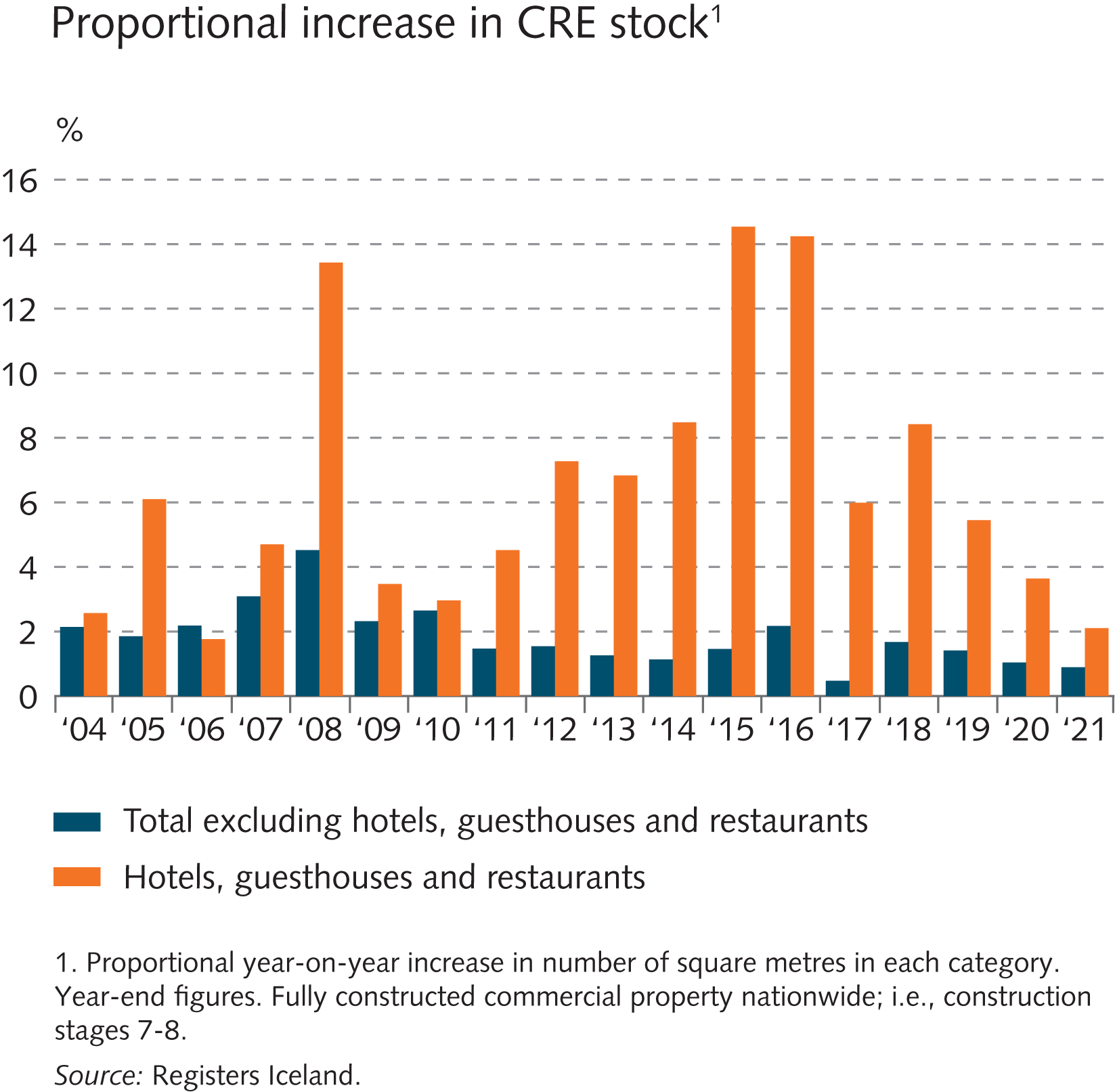 I Financial Stability: Developments and prospects
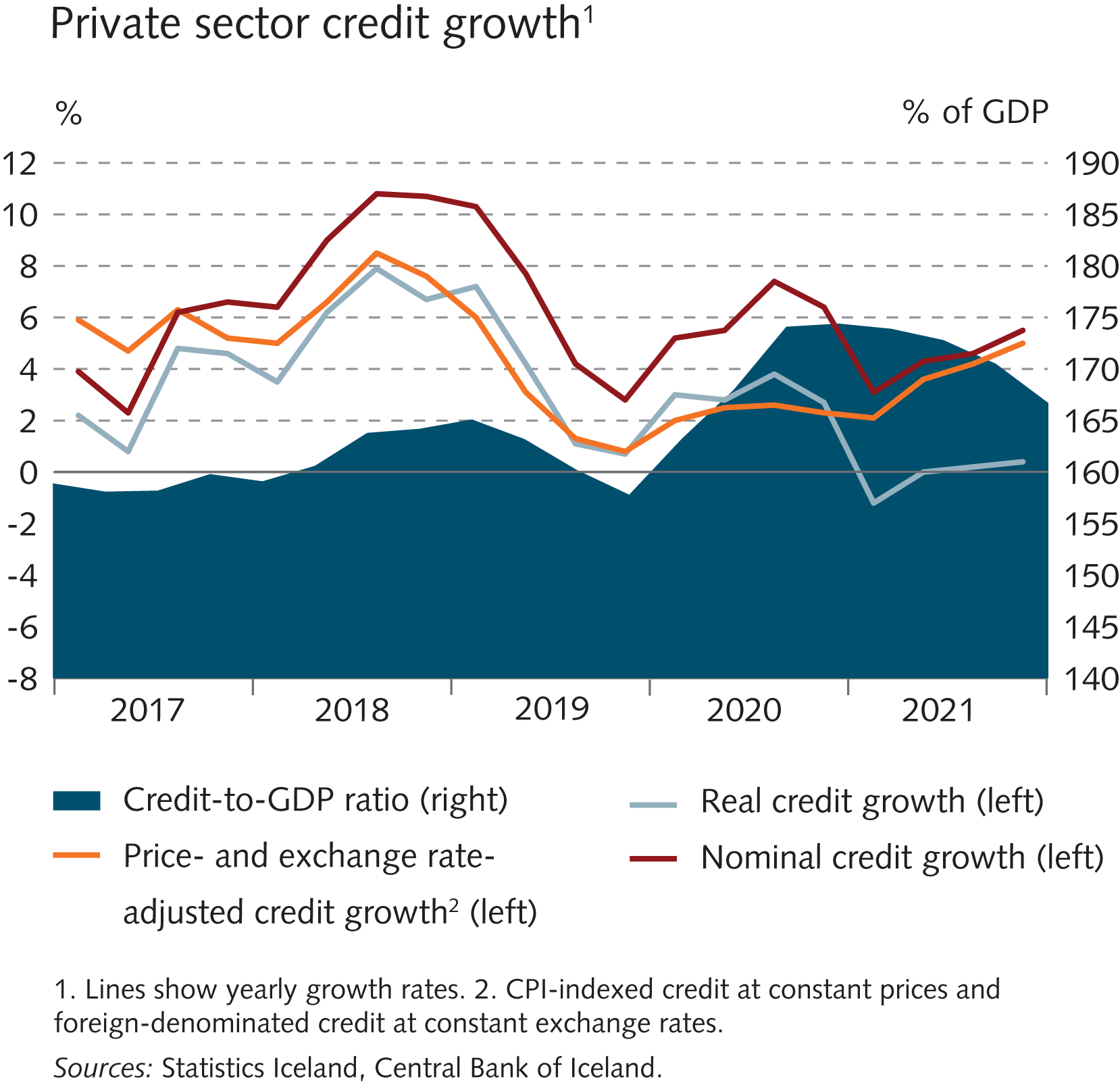 I Financial Stability: Developments and prospects
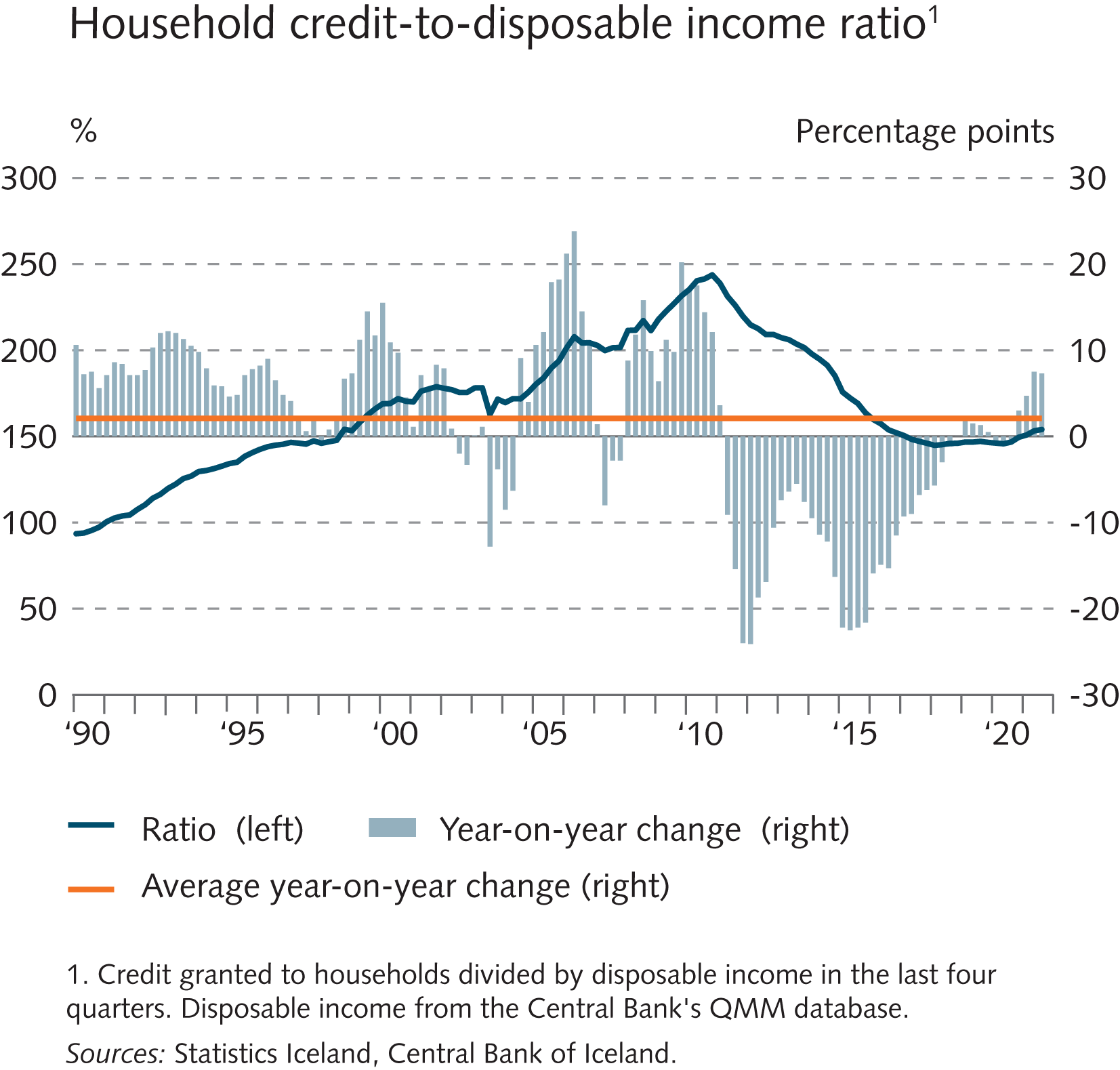 I Financial Stability: Developments and prospects
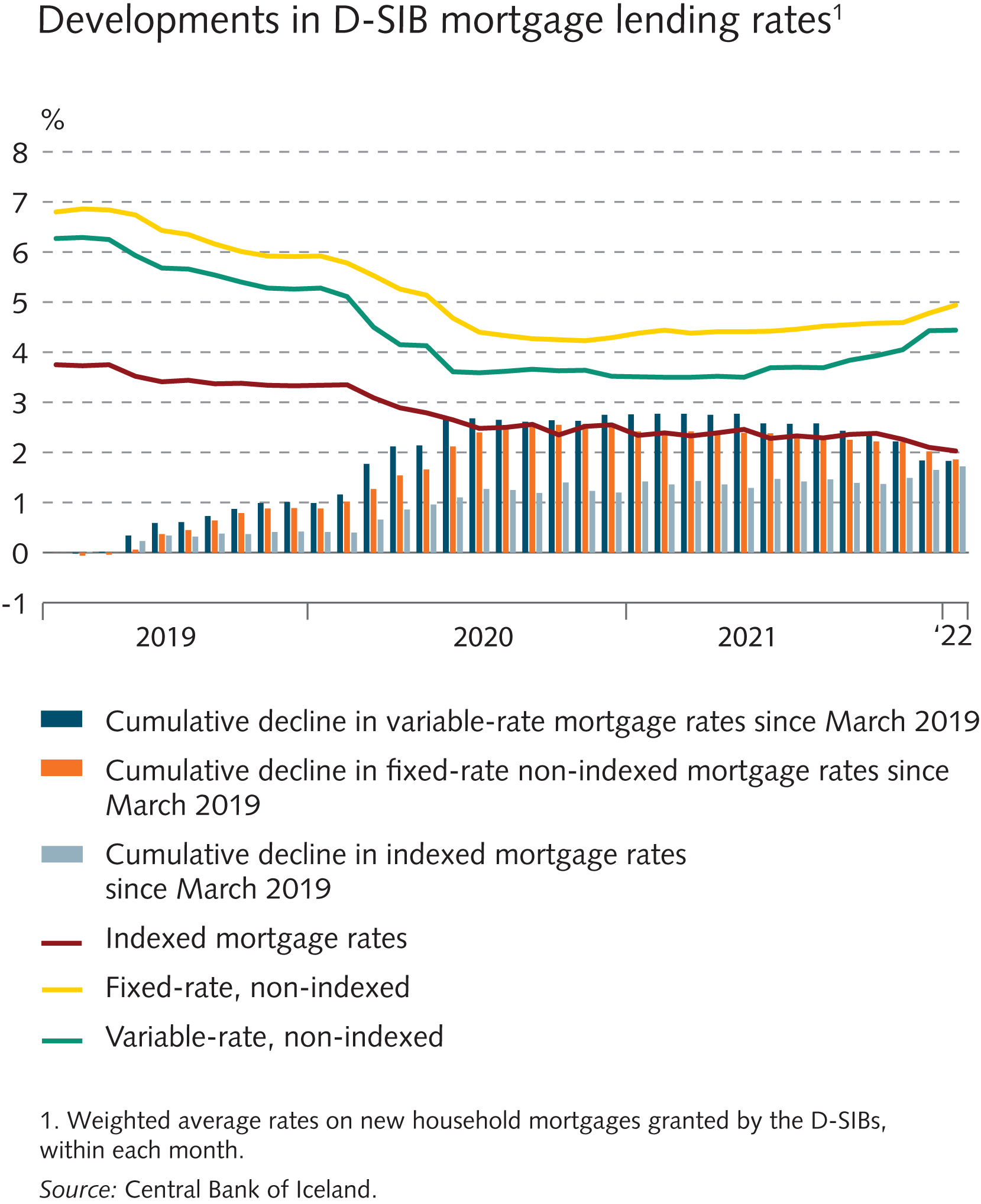 I Financial Stability: Developments and prospects
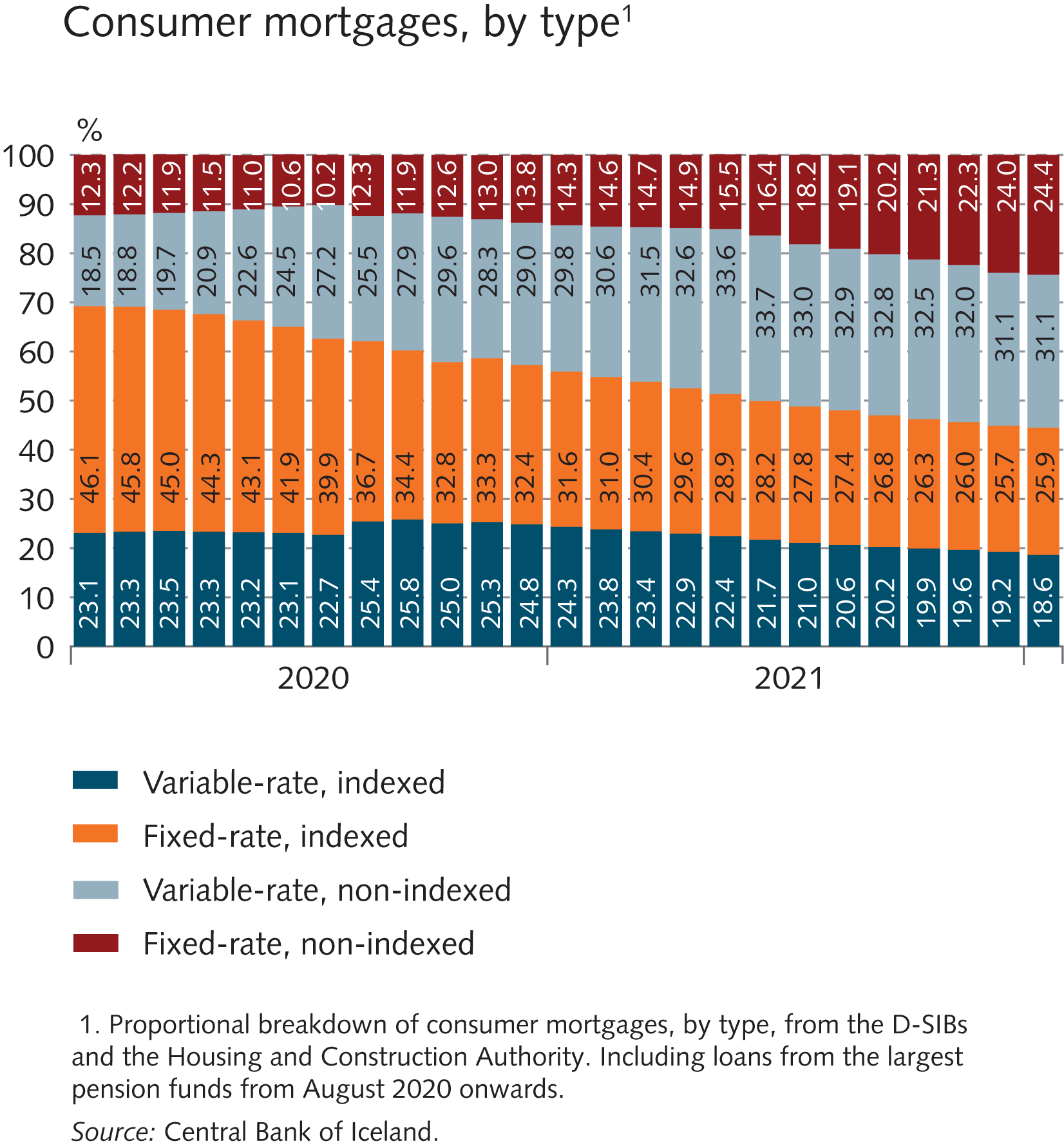 I Financial Stability: Developments and prospects
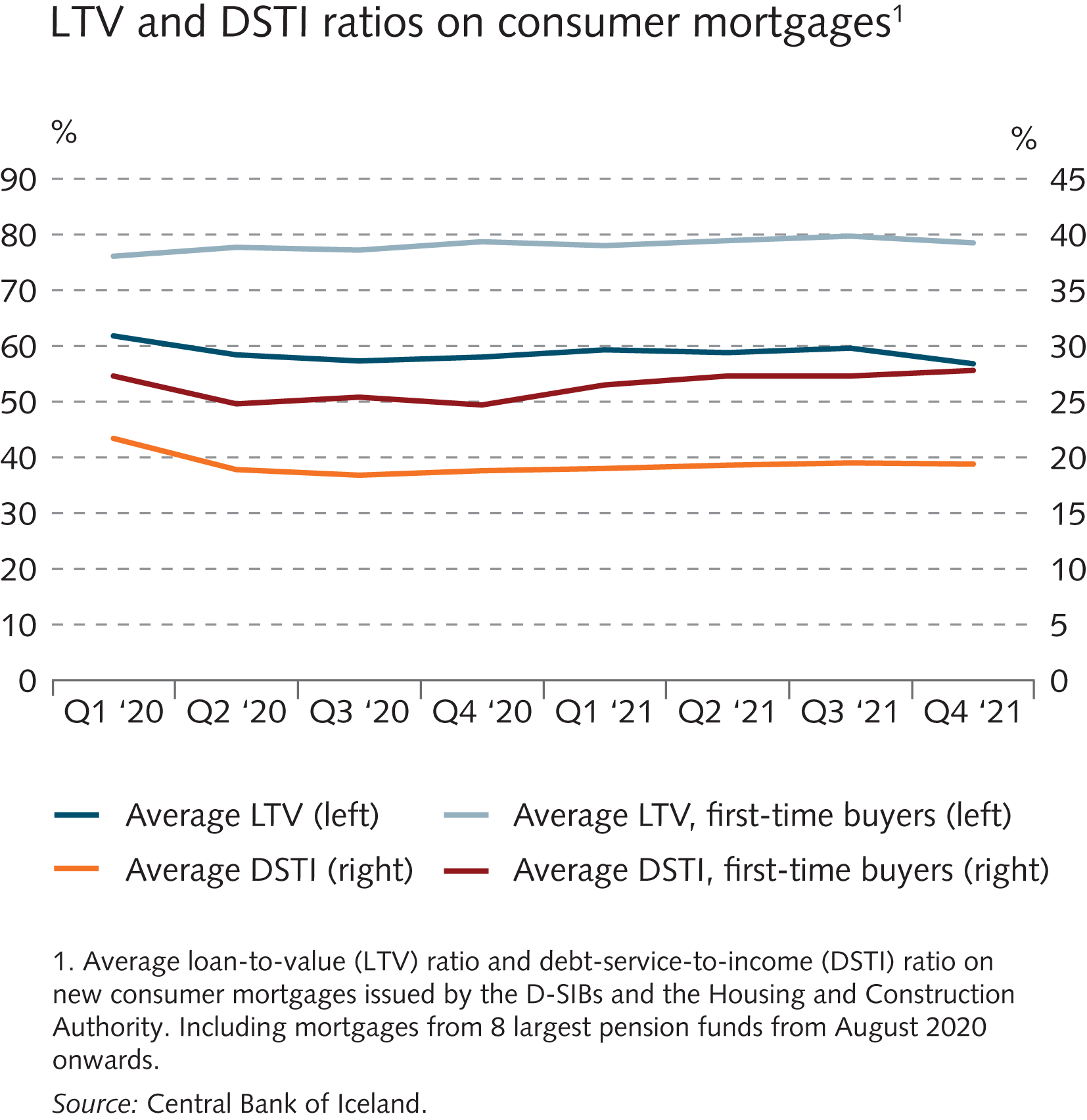 I Financial Stability: Developments and prospects
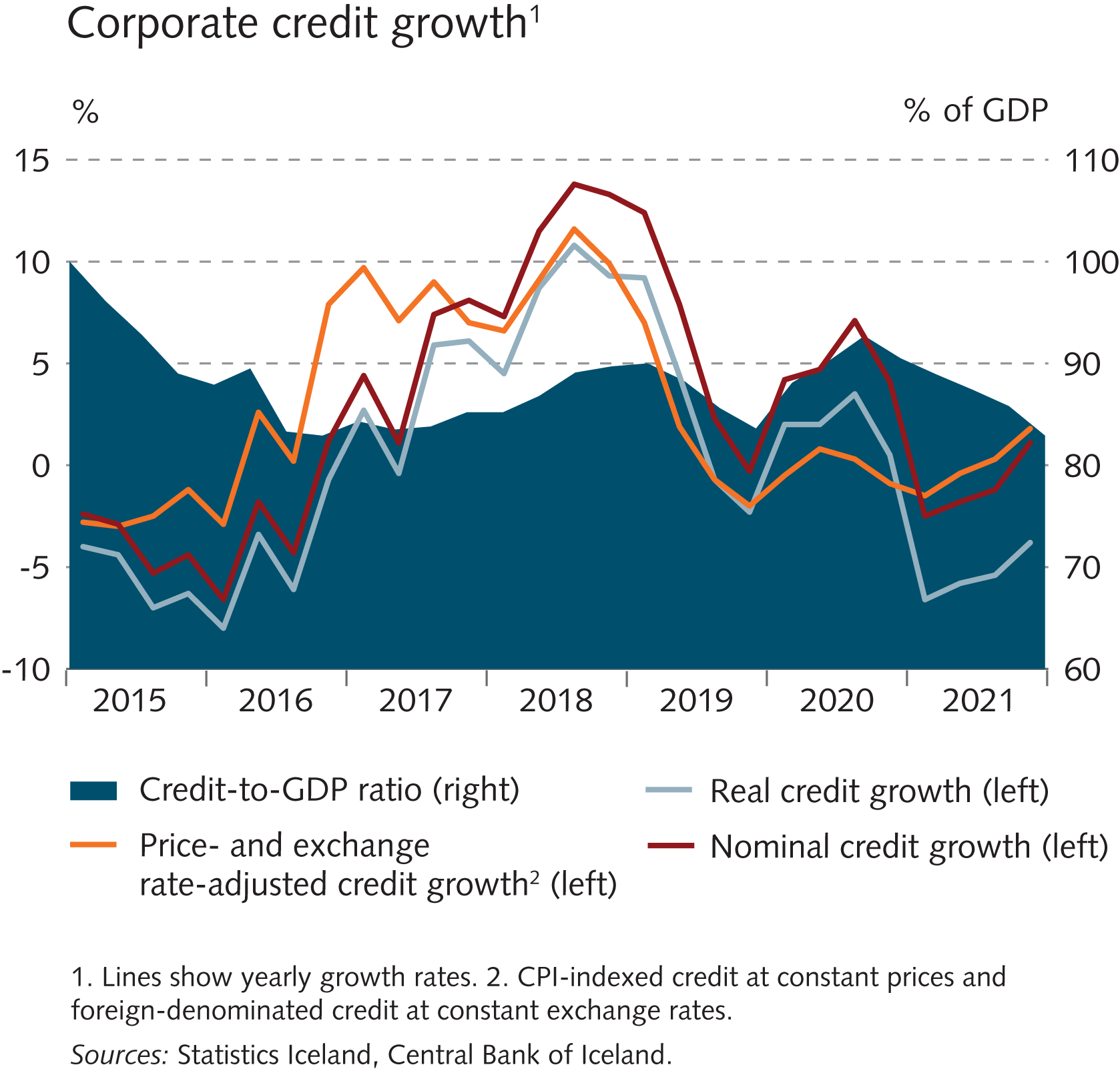 I Financial Stability: Developments and prospects
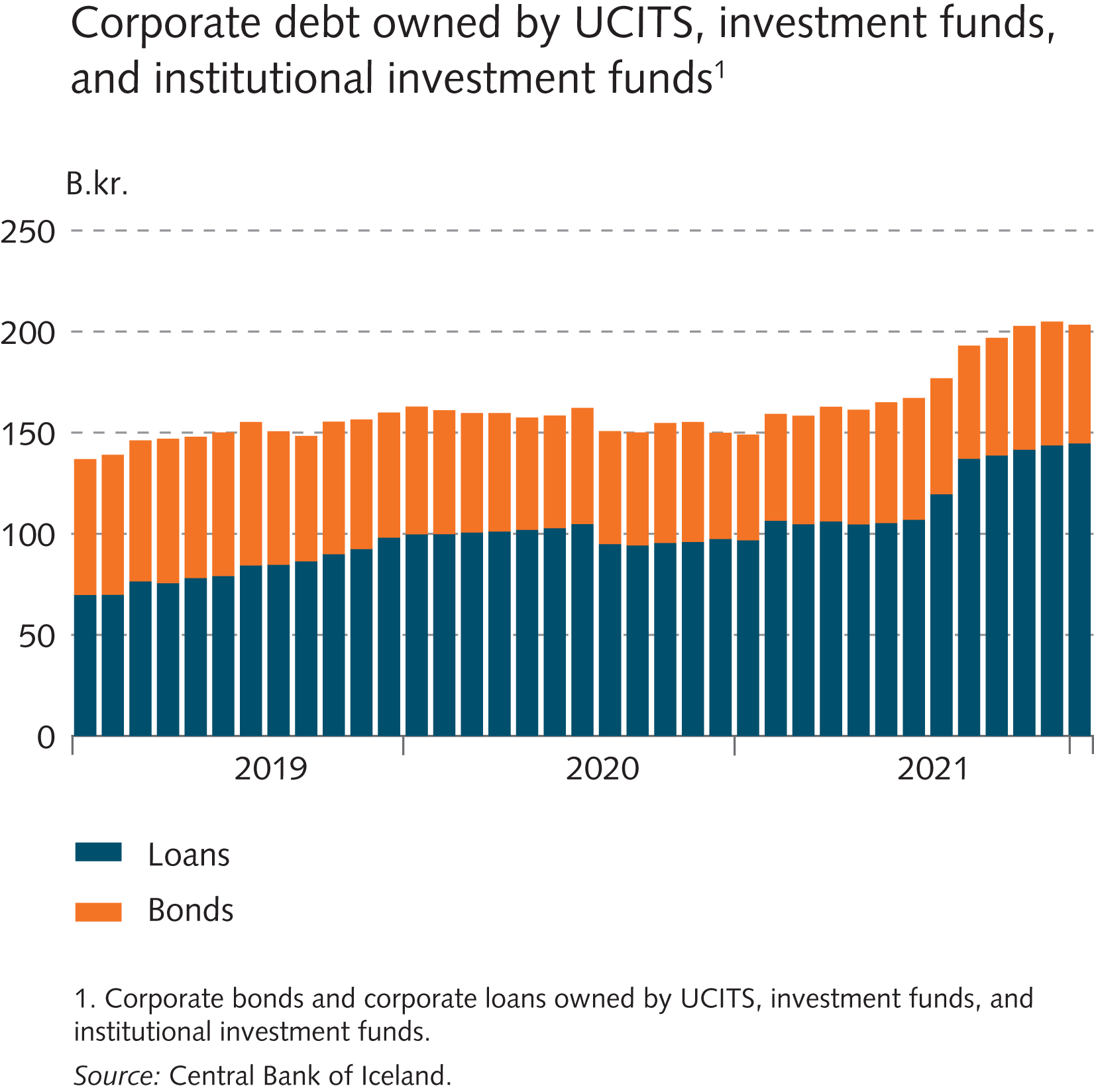 I Financial Stability: Developments and prospects
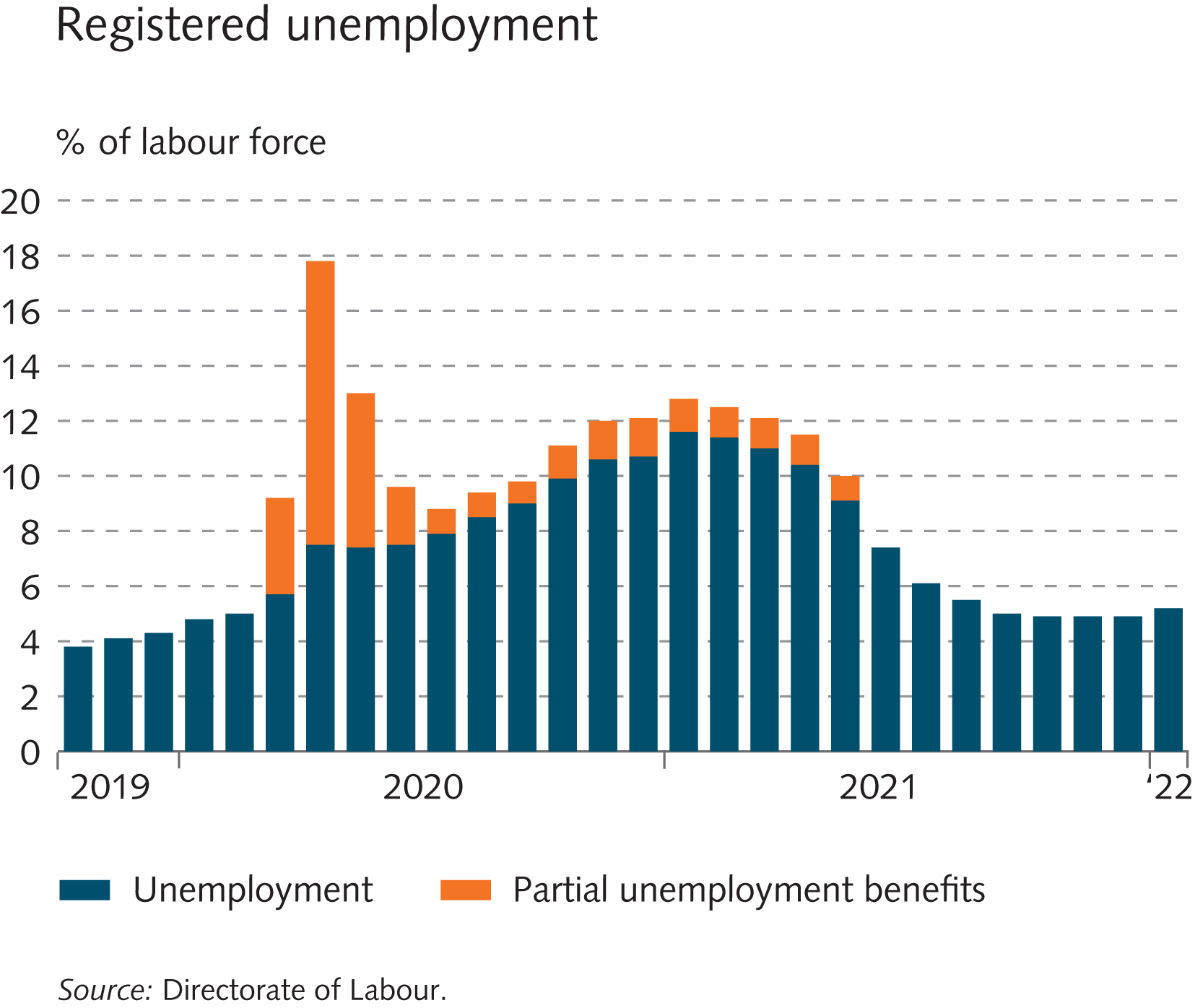 I Financial Stability: Developments and prospects
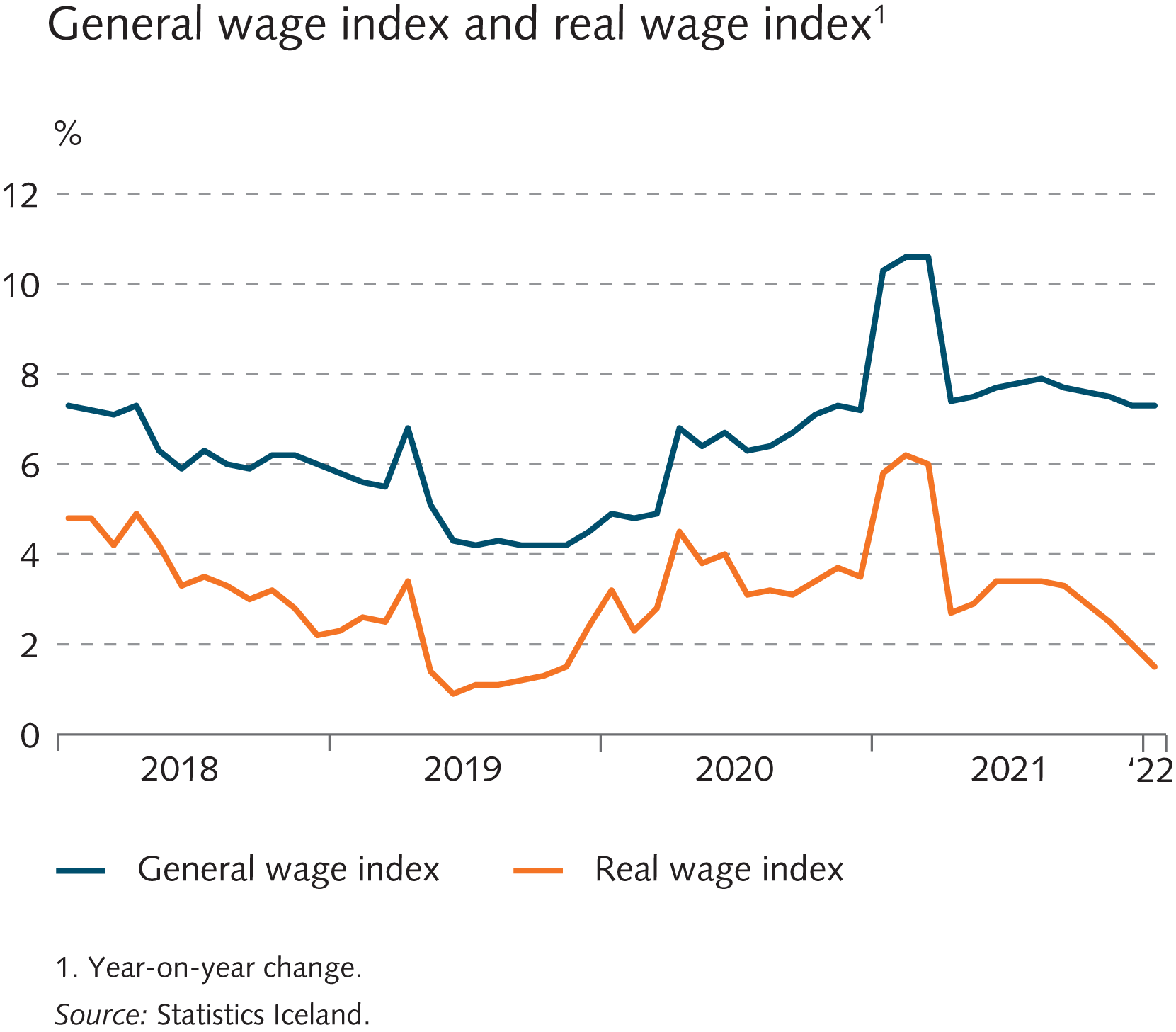 I Financial Stability: Developments and prospects
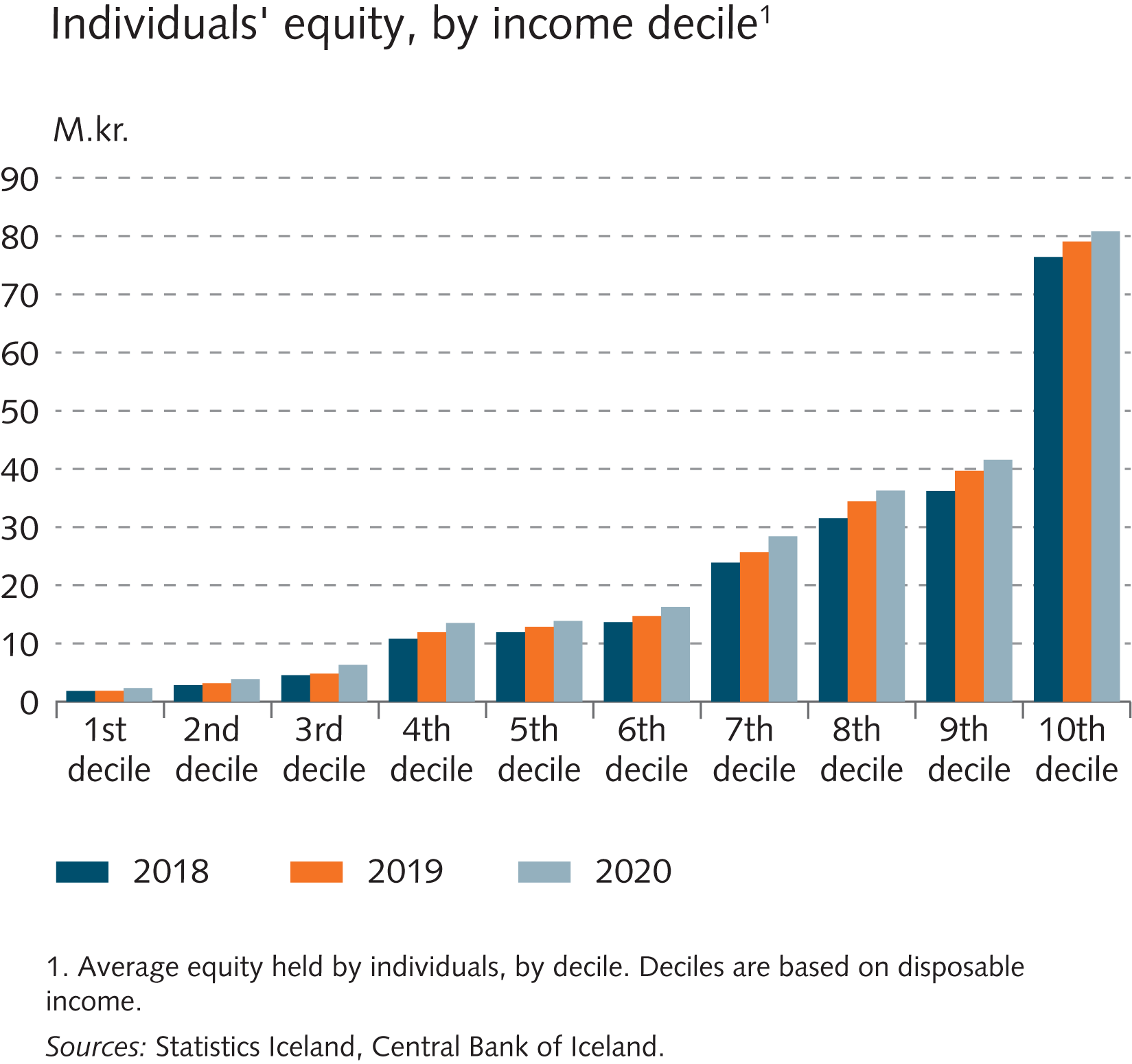 I Financial Stability: Developments and prospects
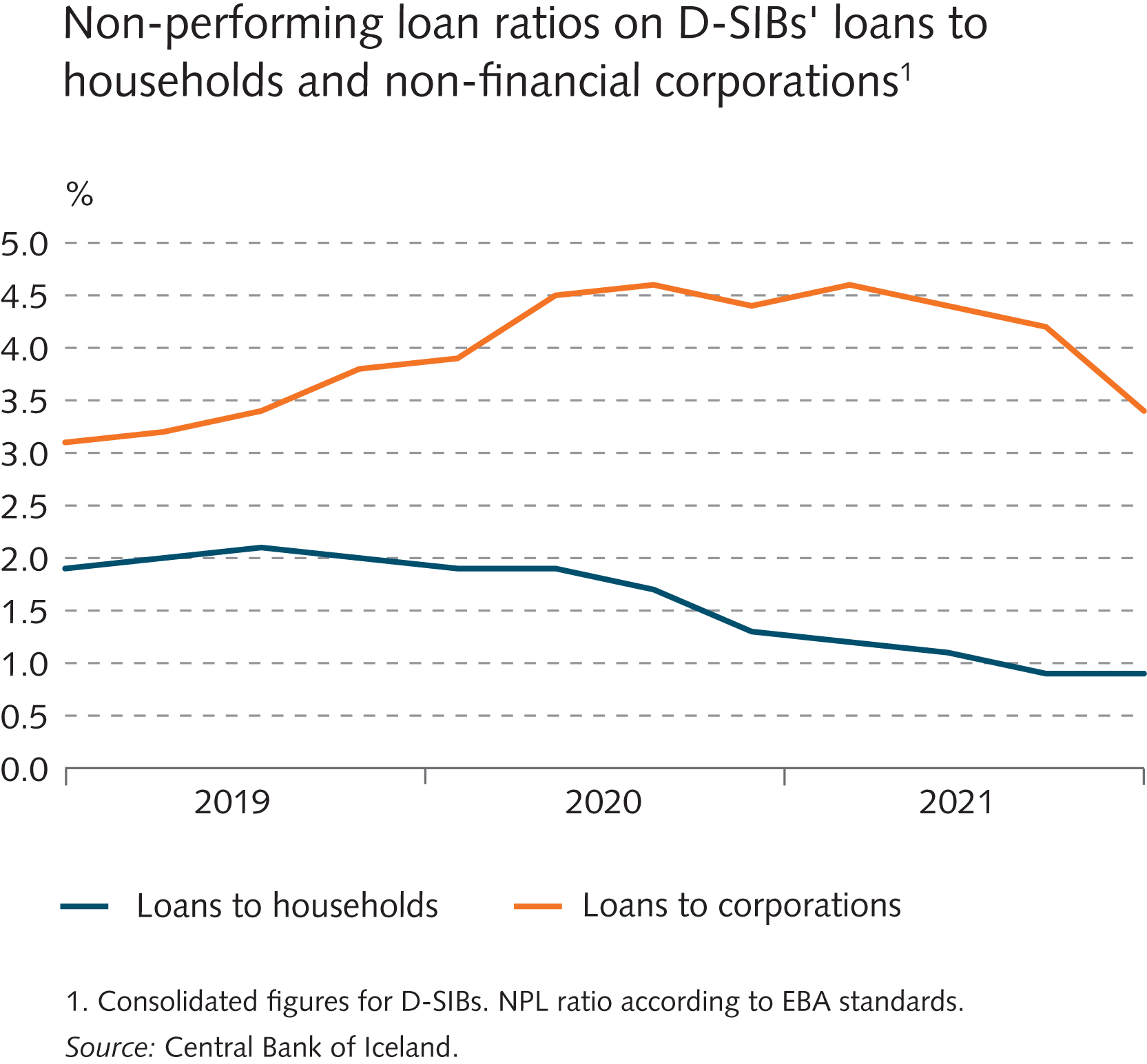 I Financial Stability: Developments and prospects
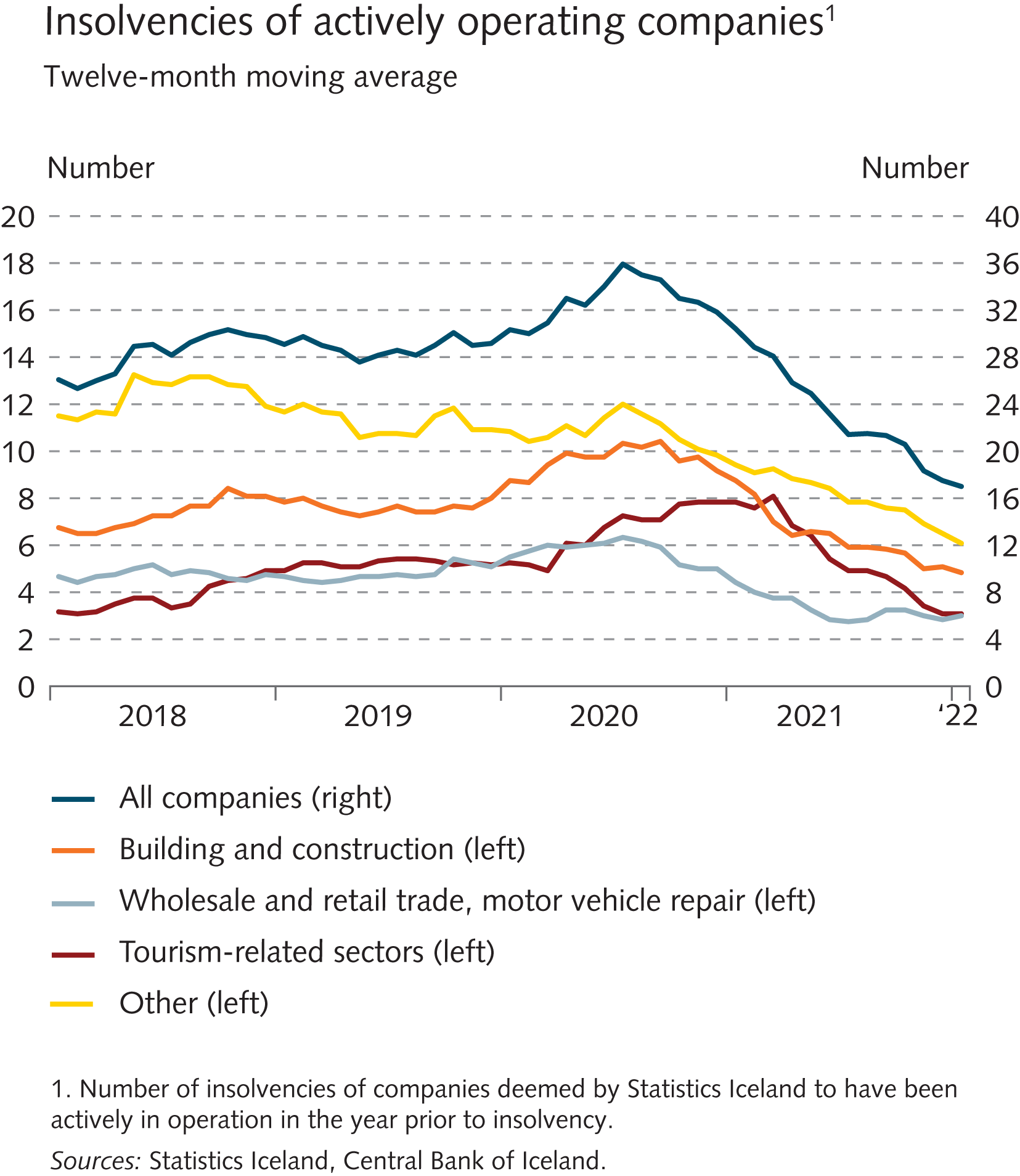 I Financial Stability: Developments and prospects
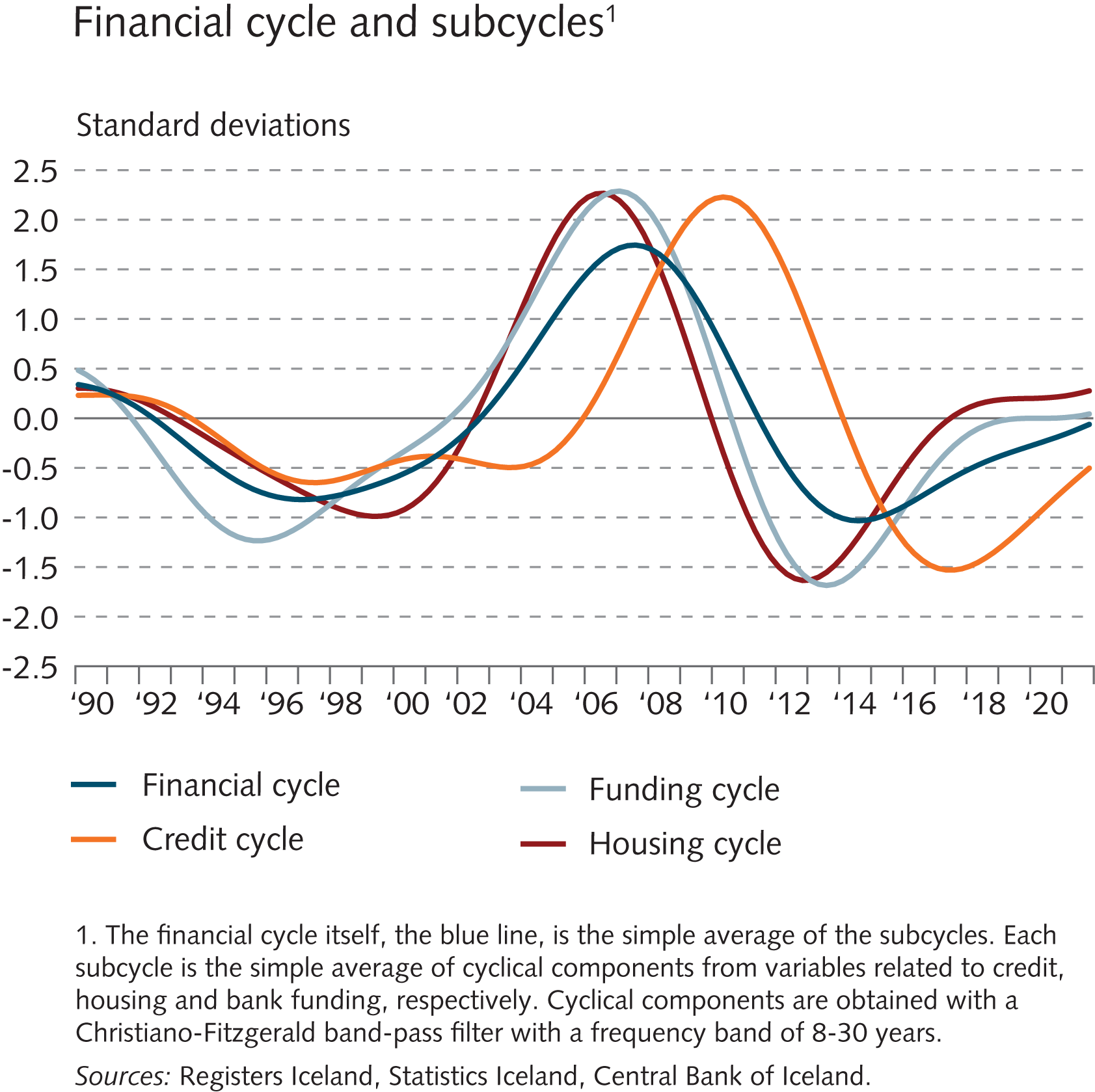 I Financial Stability: Developments and prospects
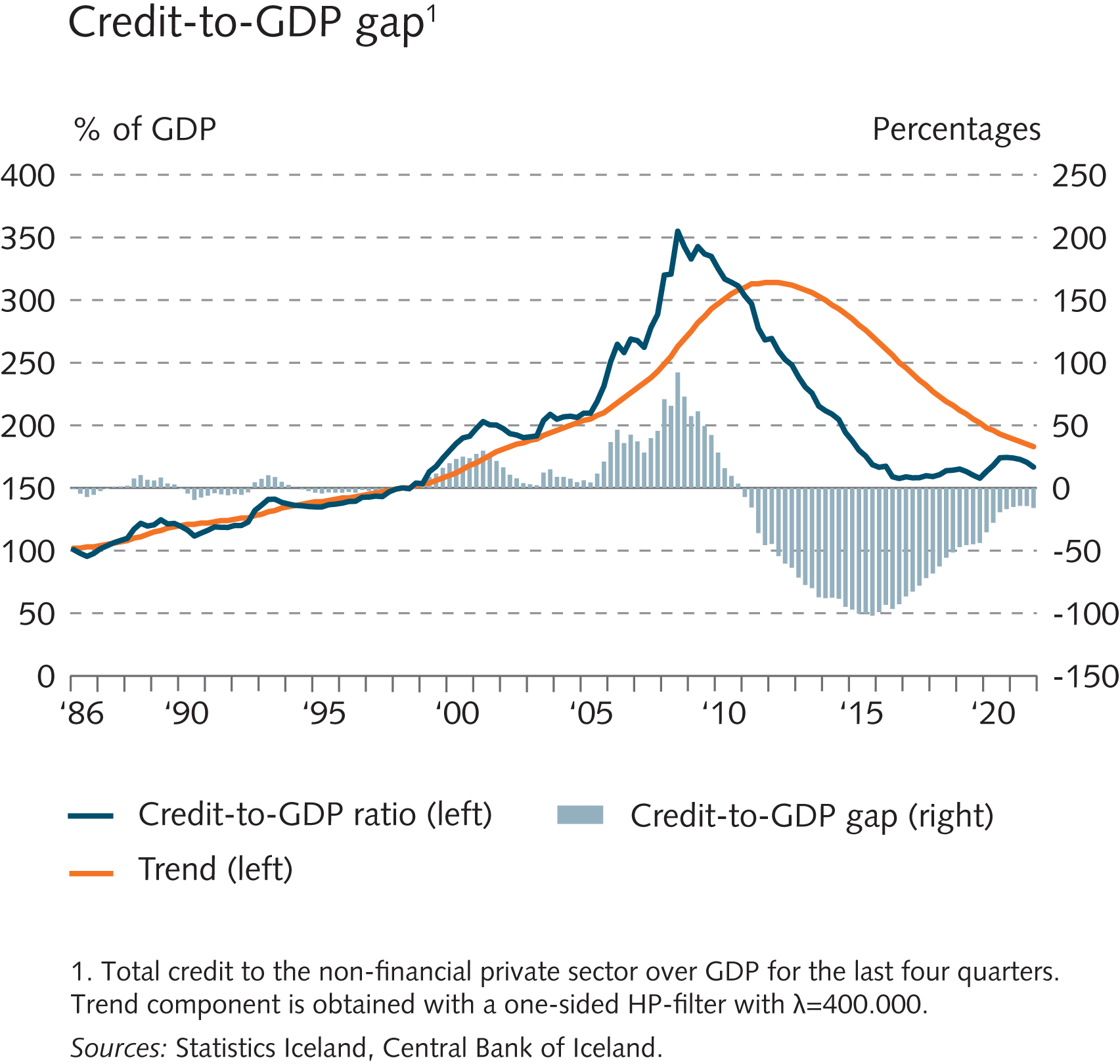 I Financial Stability: Developments and prospects
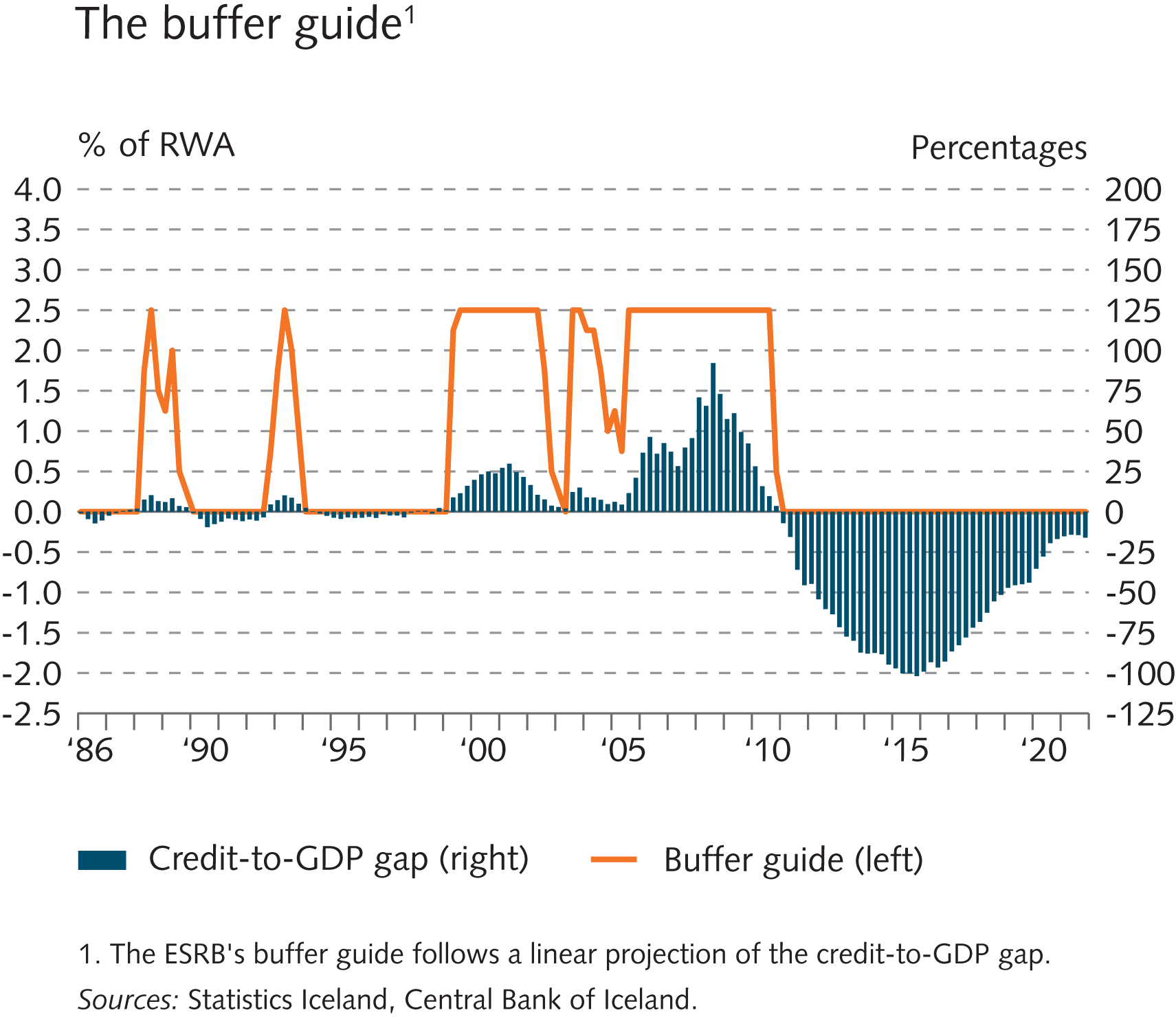 I Financial Stability: Developments and prospects
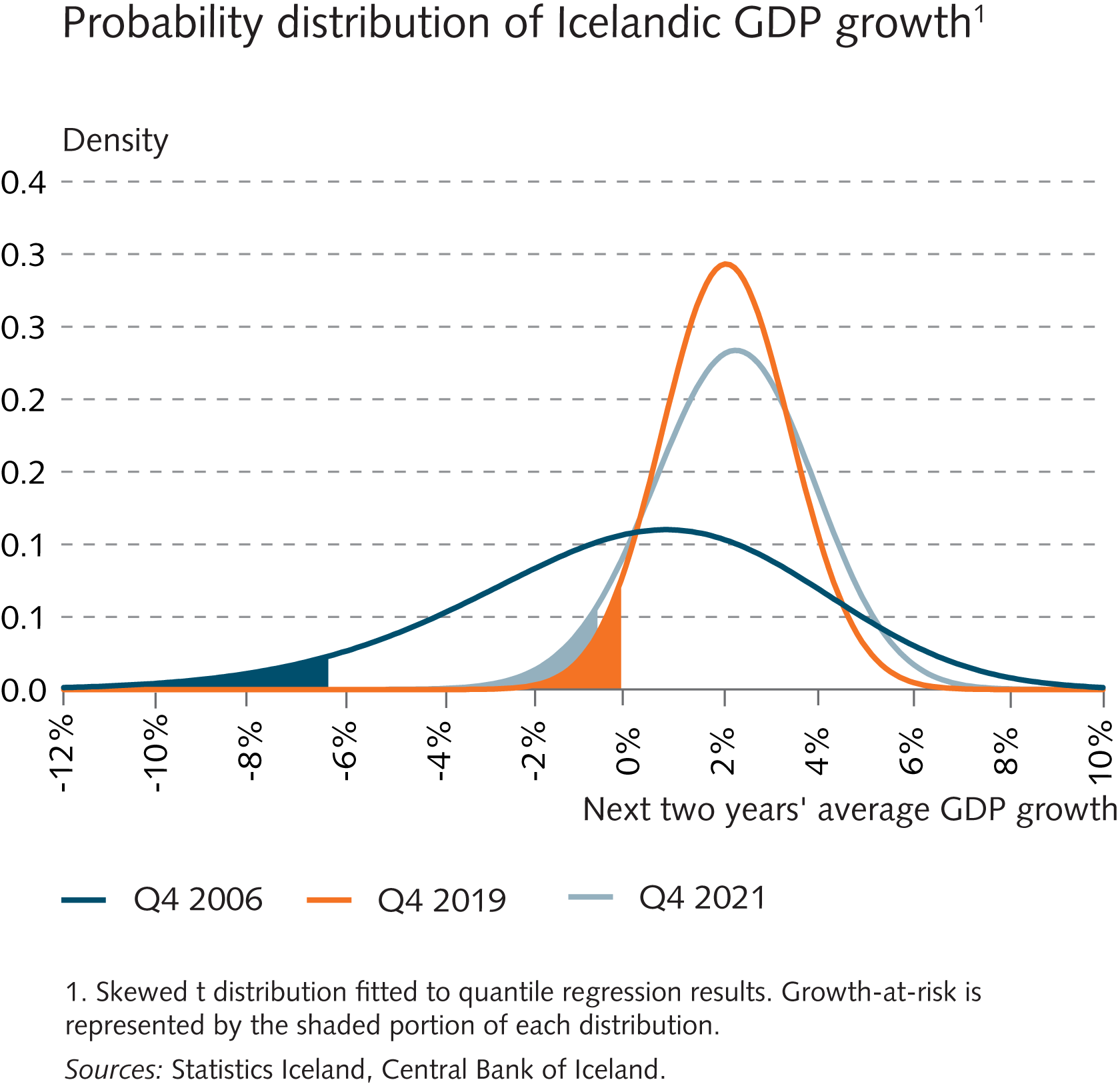 I Financial Stability: Developments and prospects
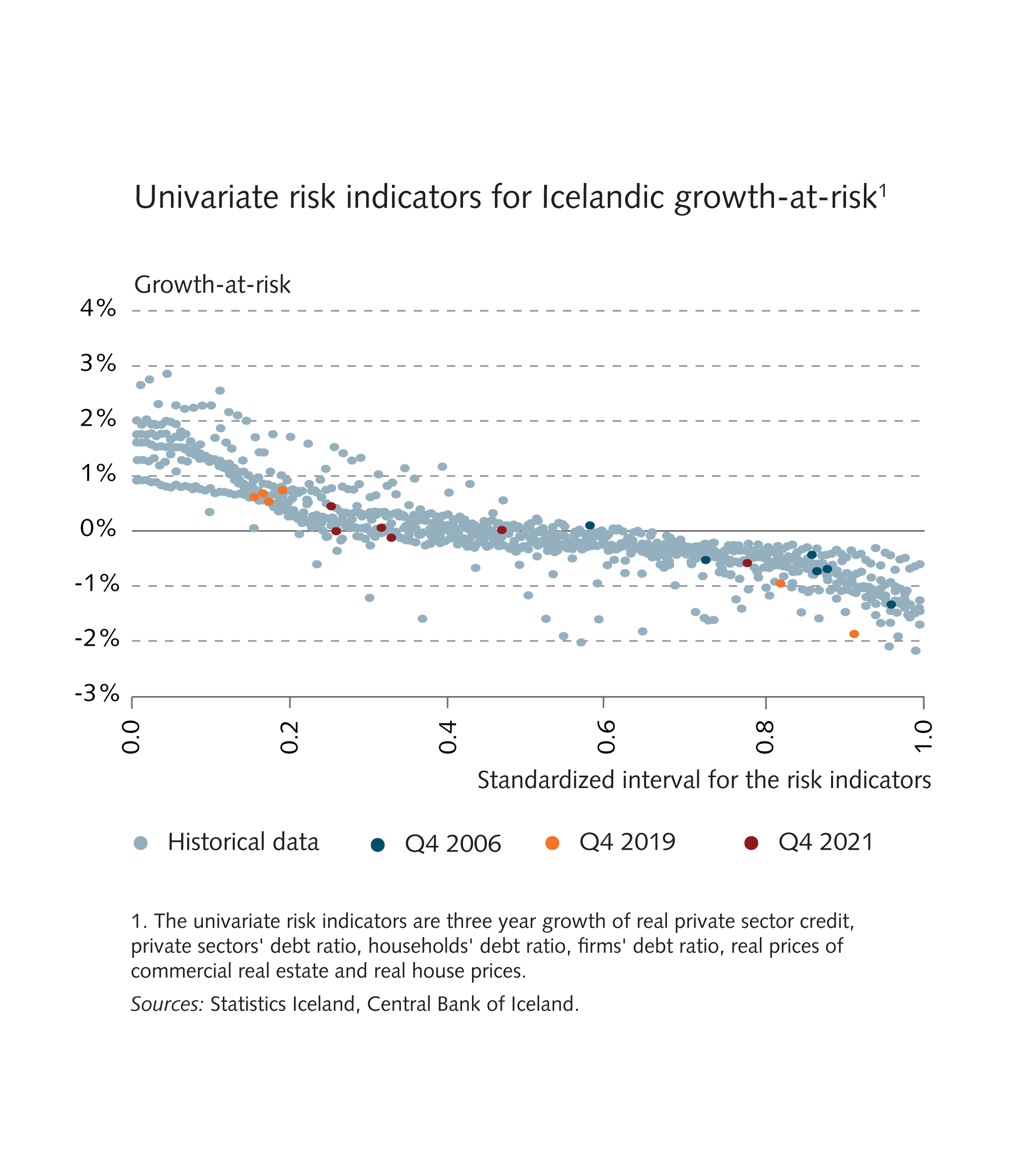 II The financial system
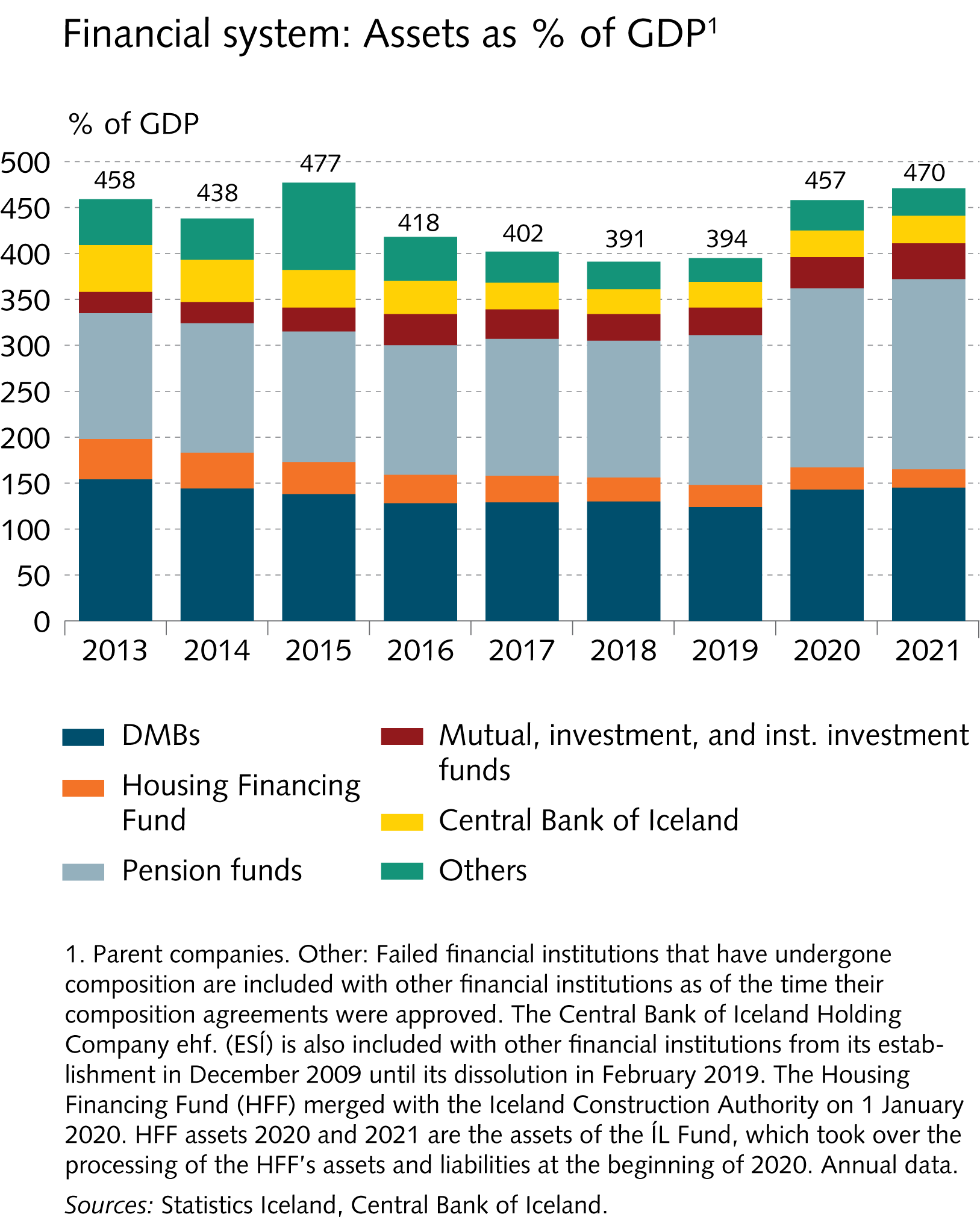 II The financial system
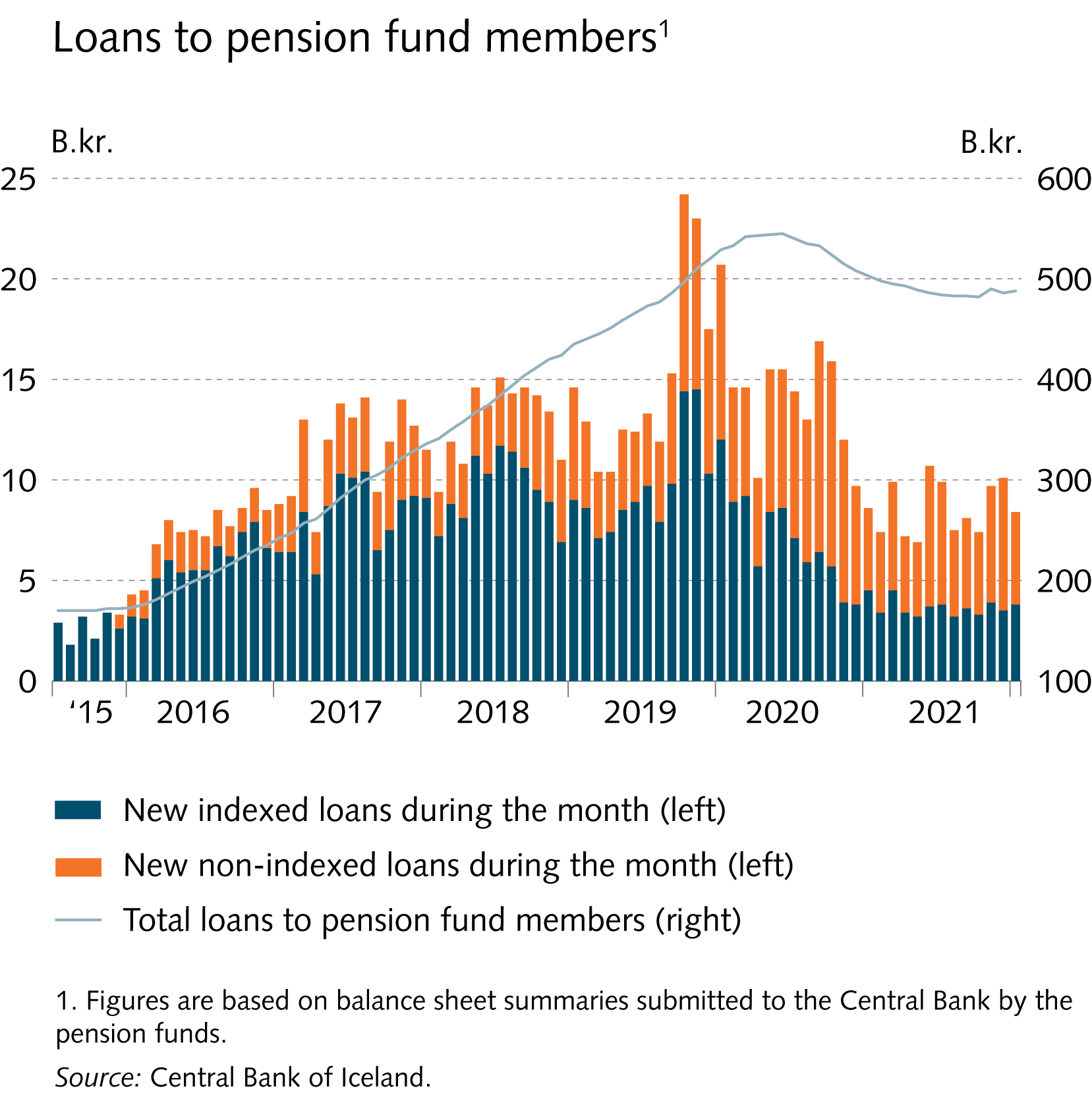 II The financial system
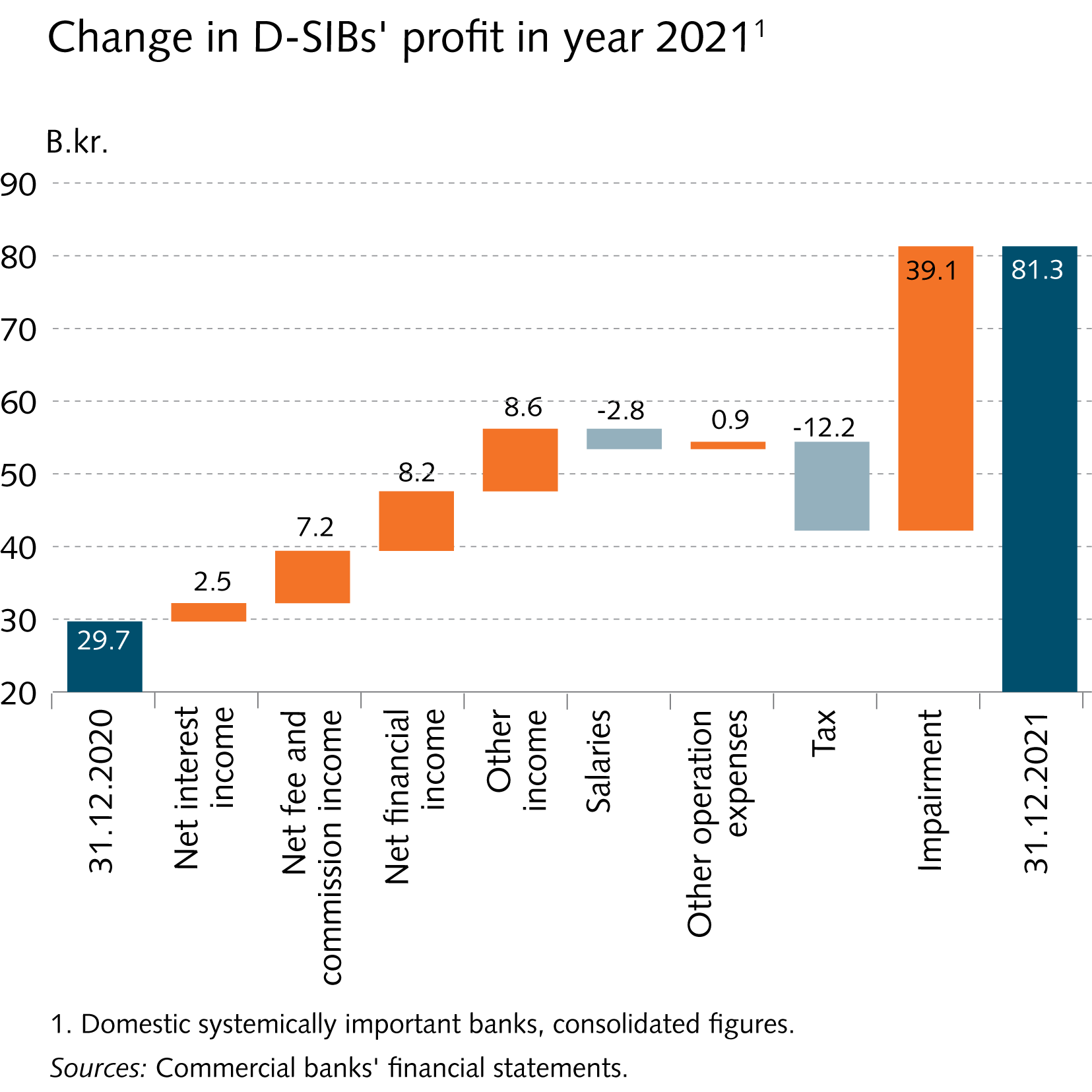 II The financial system
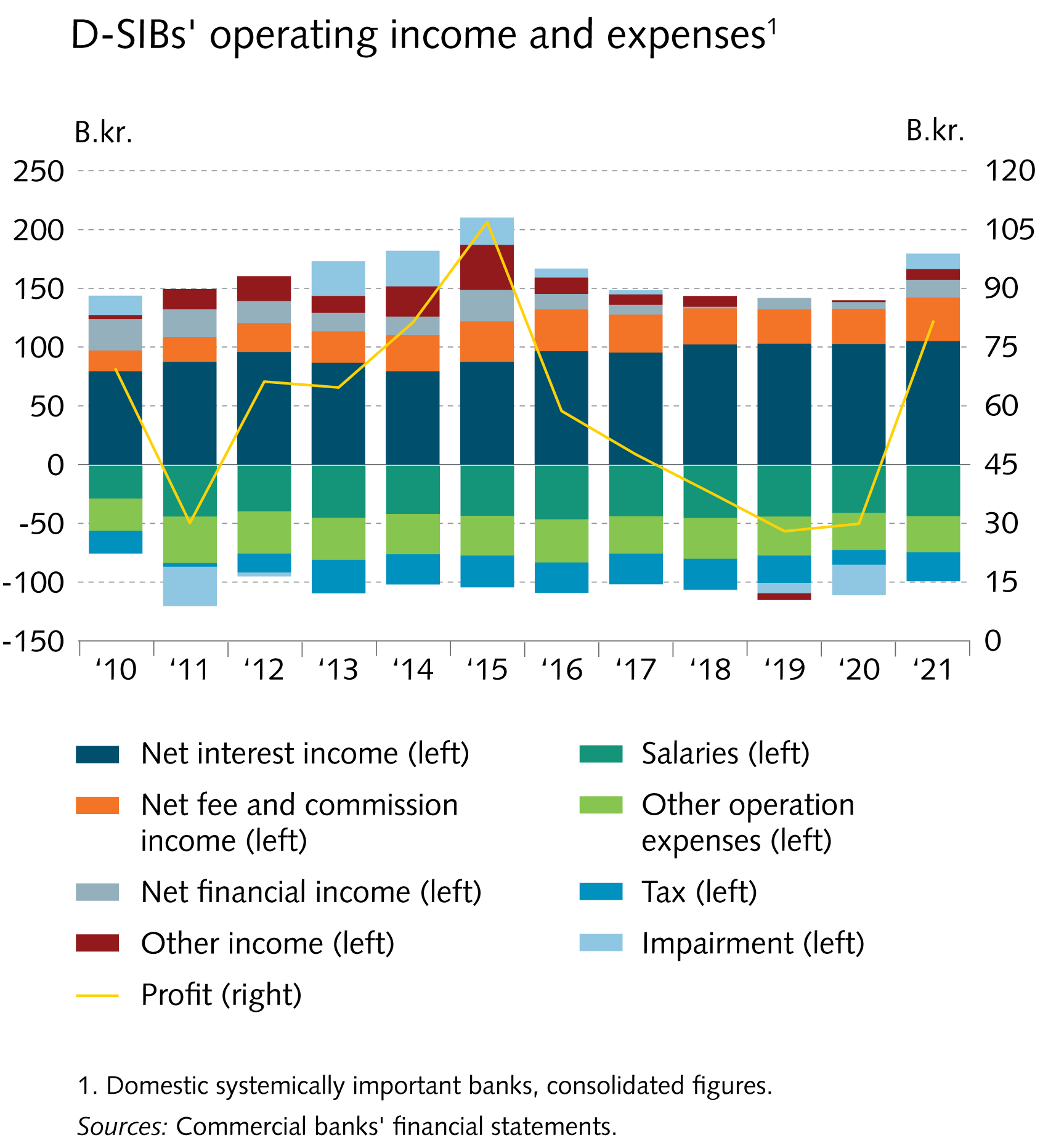 II The financial system
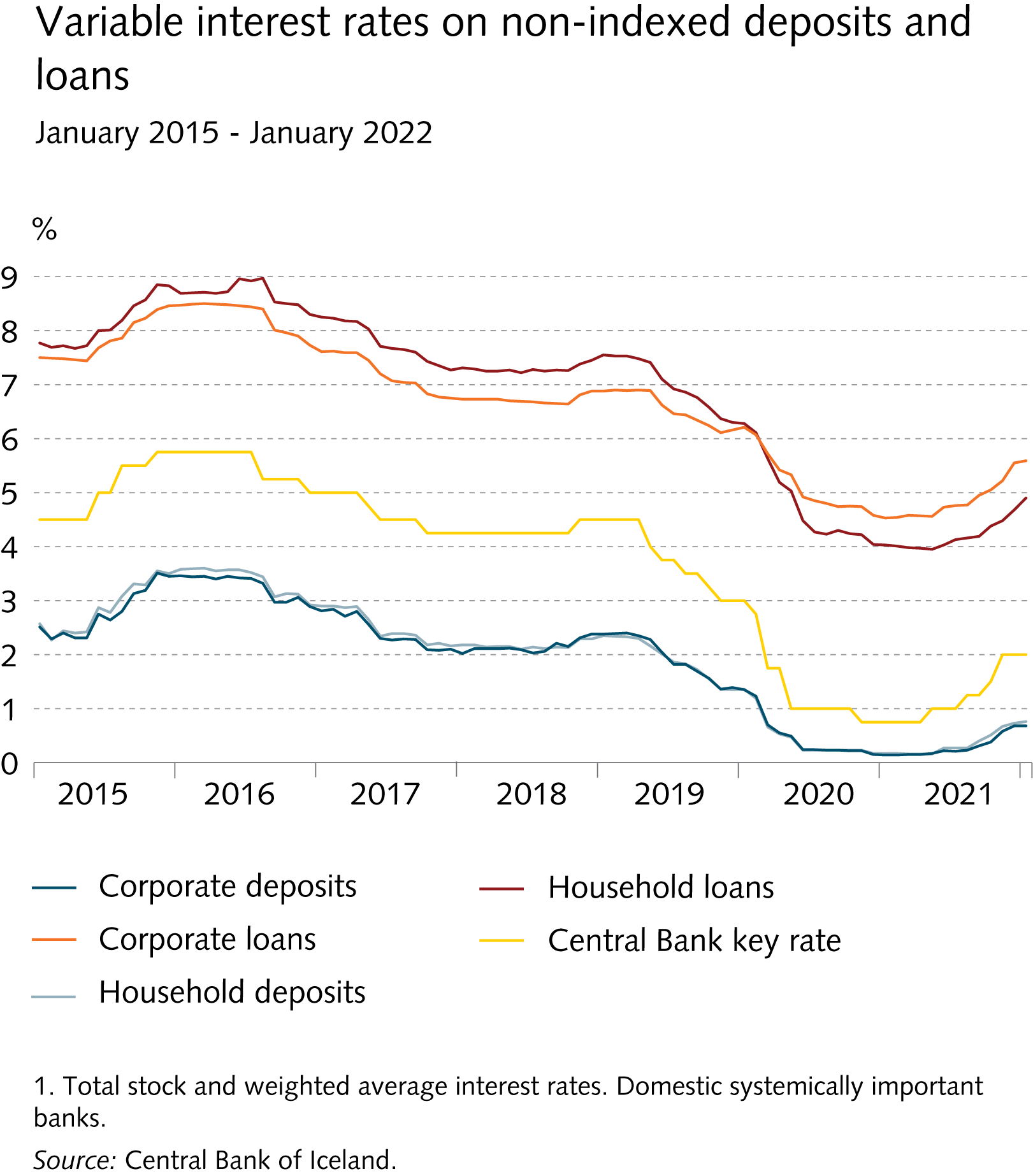 II The financial system
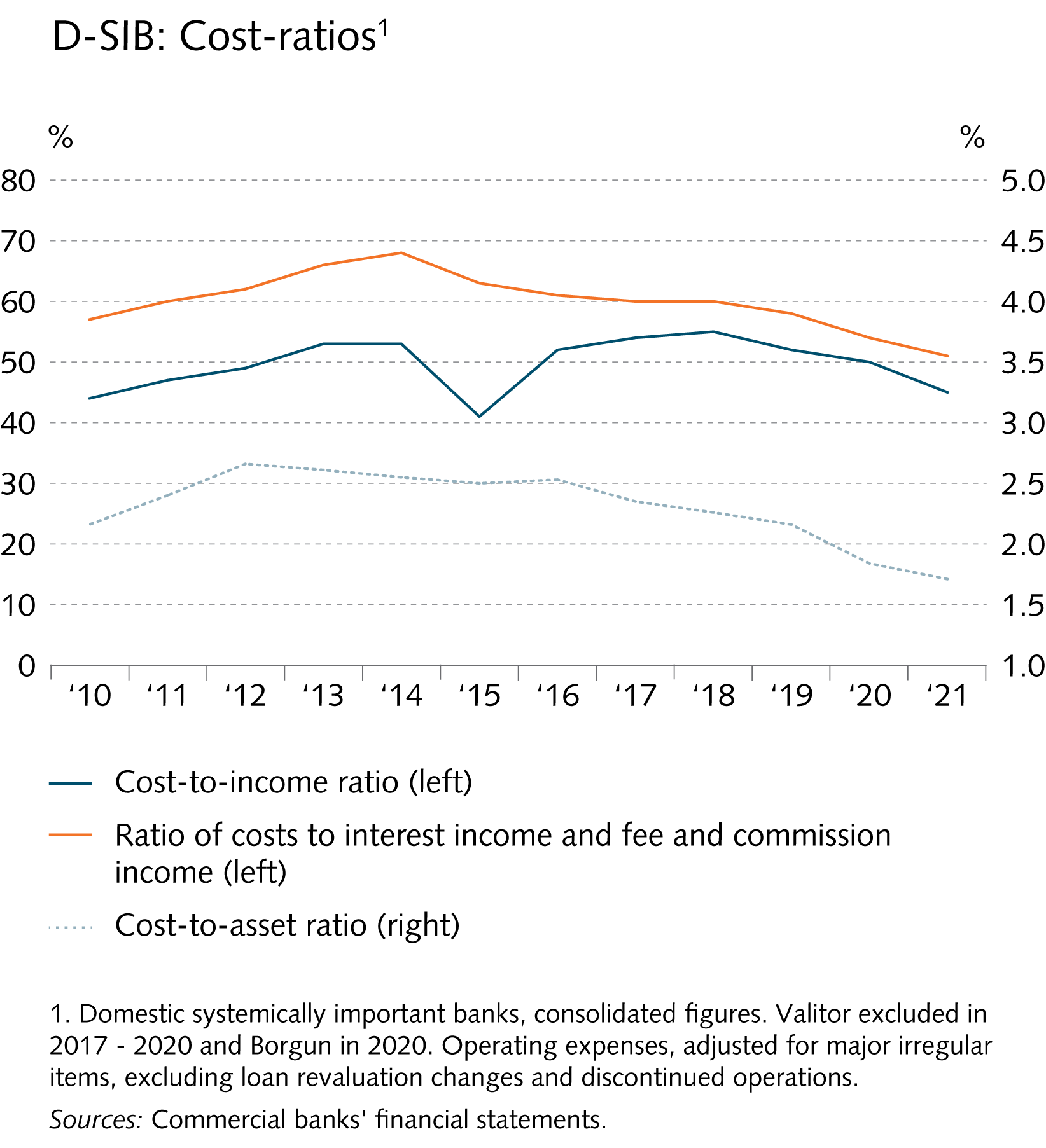 II The financial system
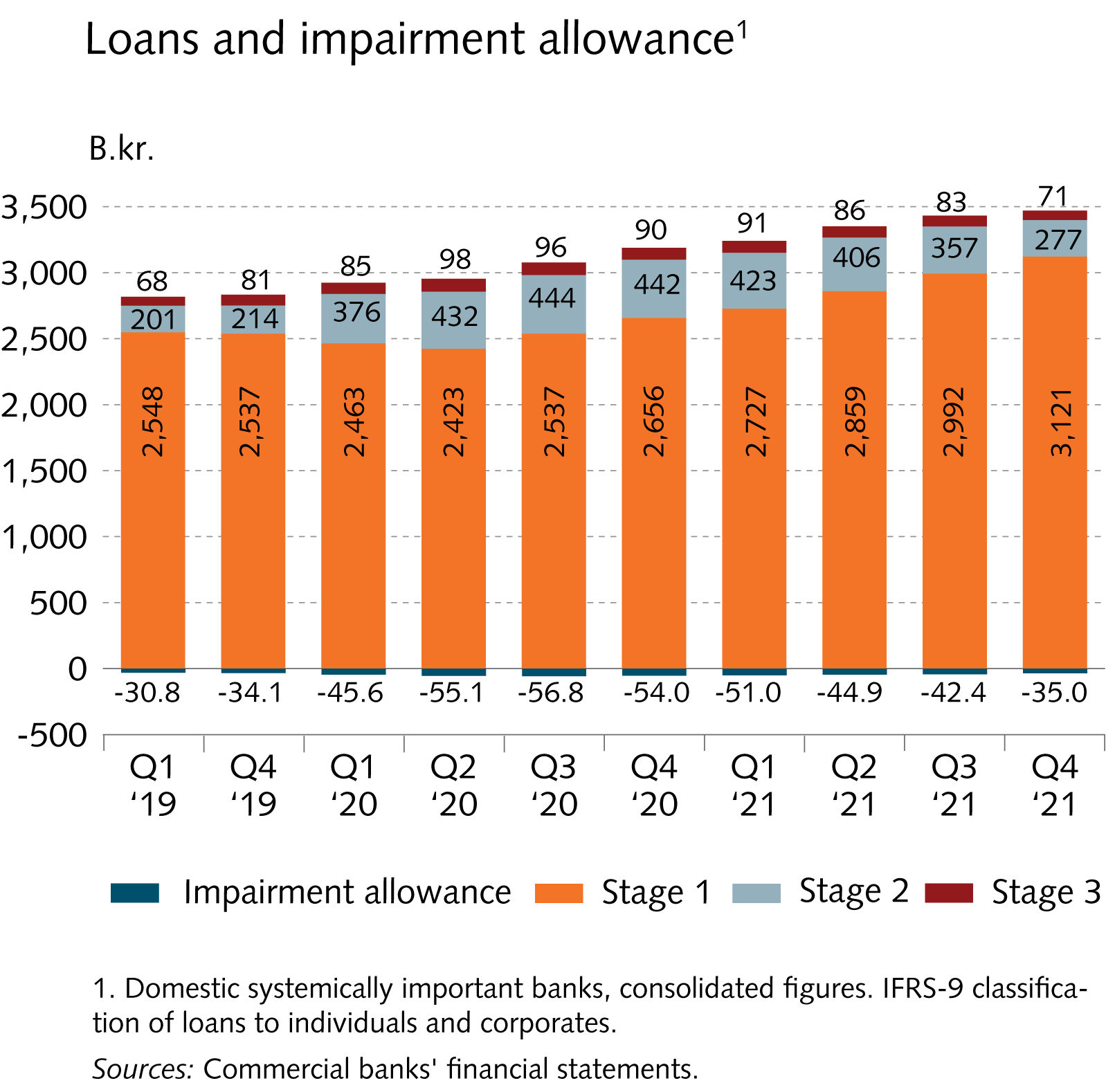 II The financial system
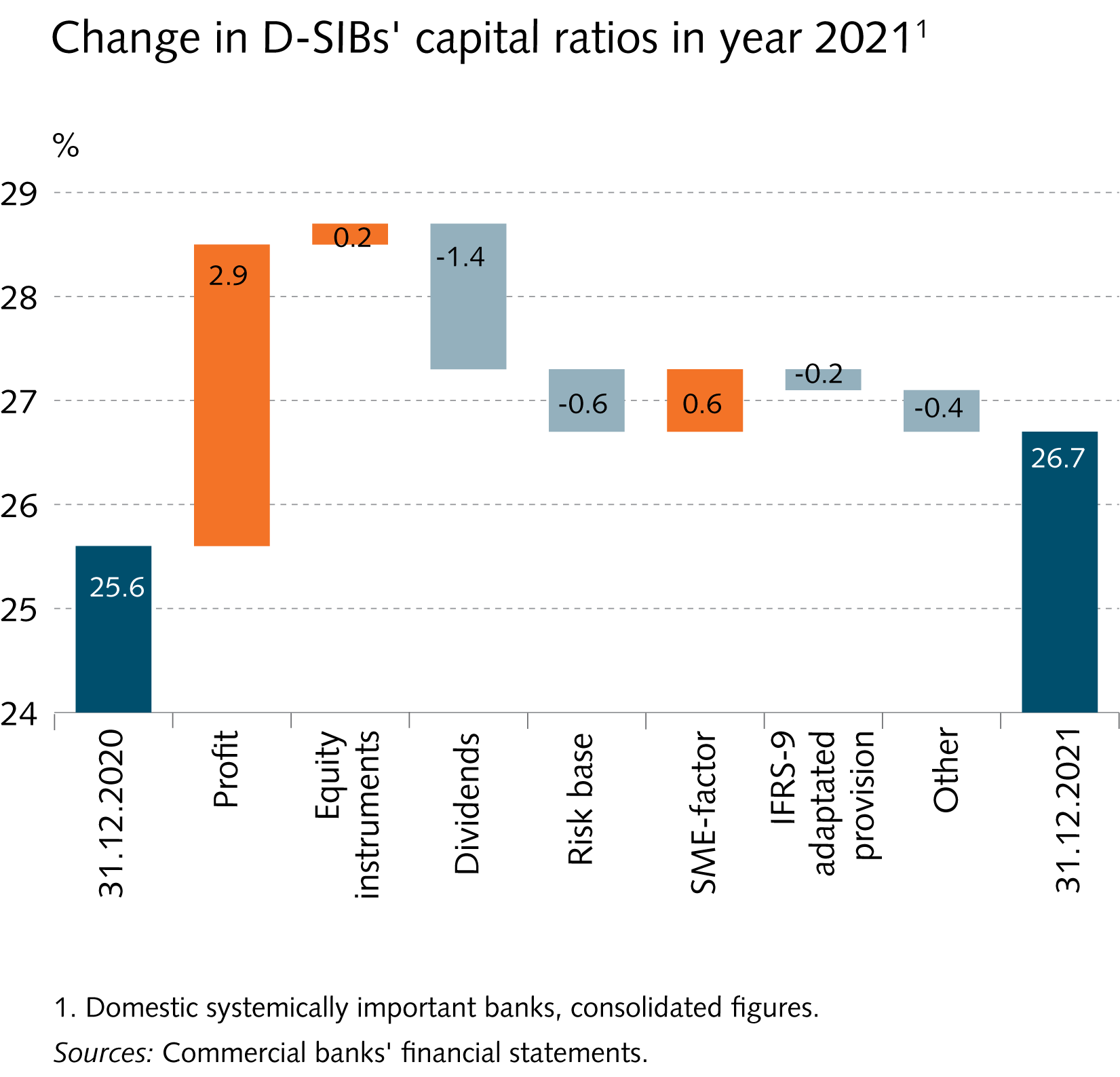 II The financial system
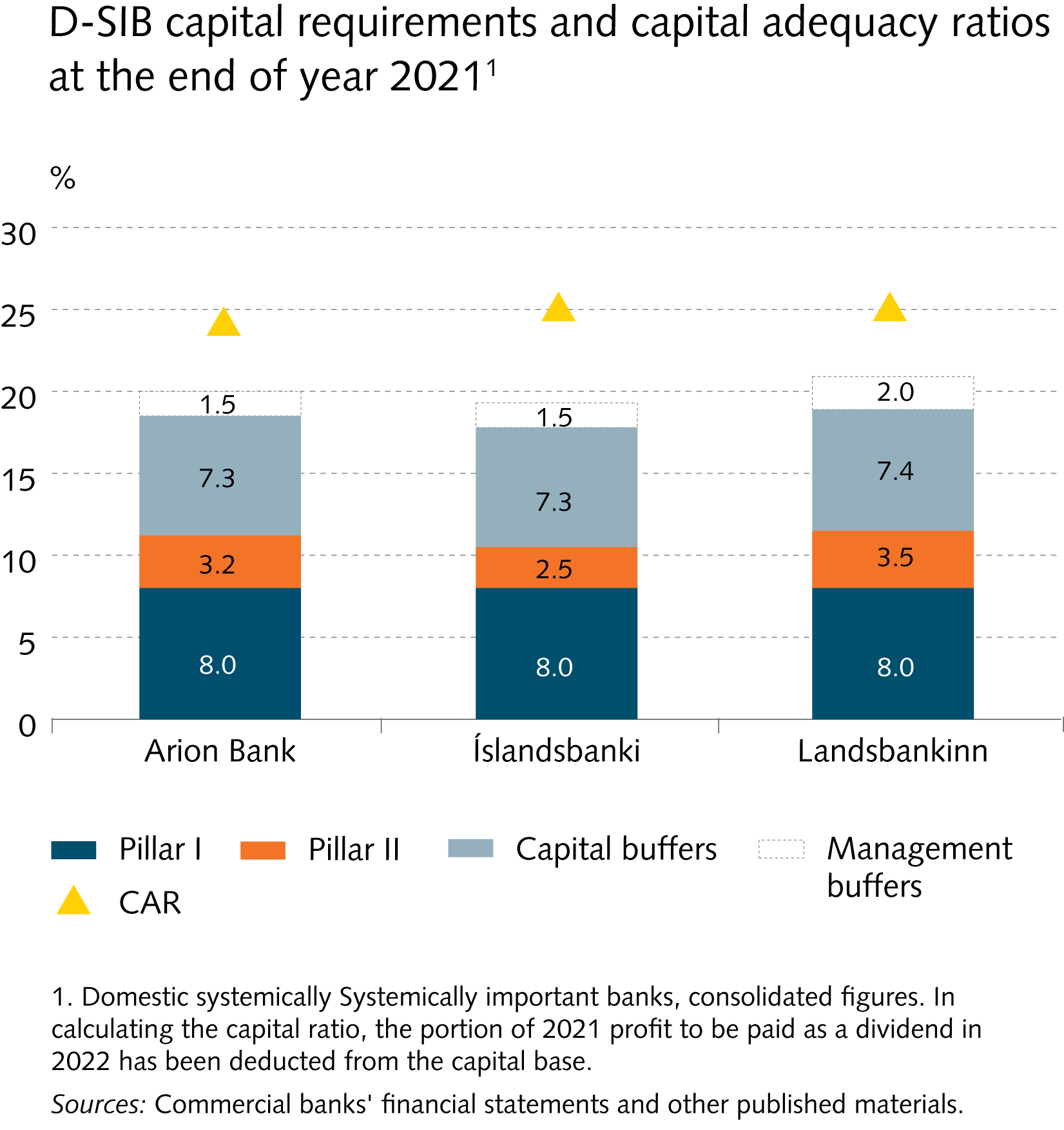 II The financial system
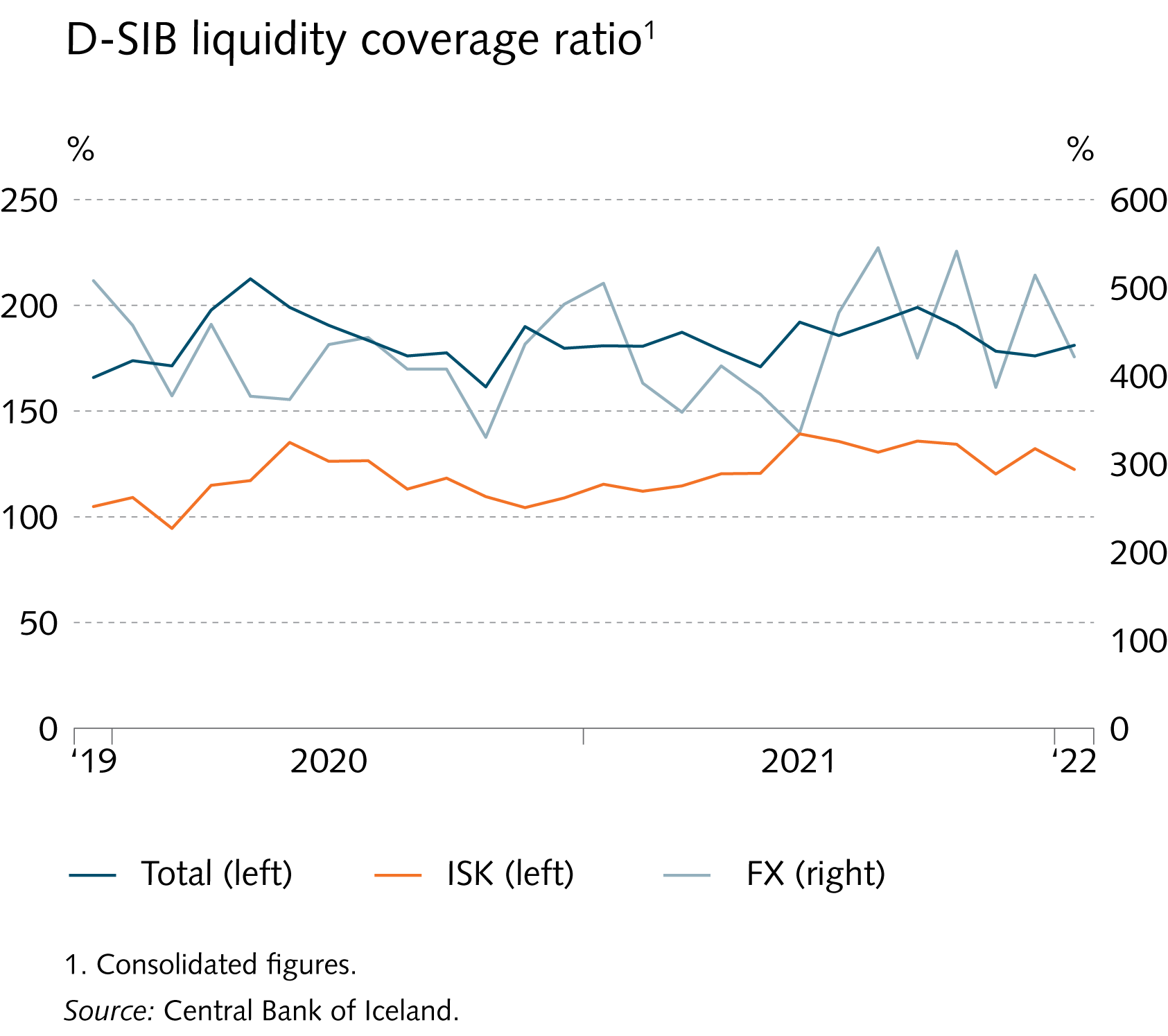 II The financial system
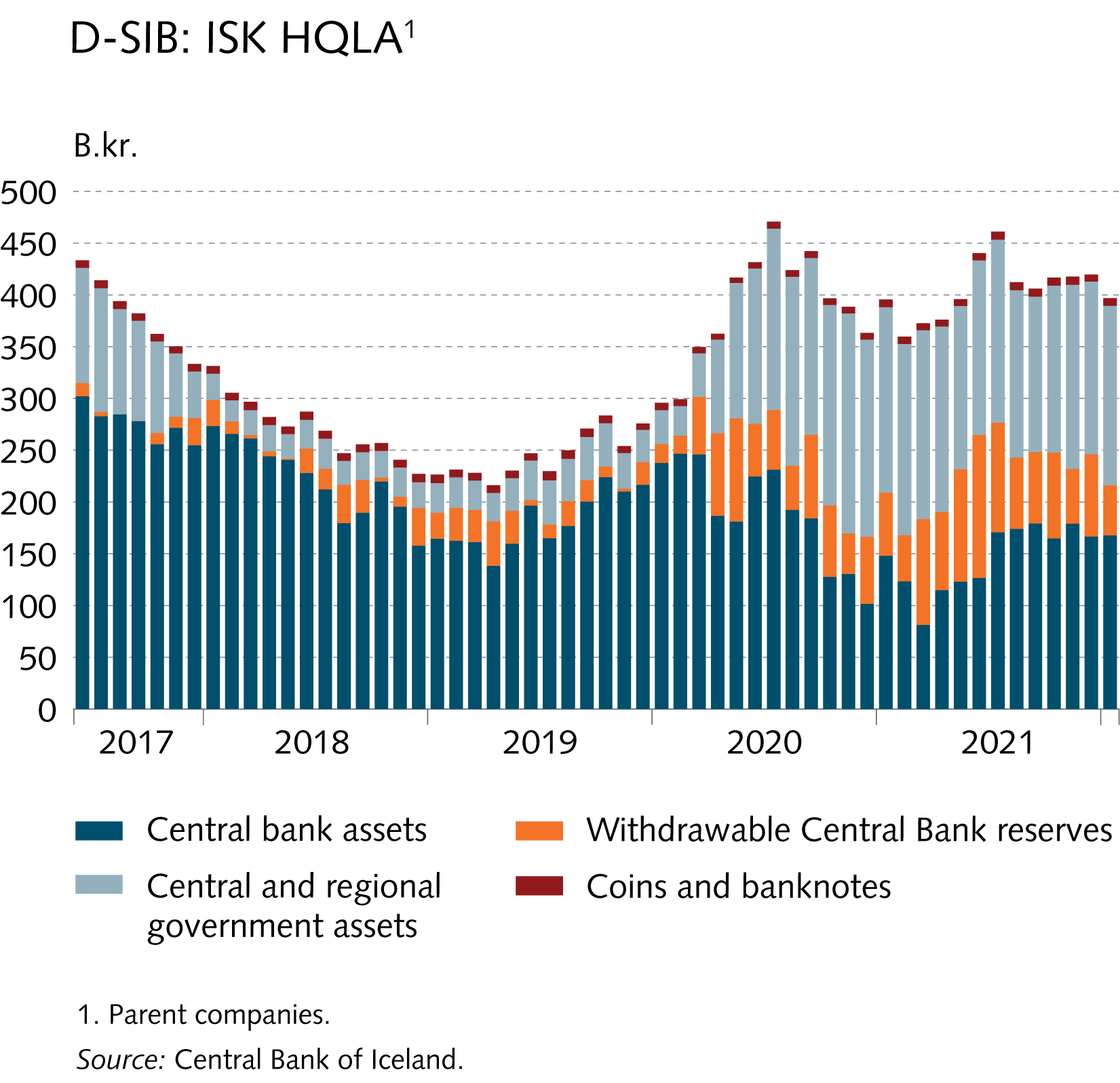 II The financial system
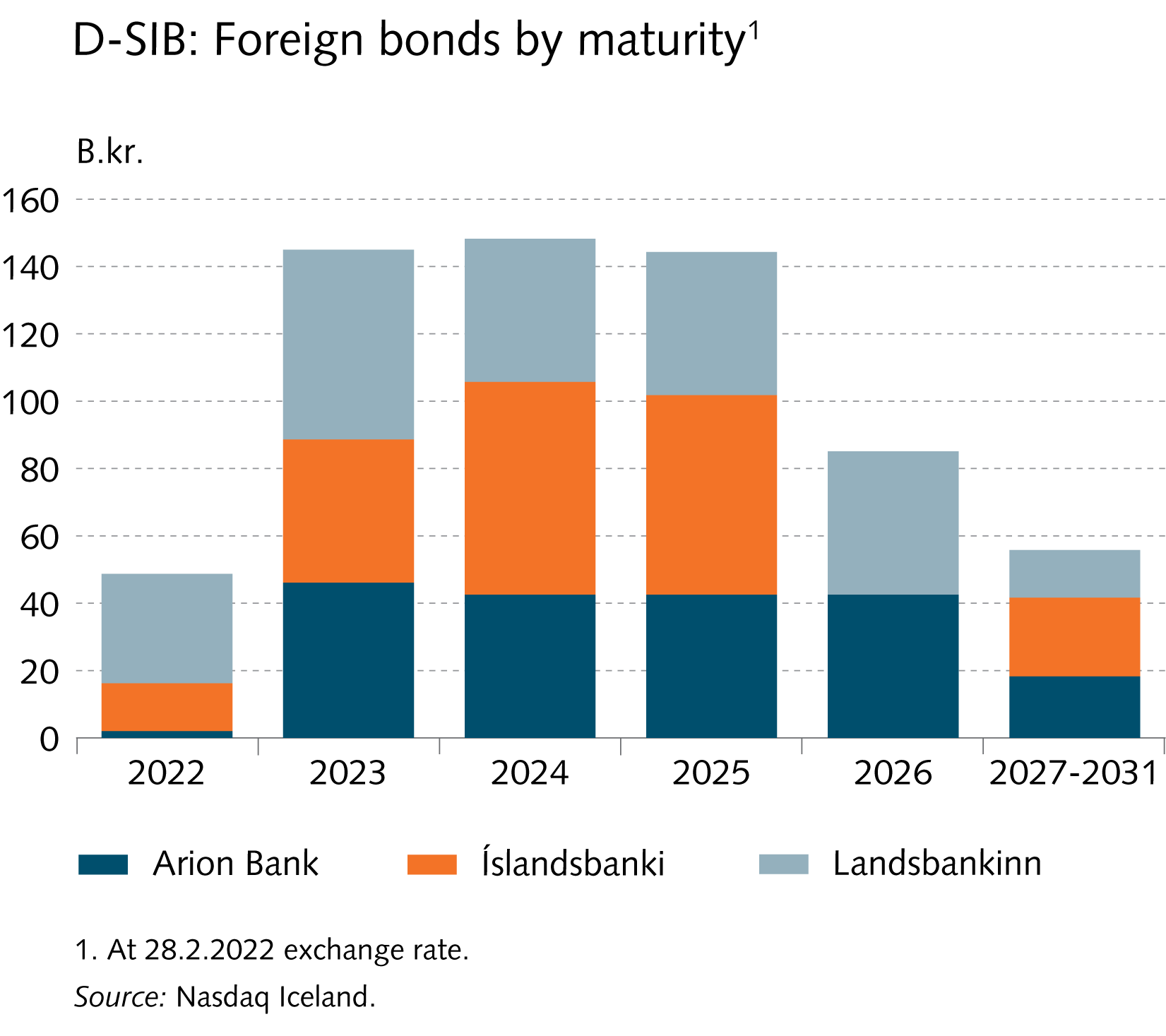 II The financial system
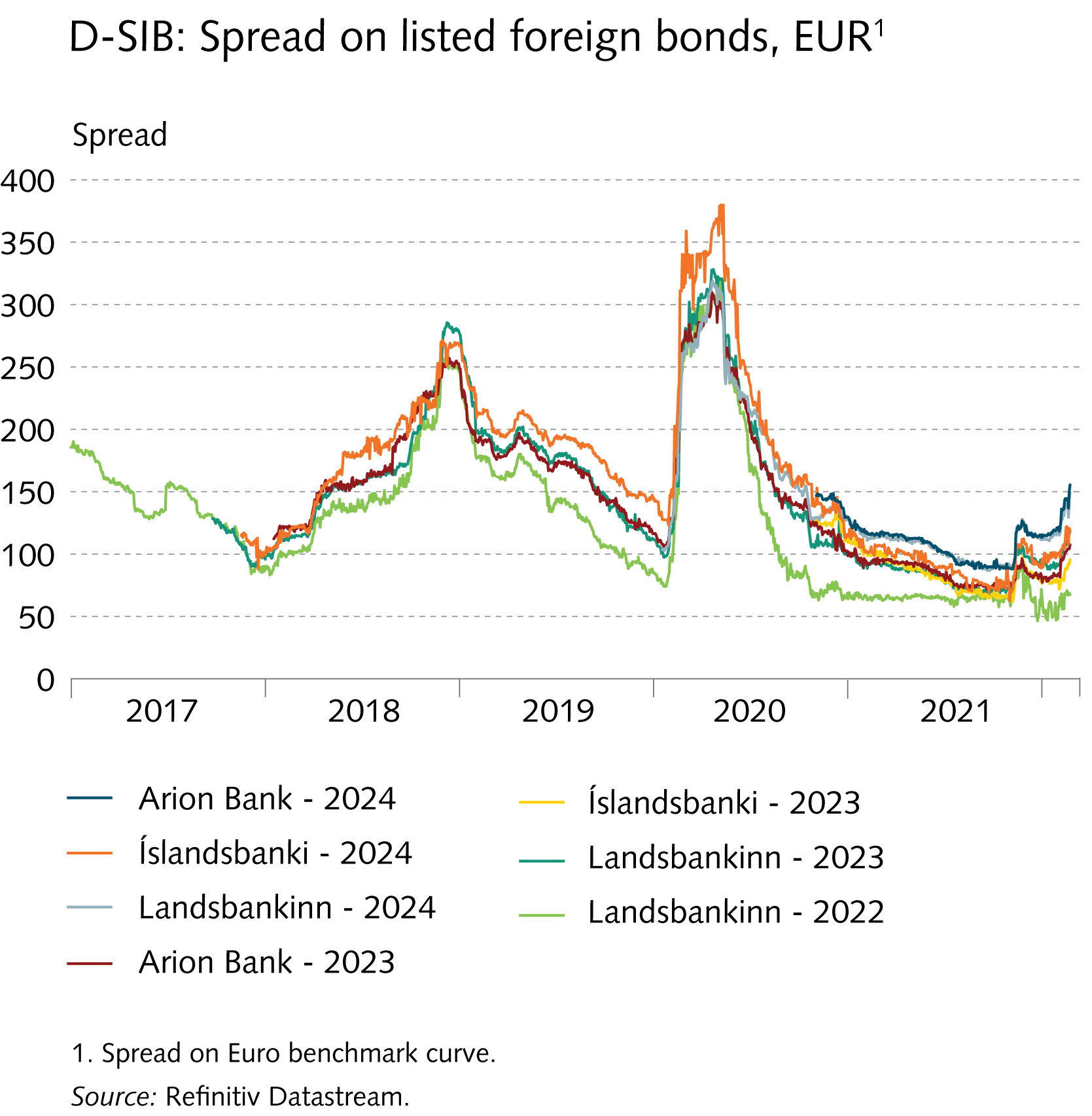 Box
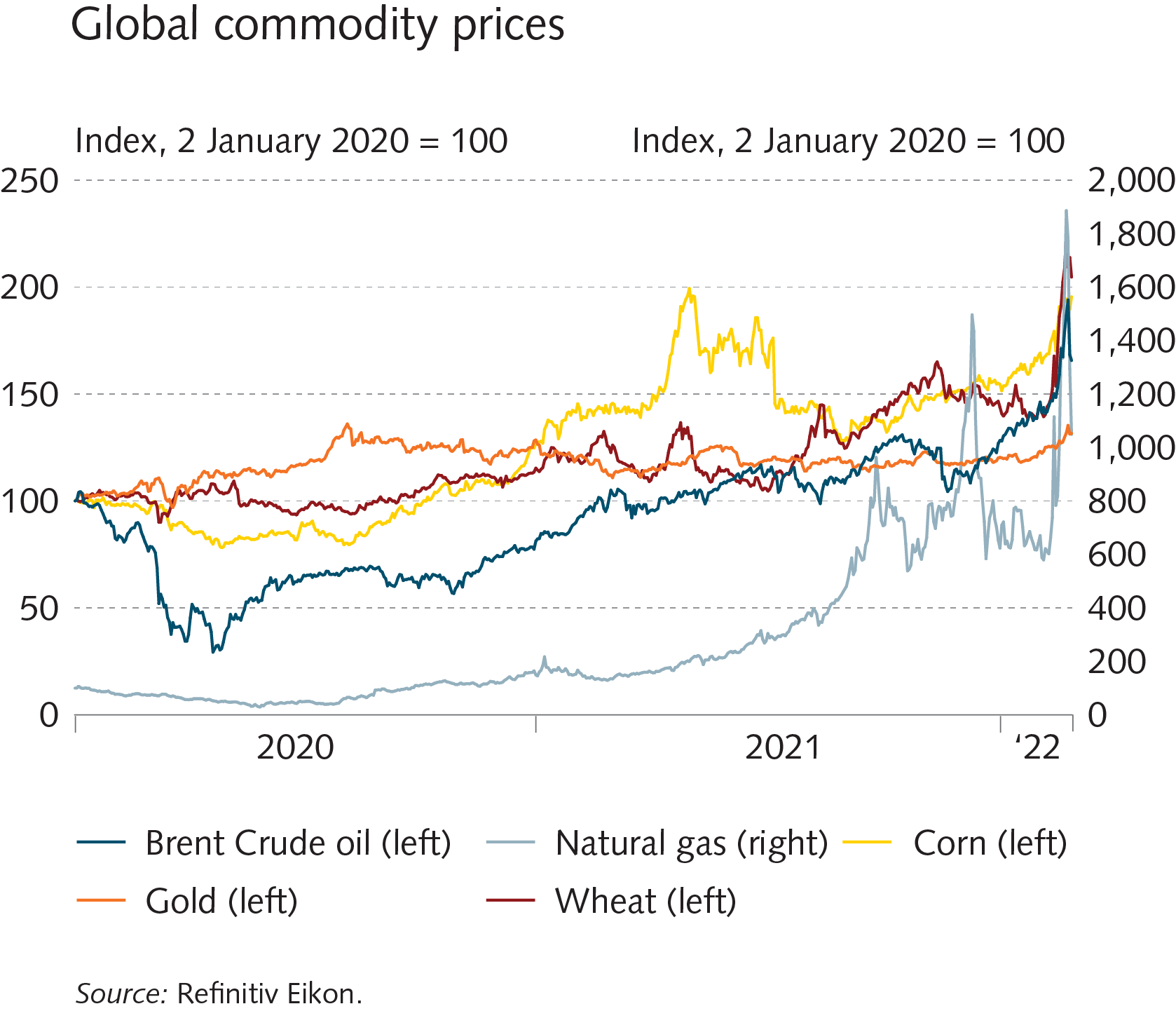 Box
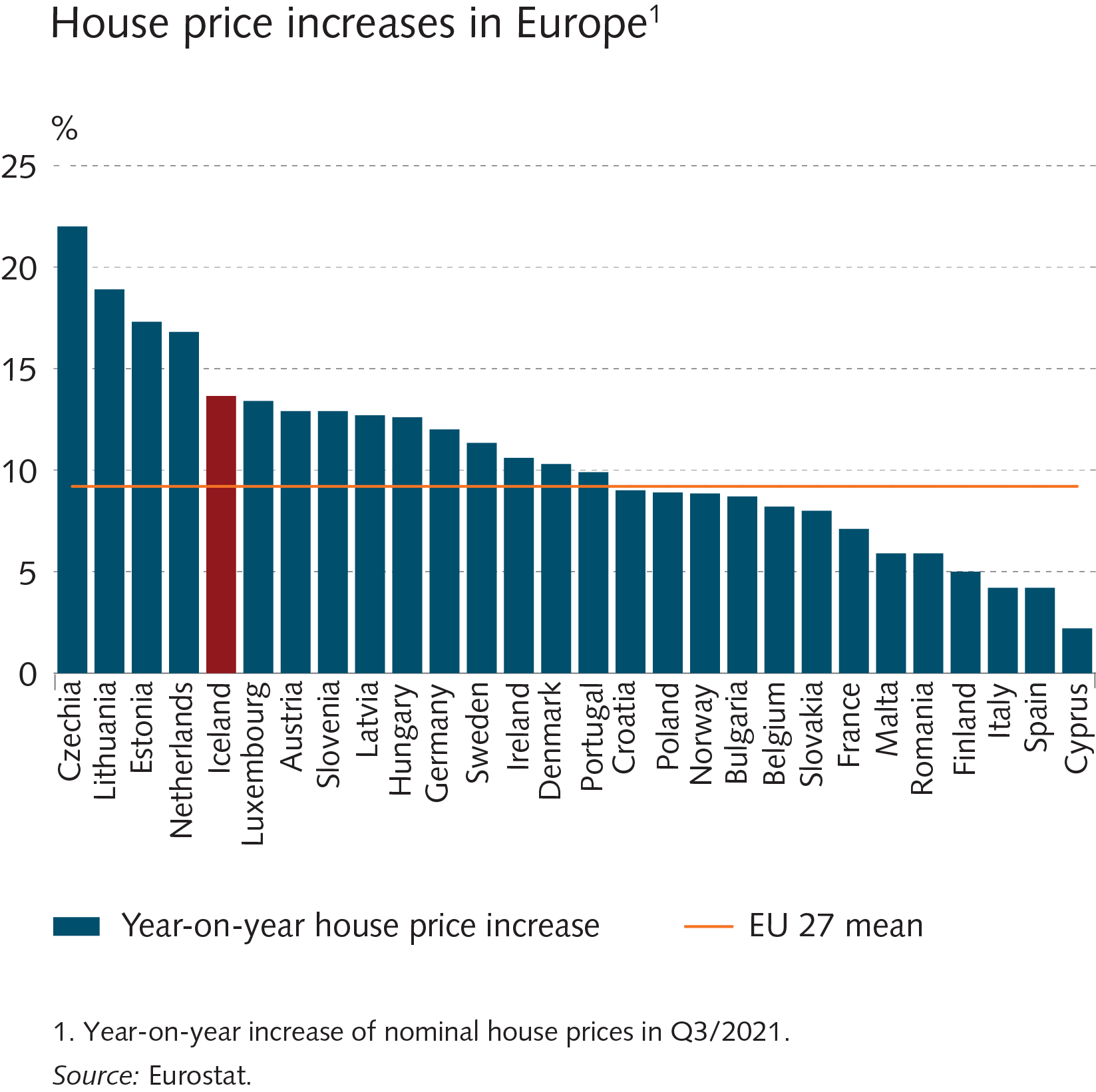 Box
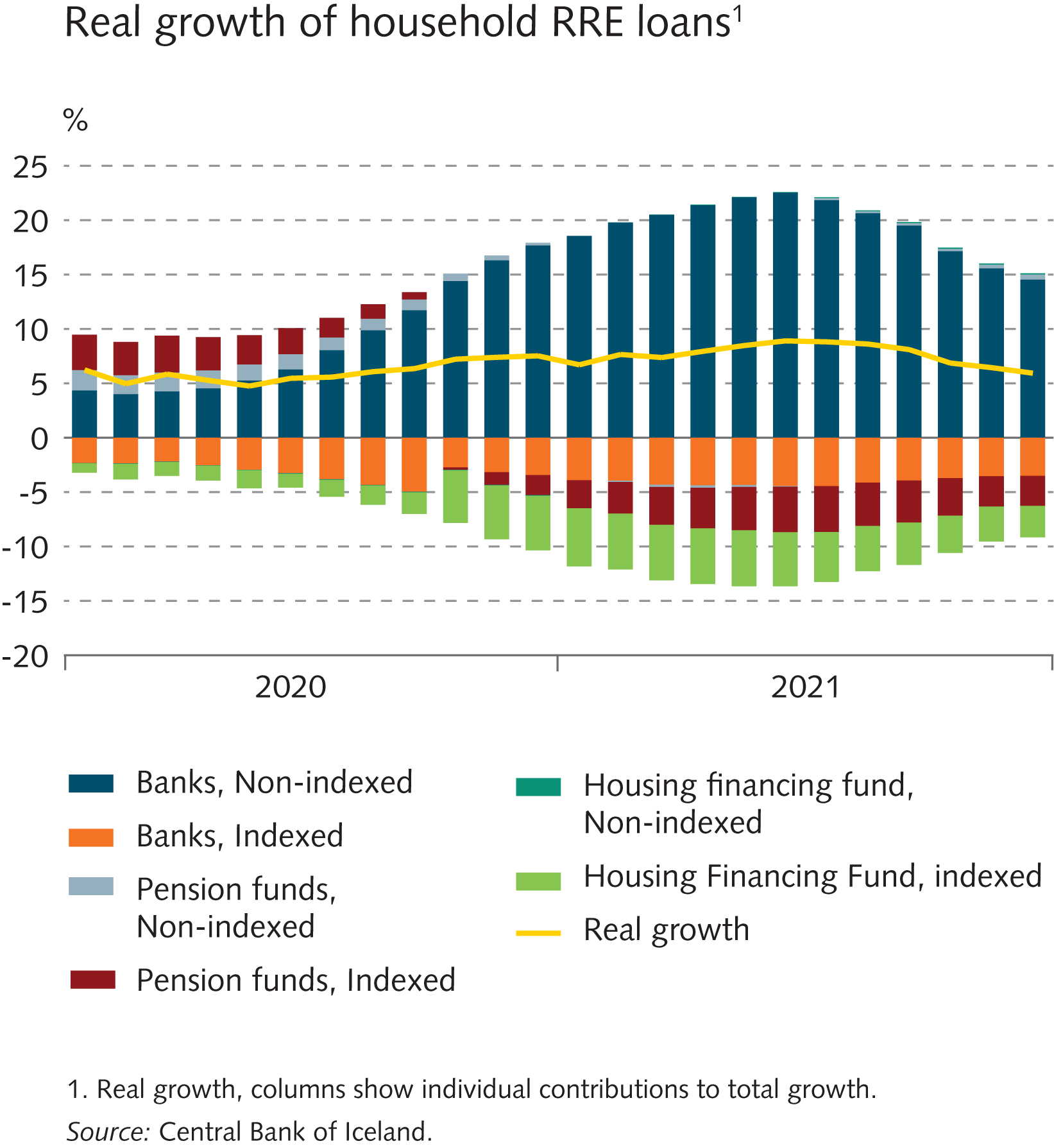 Box
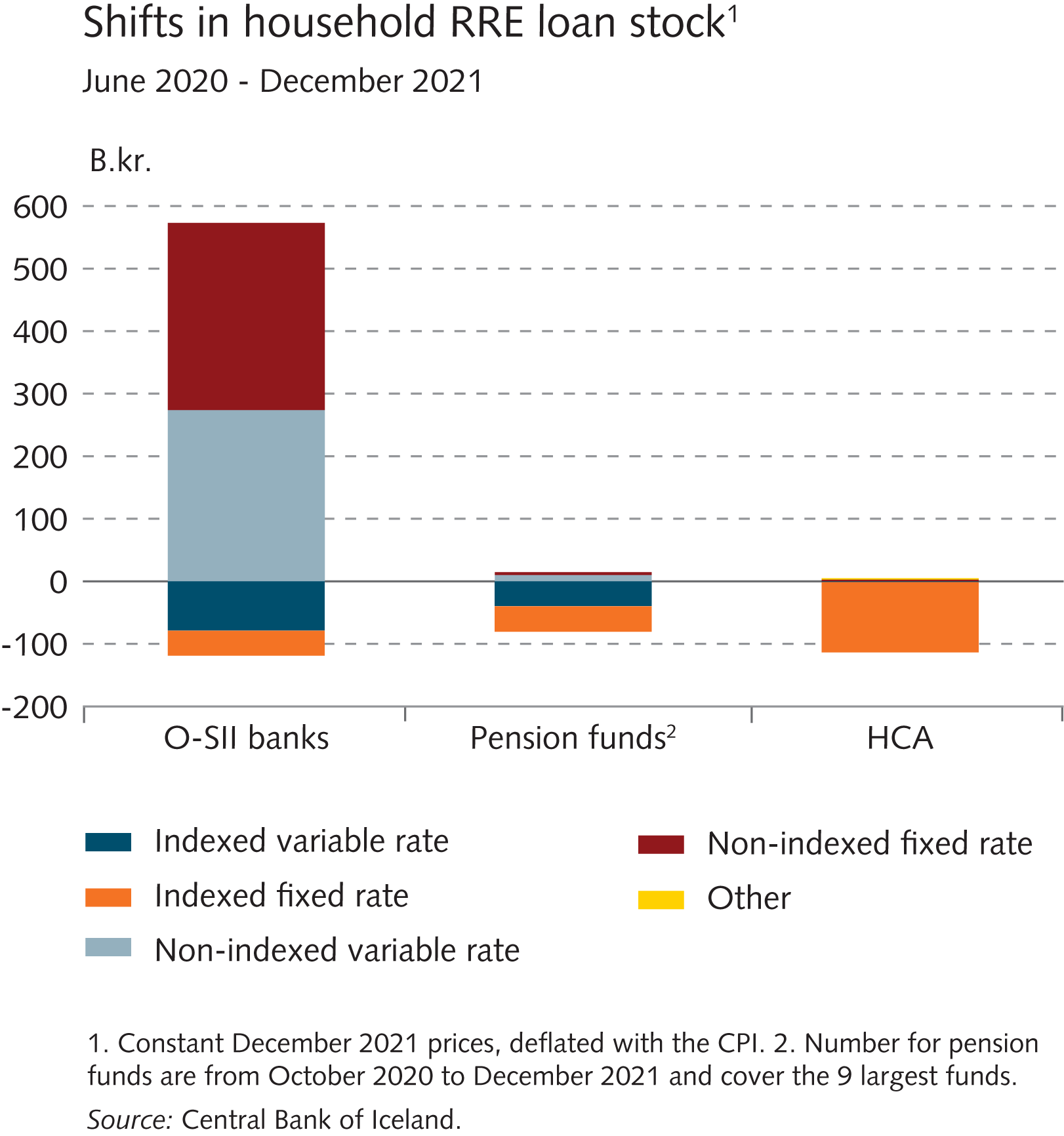 Box
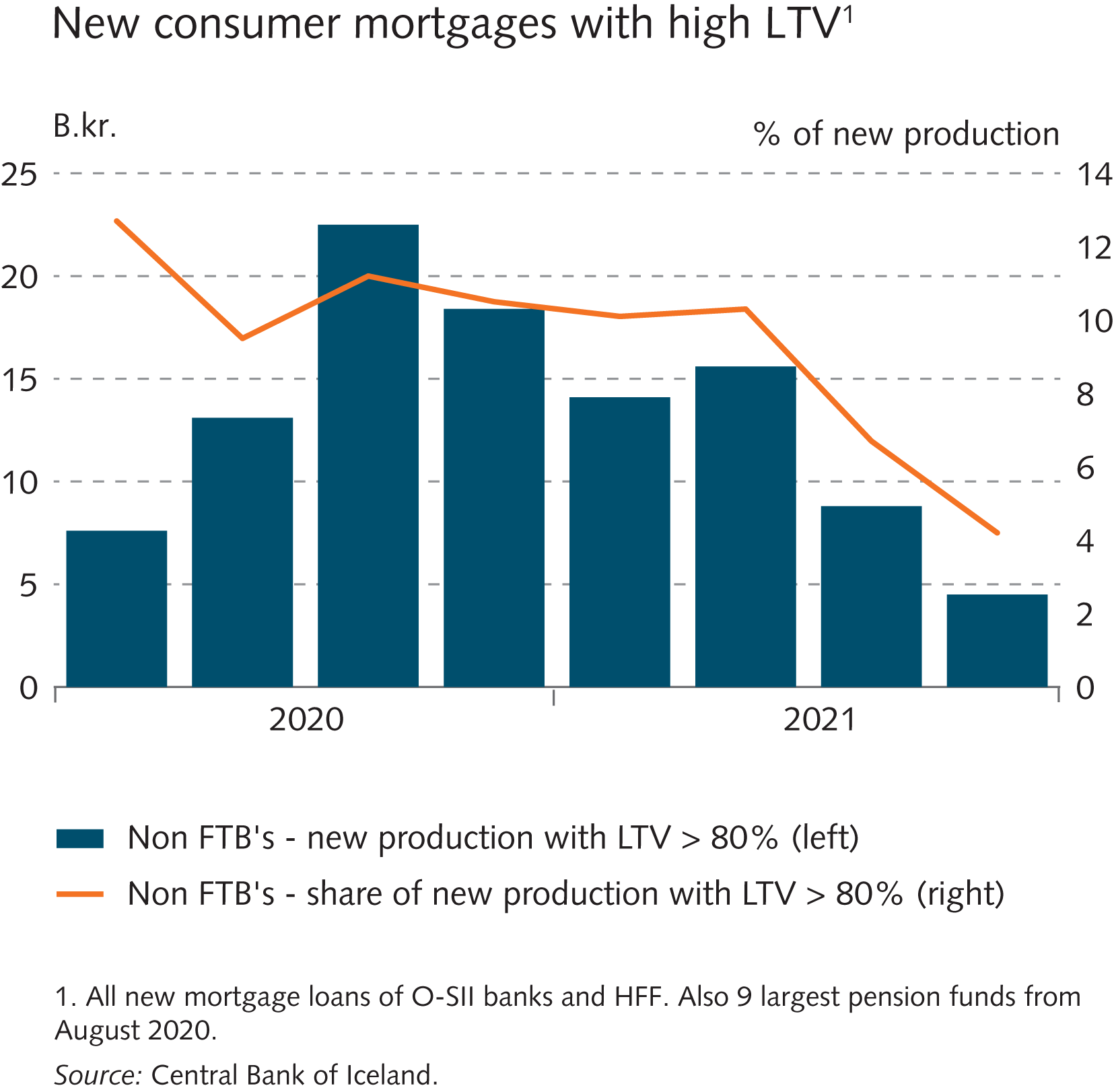 Box
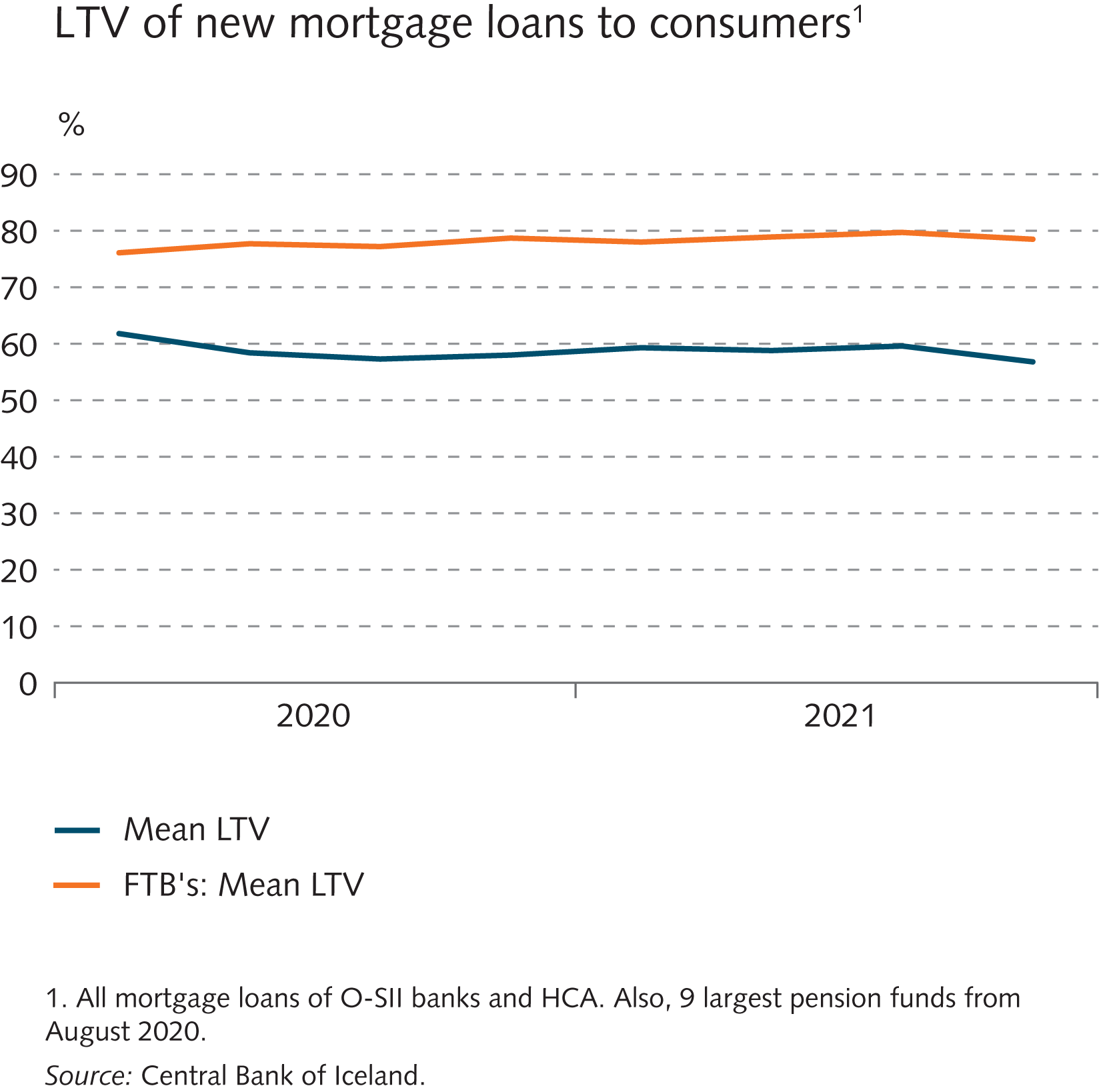 Box
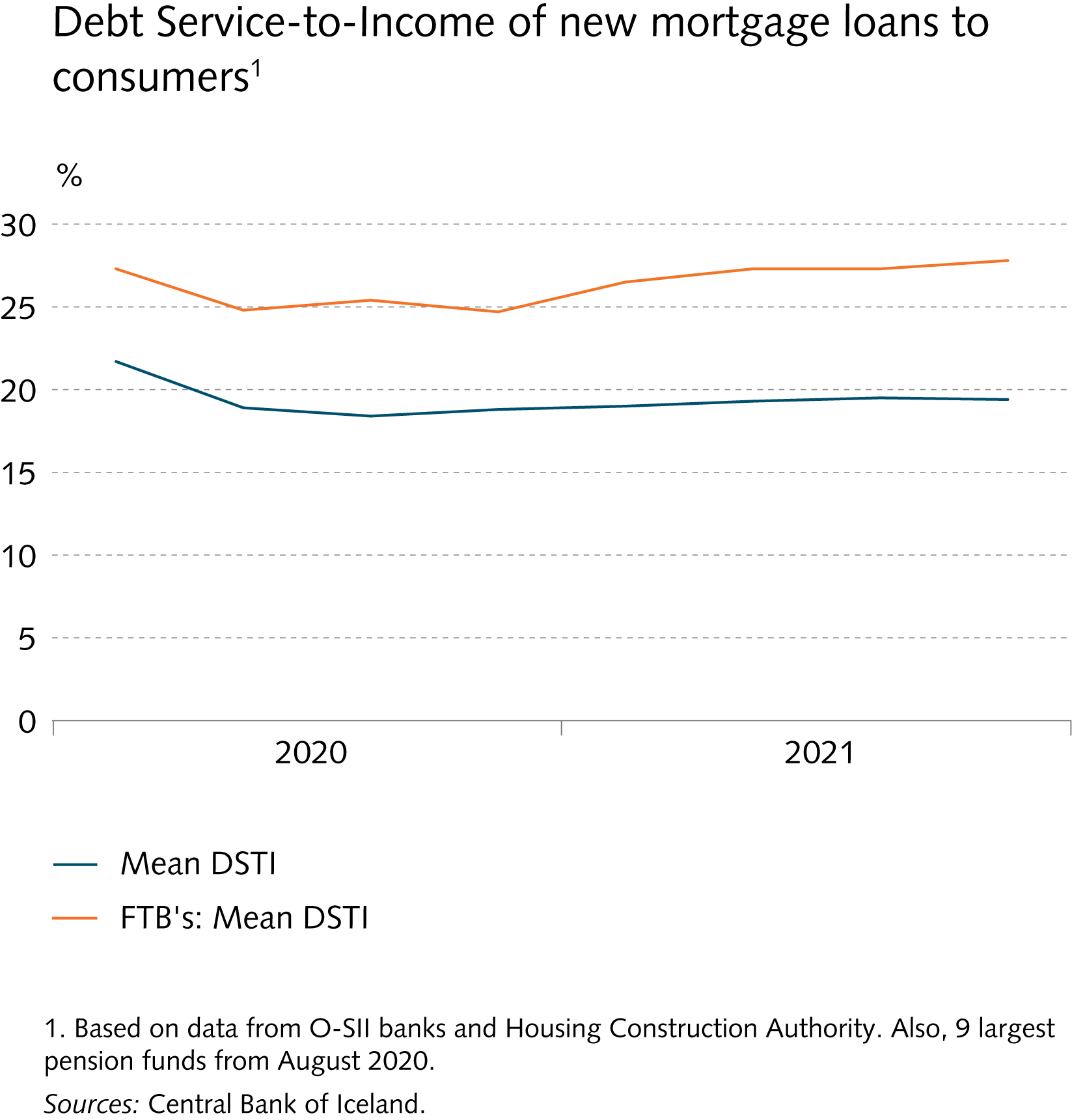 Box
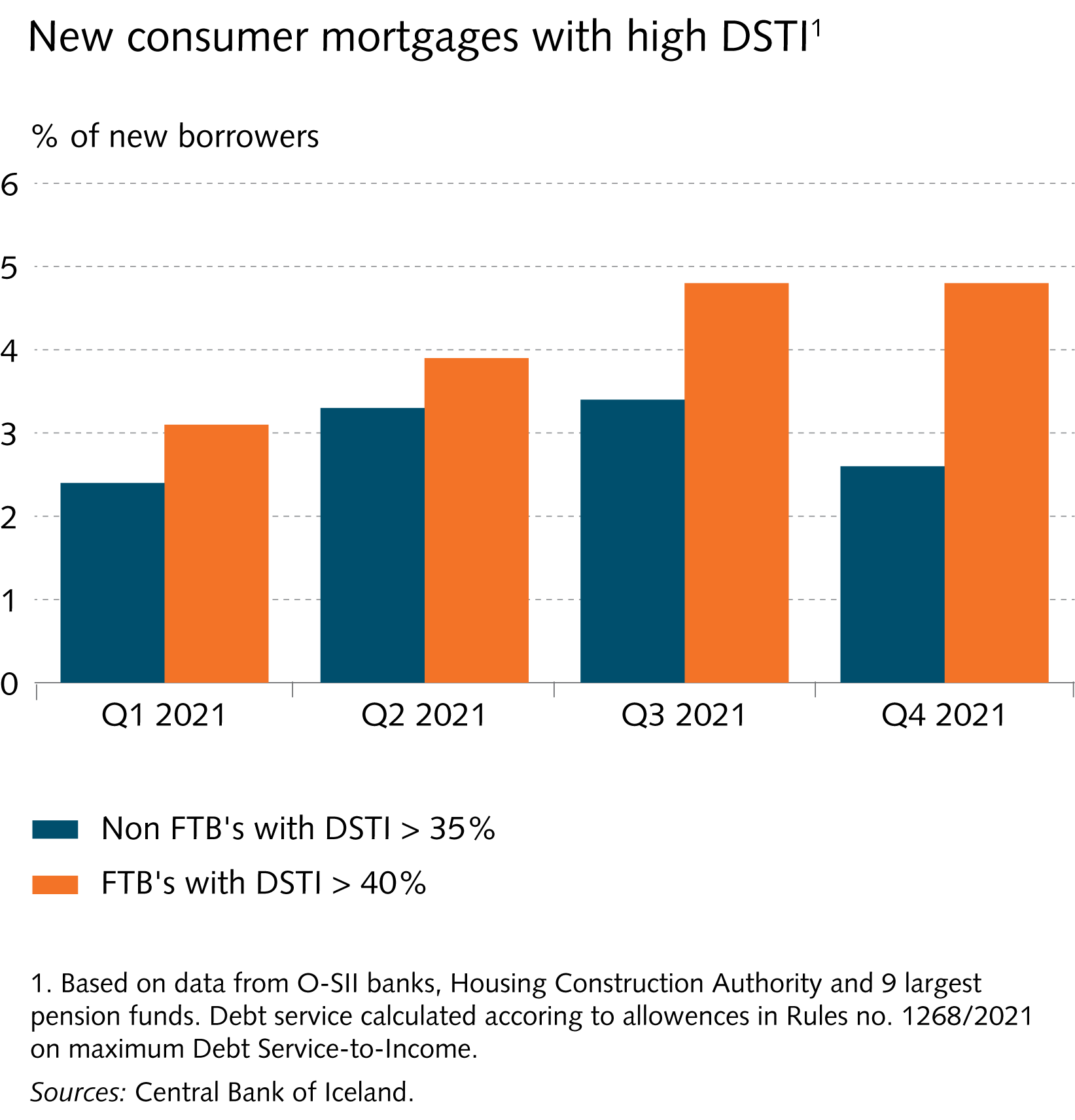 Box
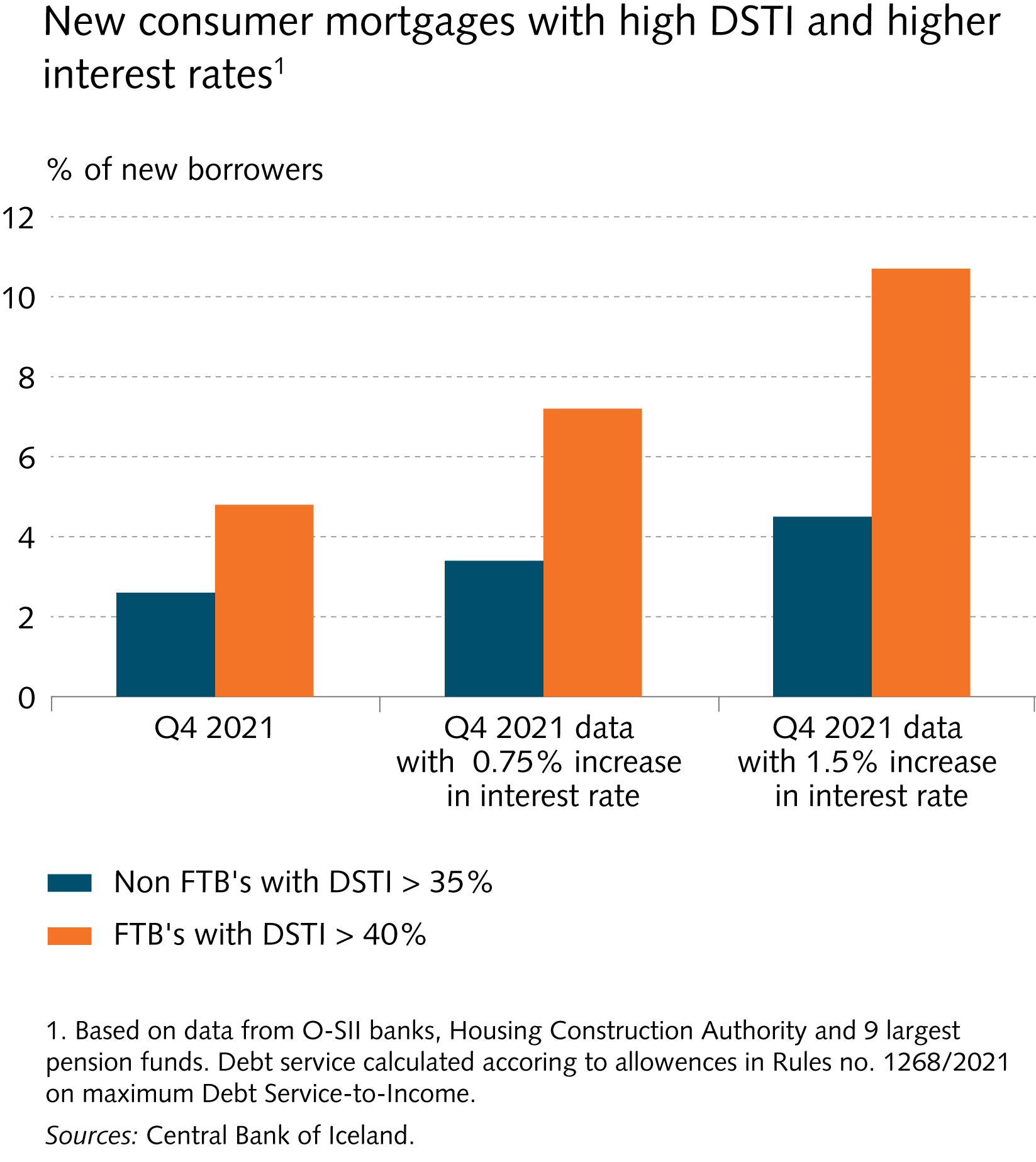 Box
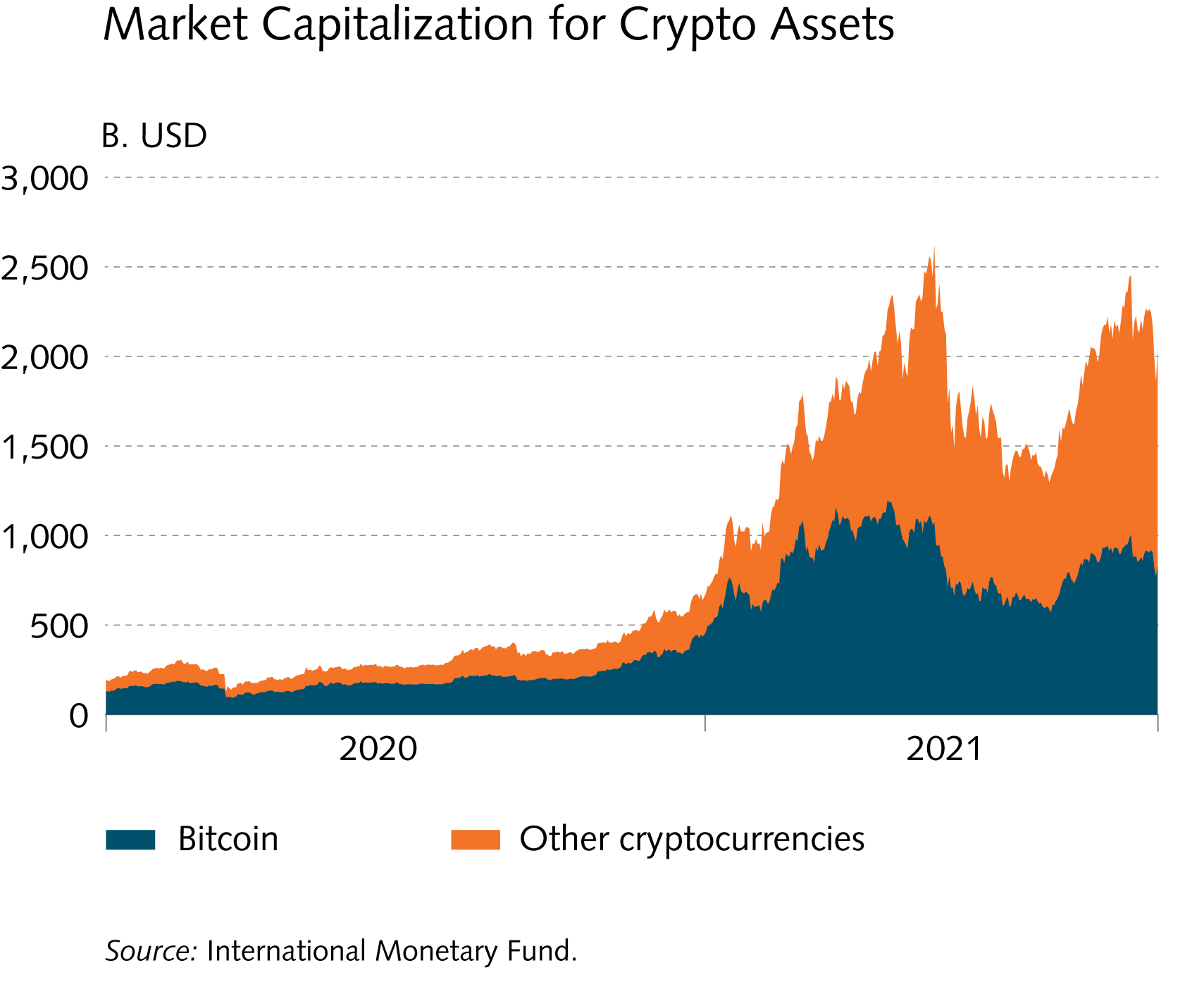 Box
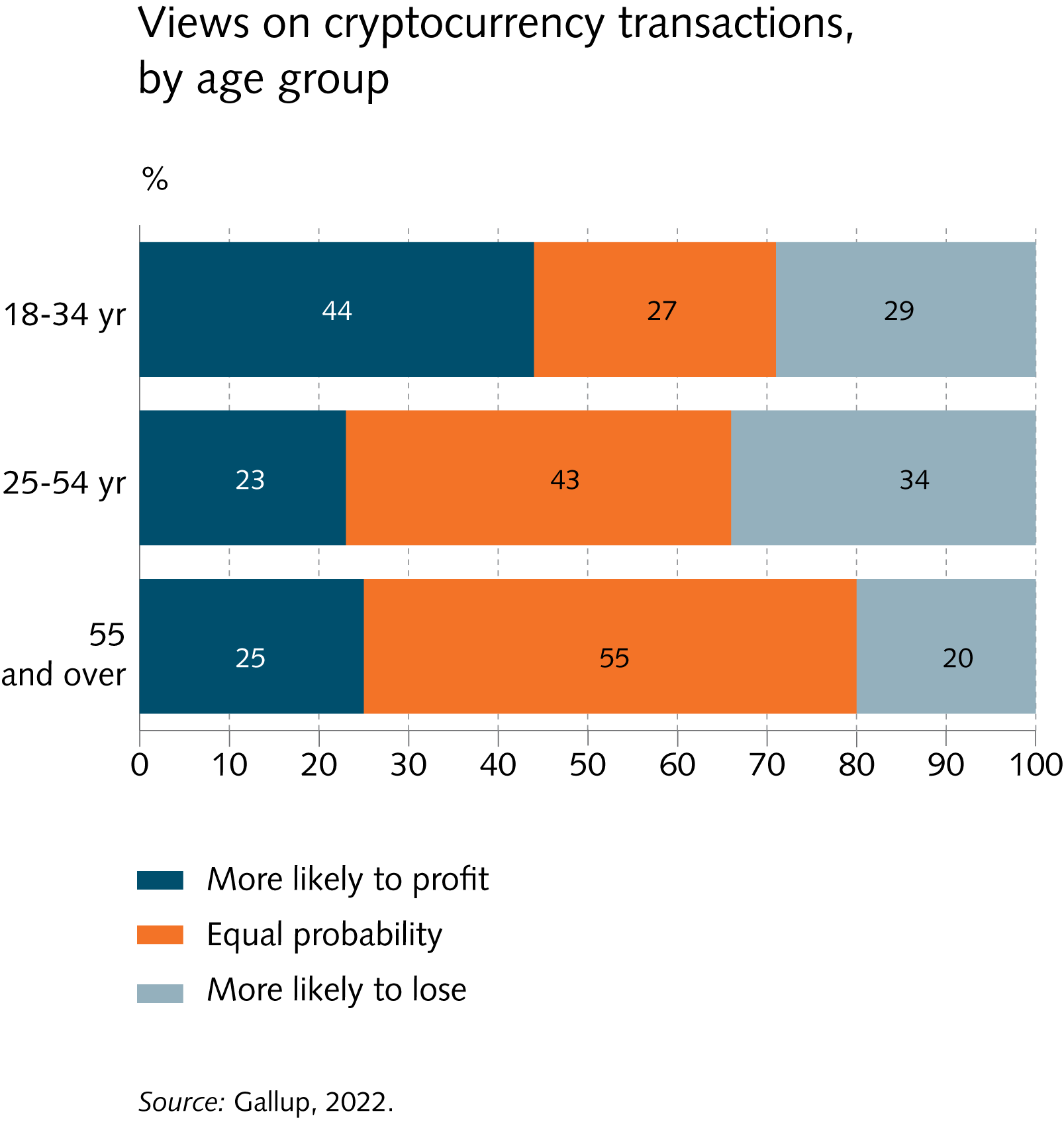 Box
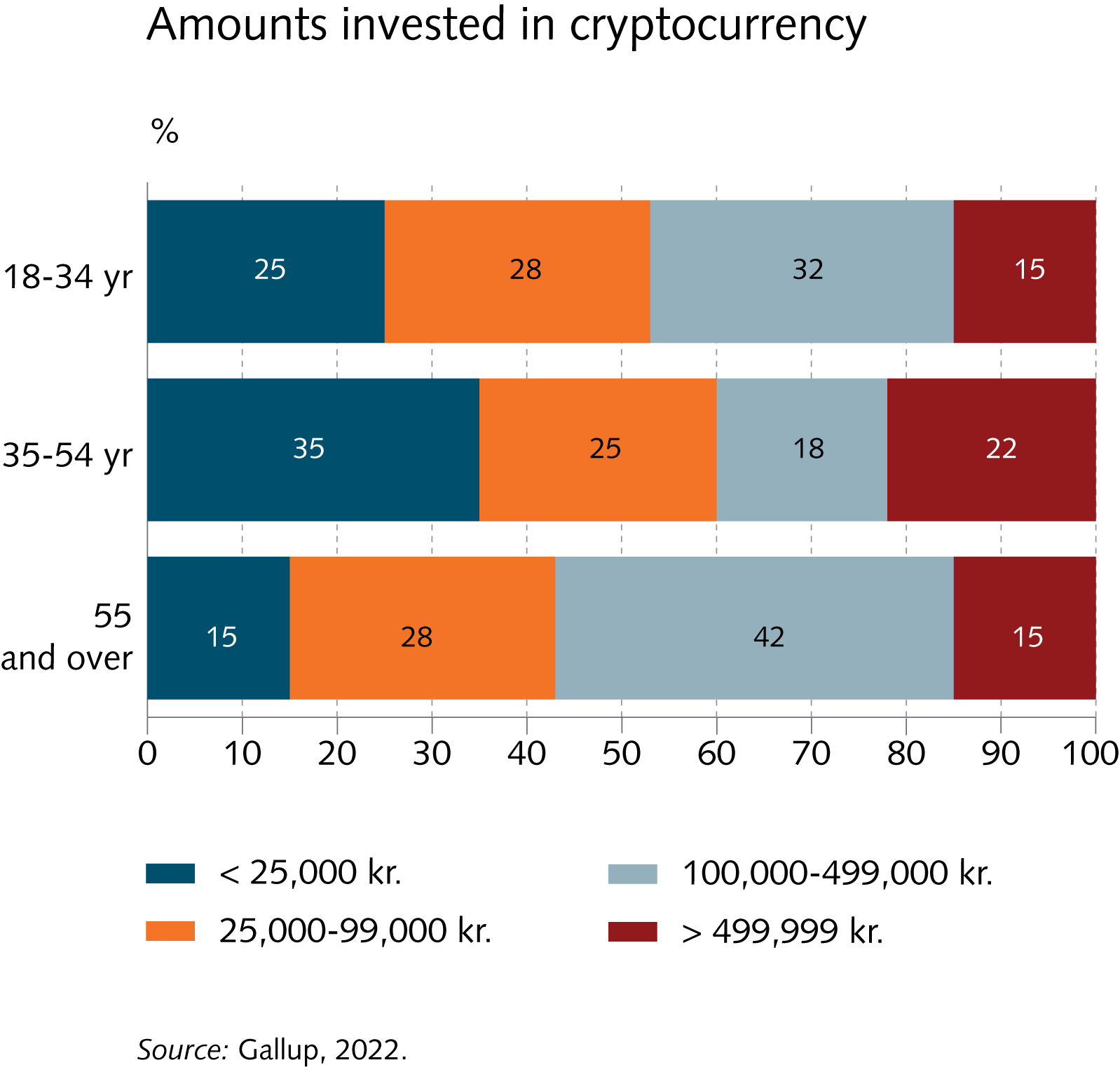 Box
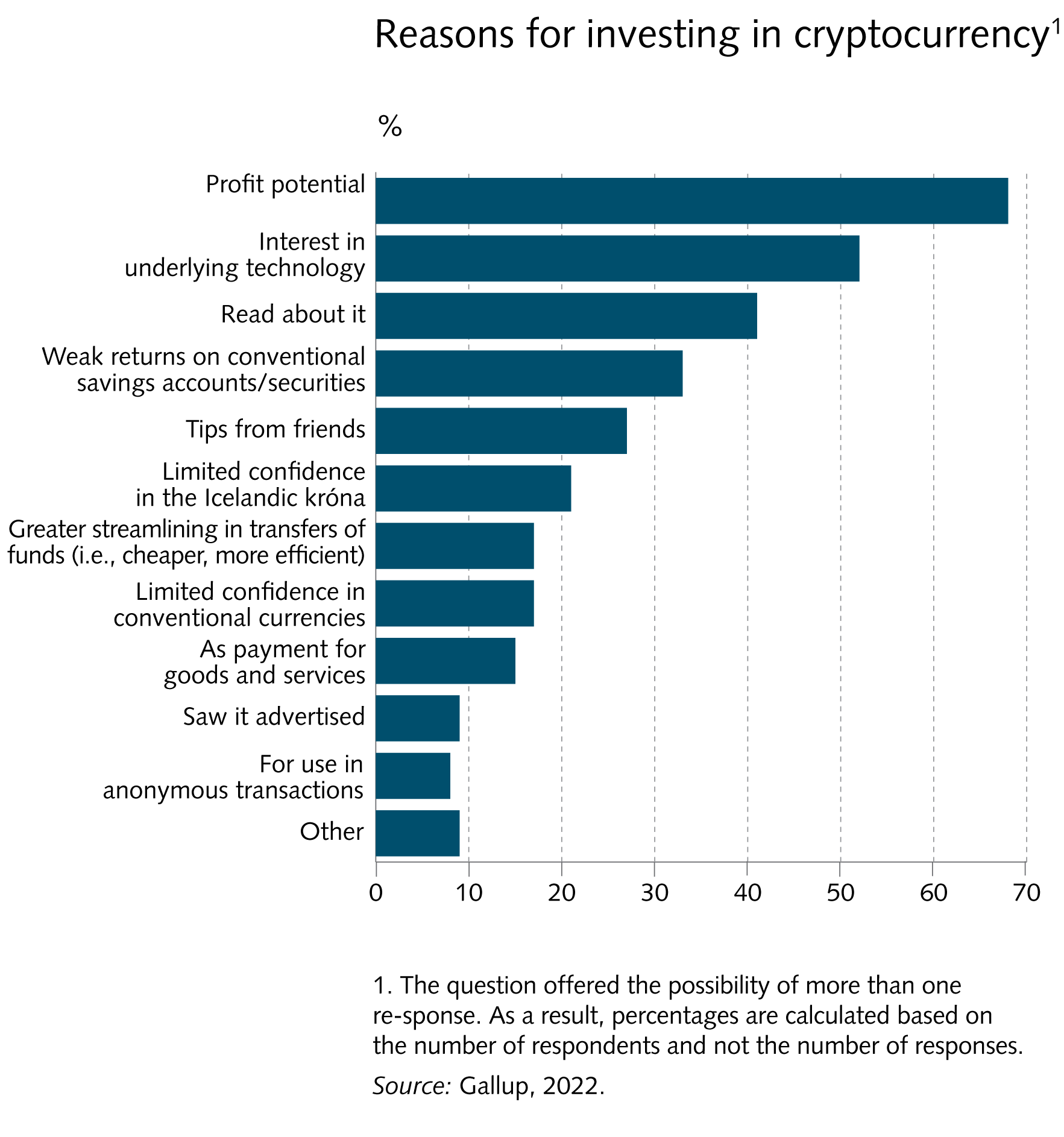